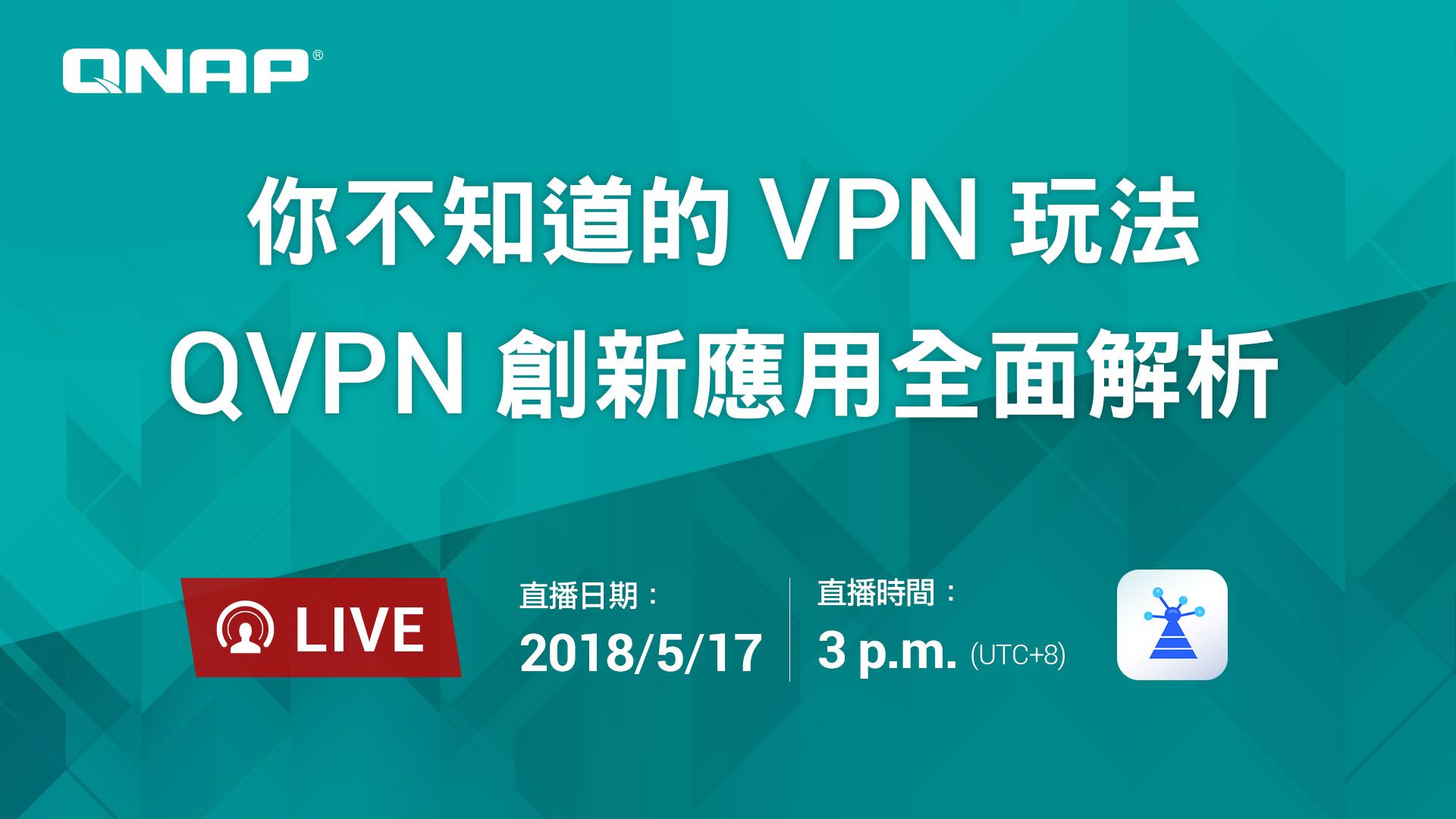 QVPN虛擬私有網路
安全保證的網路體驗
什麼是VPN?(Virtual Private Network)
一般的網路應用
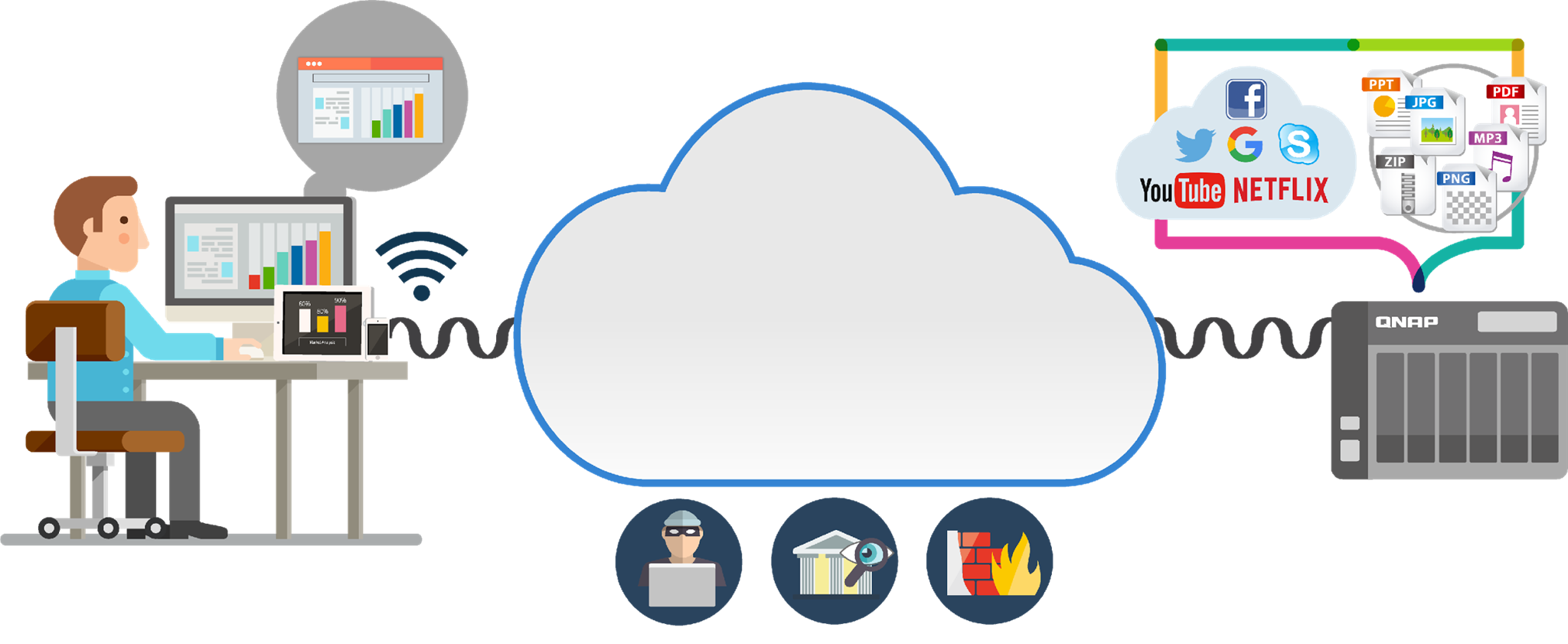 網際網路
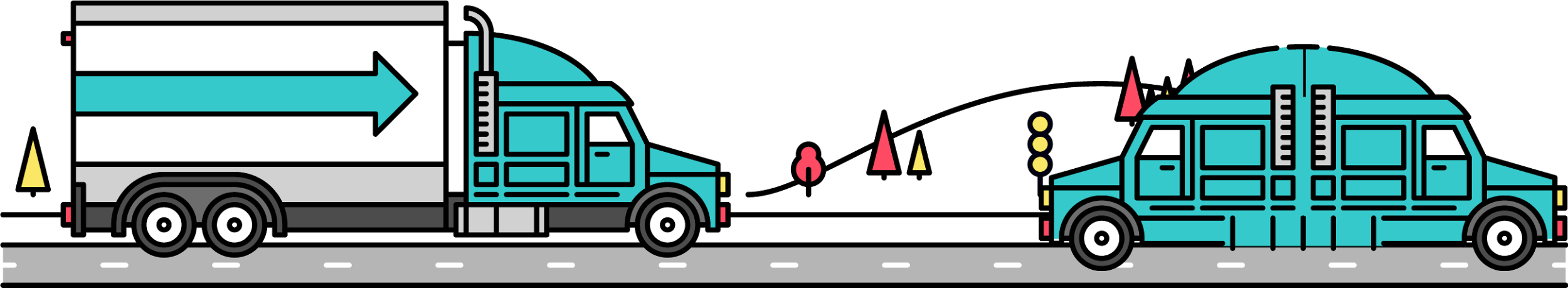 VPN是什麼? 怎麼做?
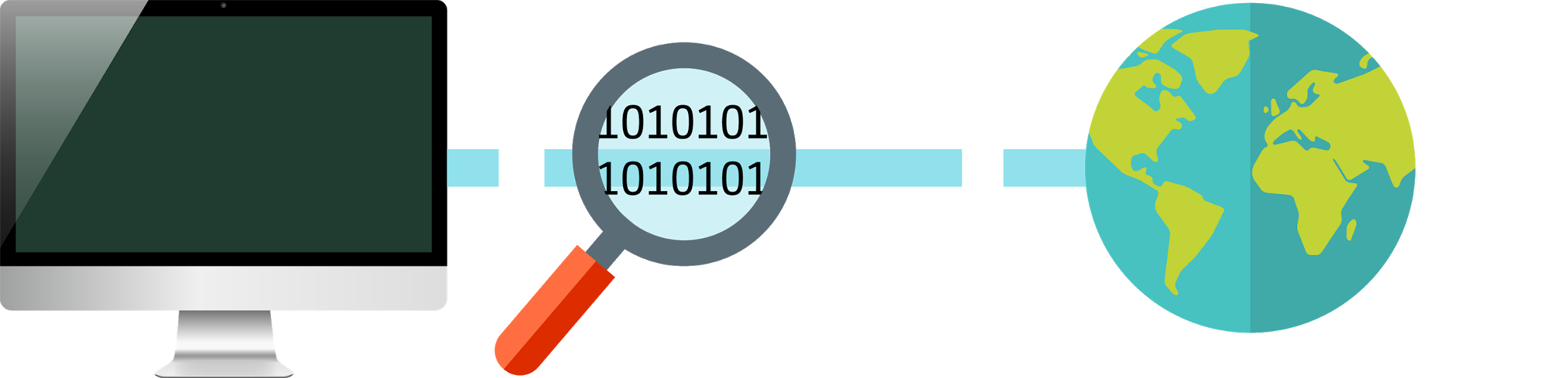 未加密的明碼文
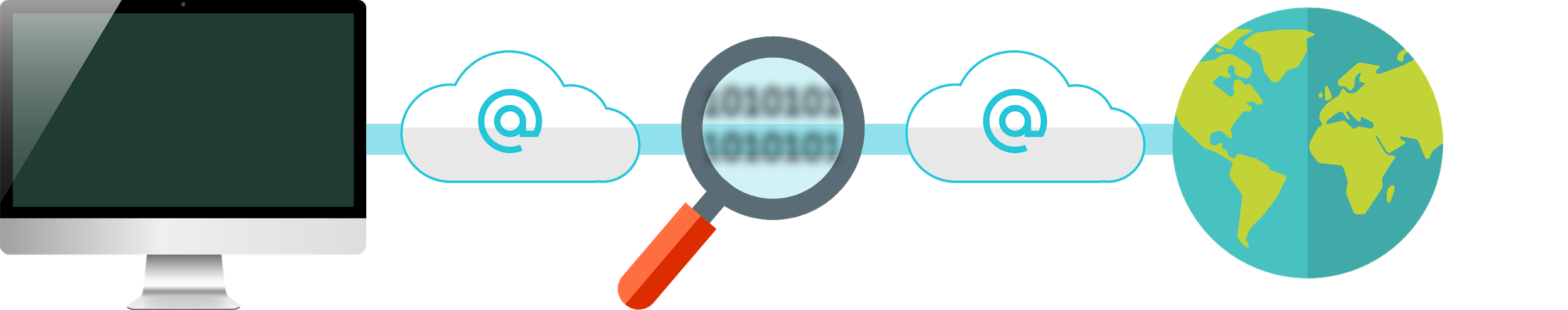 加密化
匿名化
[Speaker Notes: All data sent in a VPN network is encrypted since it travels through a public network to easily access the data. Once the data is encrypted, it is sent through the virtual tunnel.]
當您使用VPN時，就如同穿越安全通道
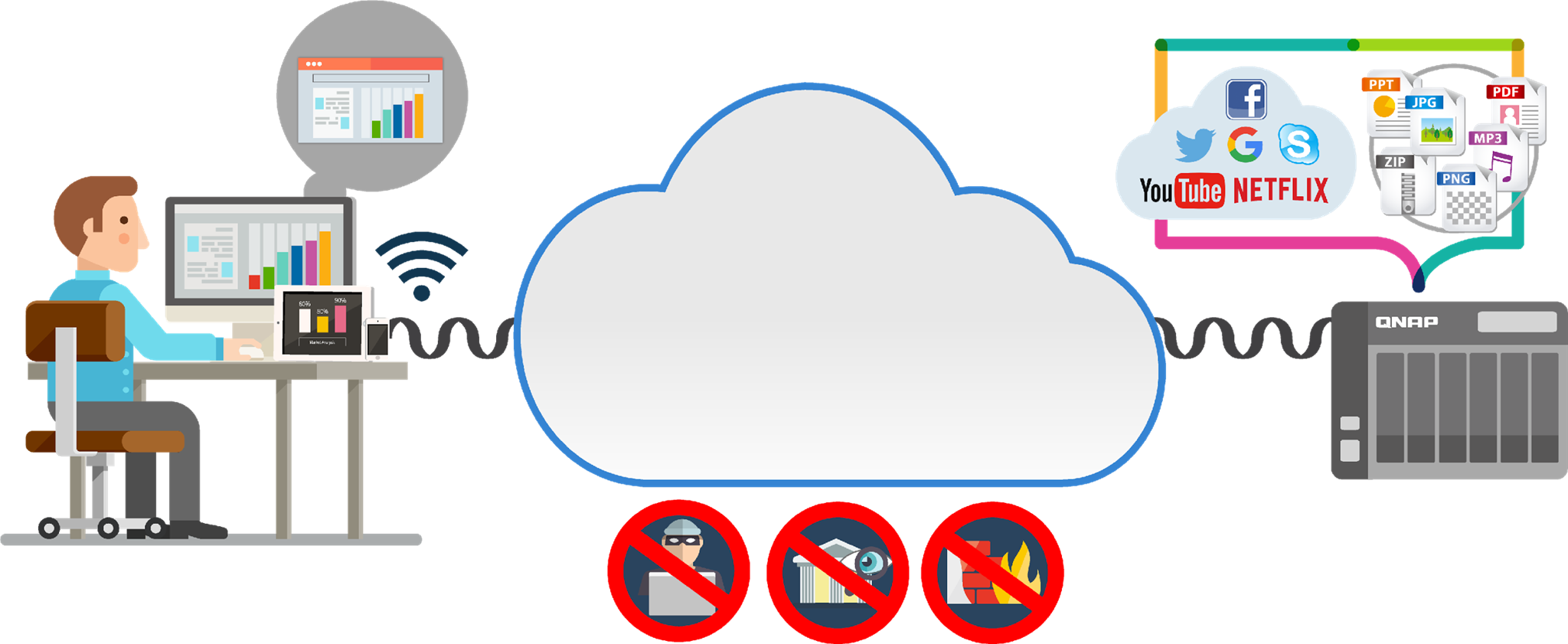 看不透裡面的隧道
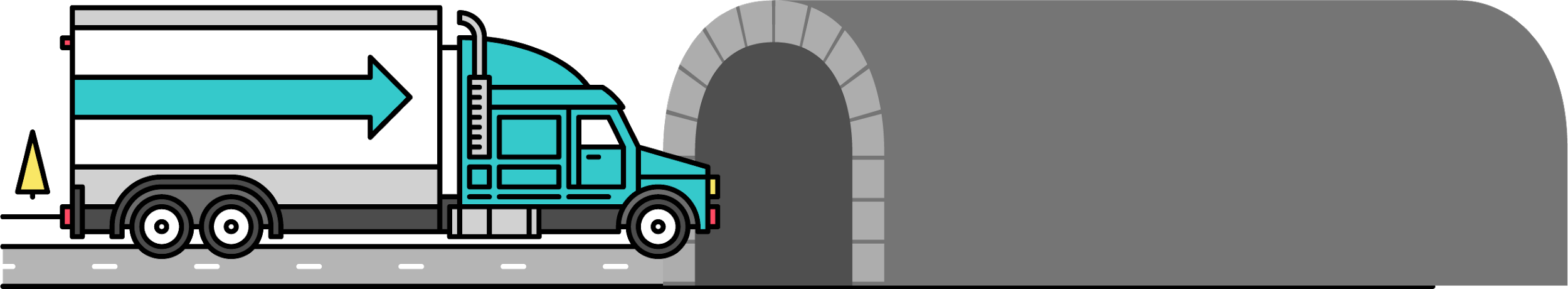 需要VPN服務的對象
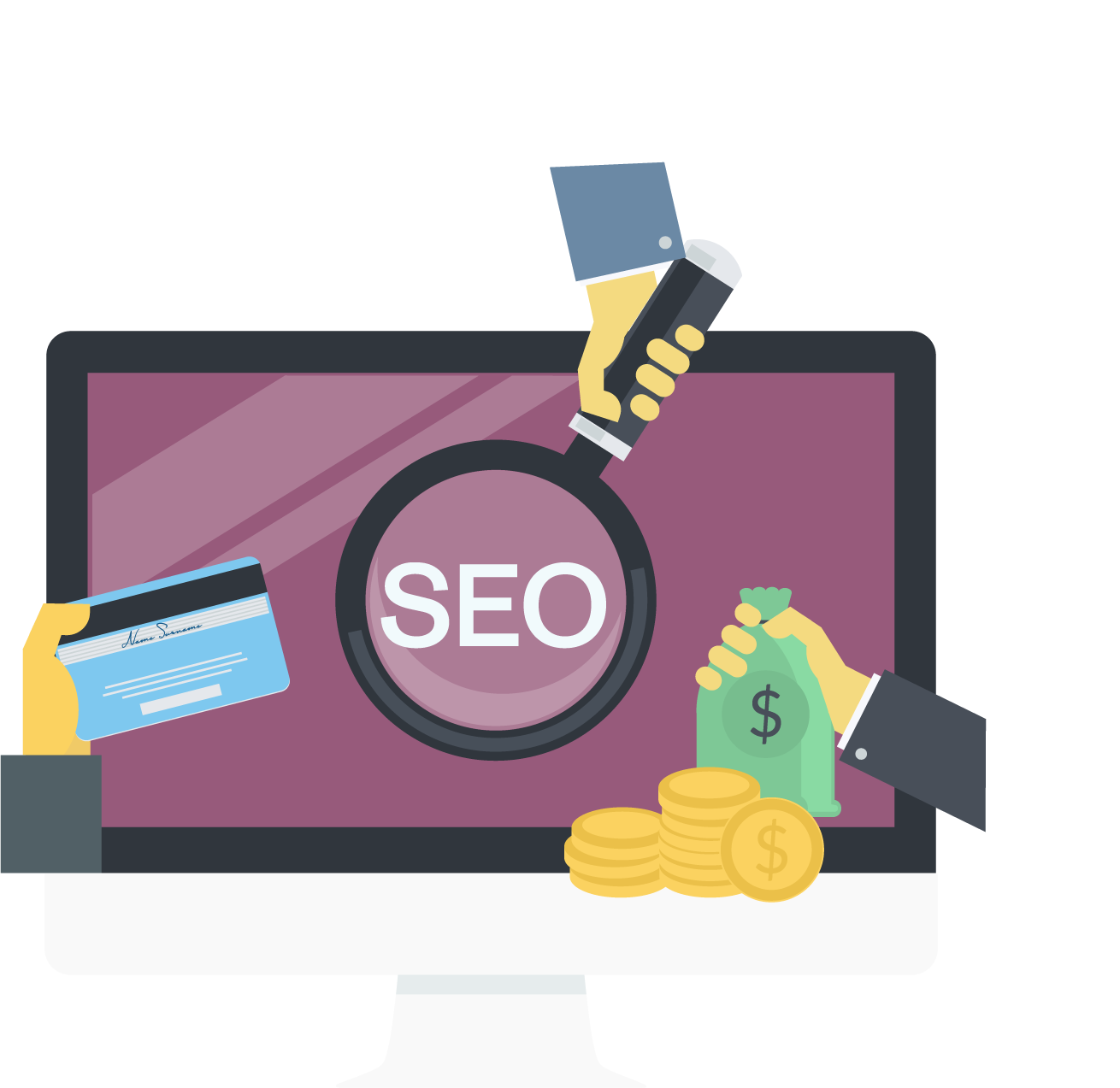 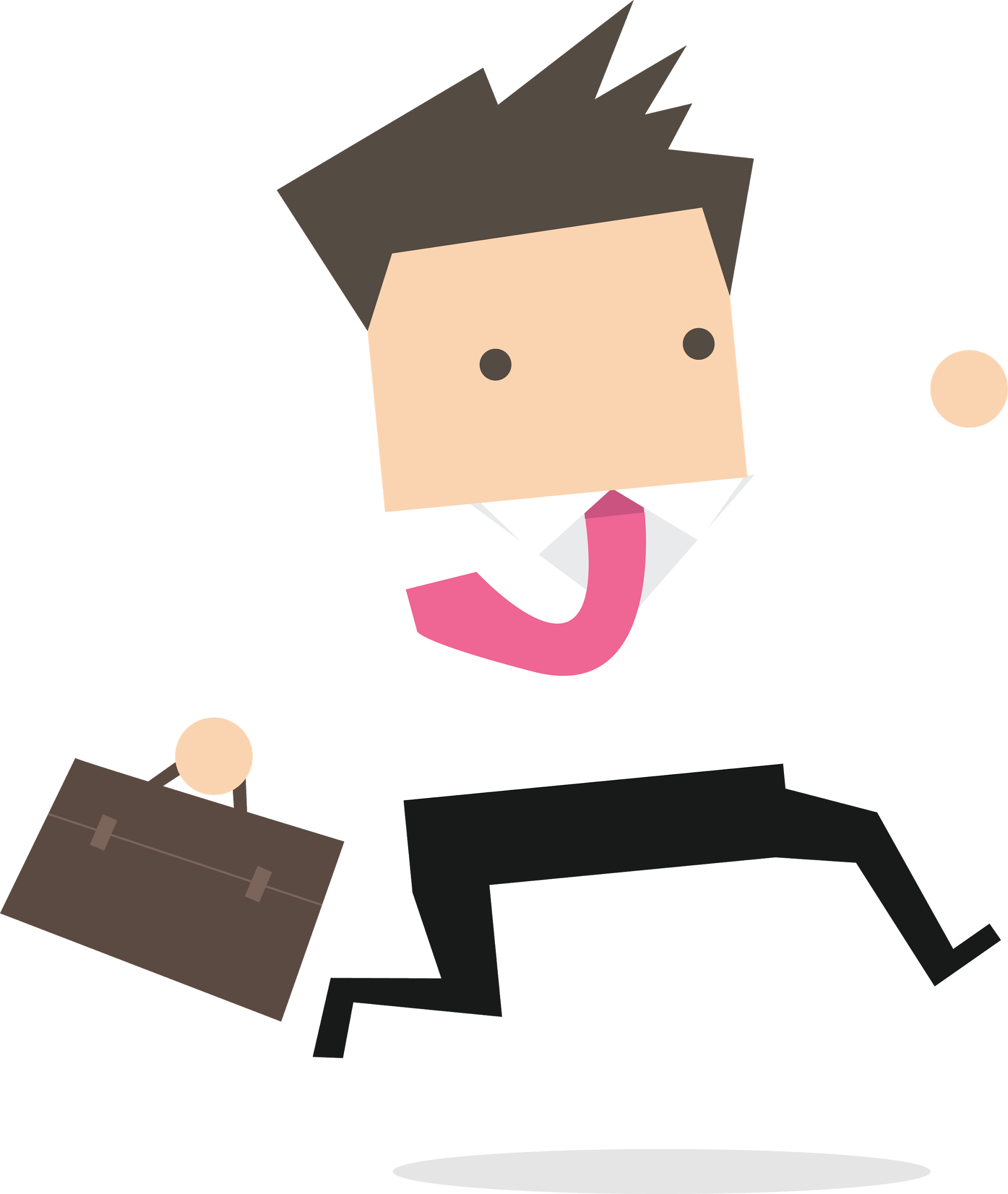 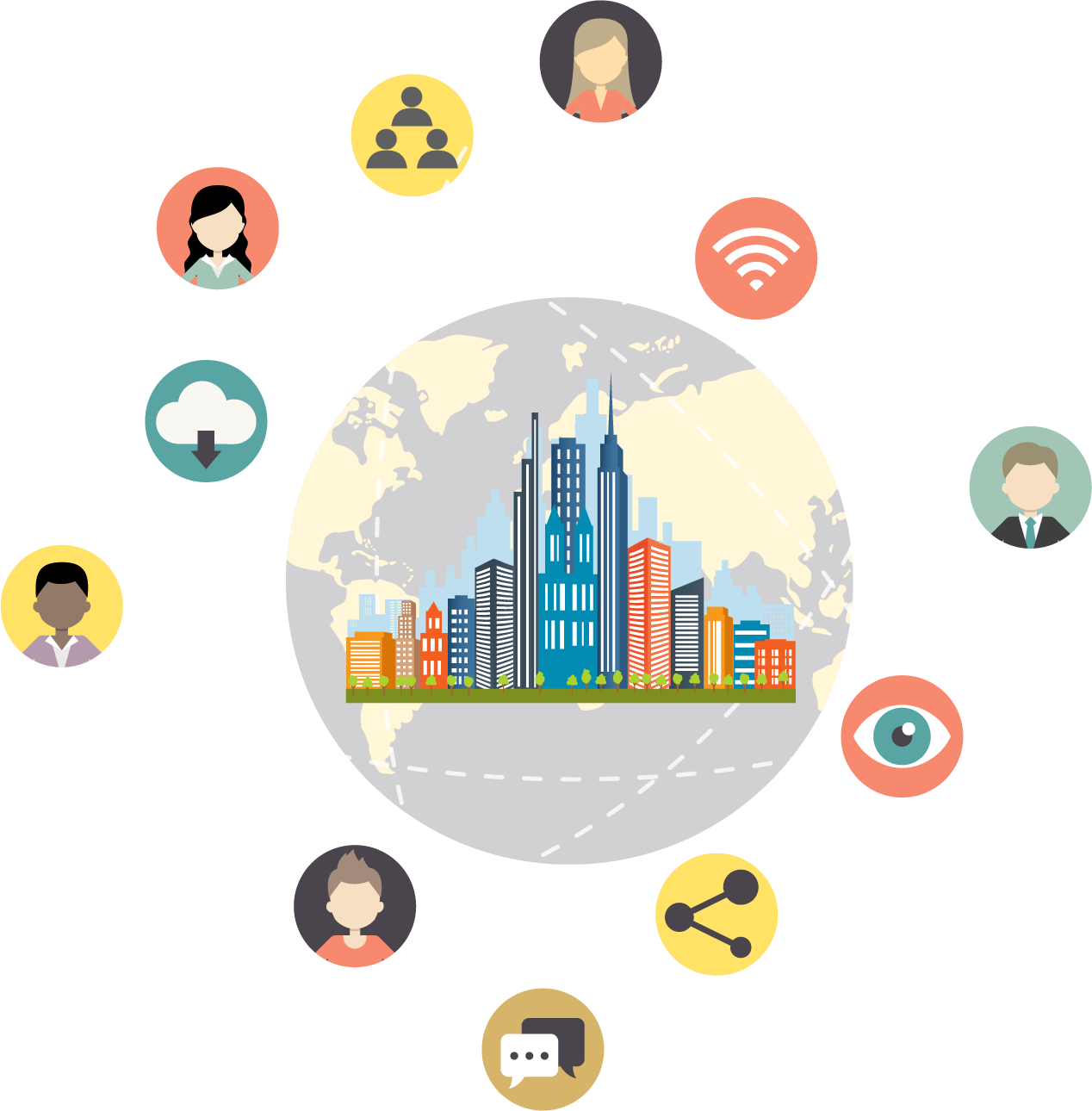 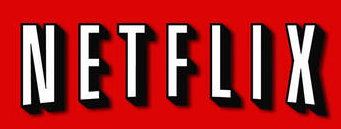 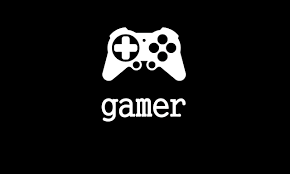 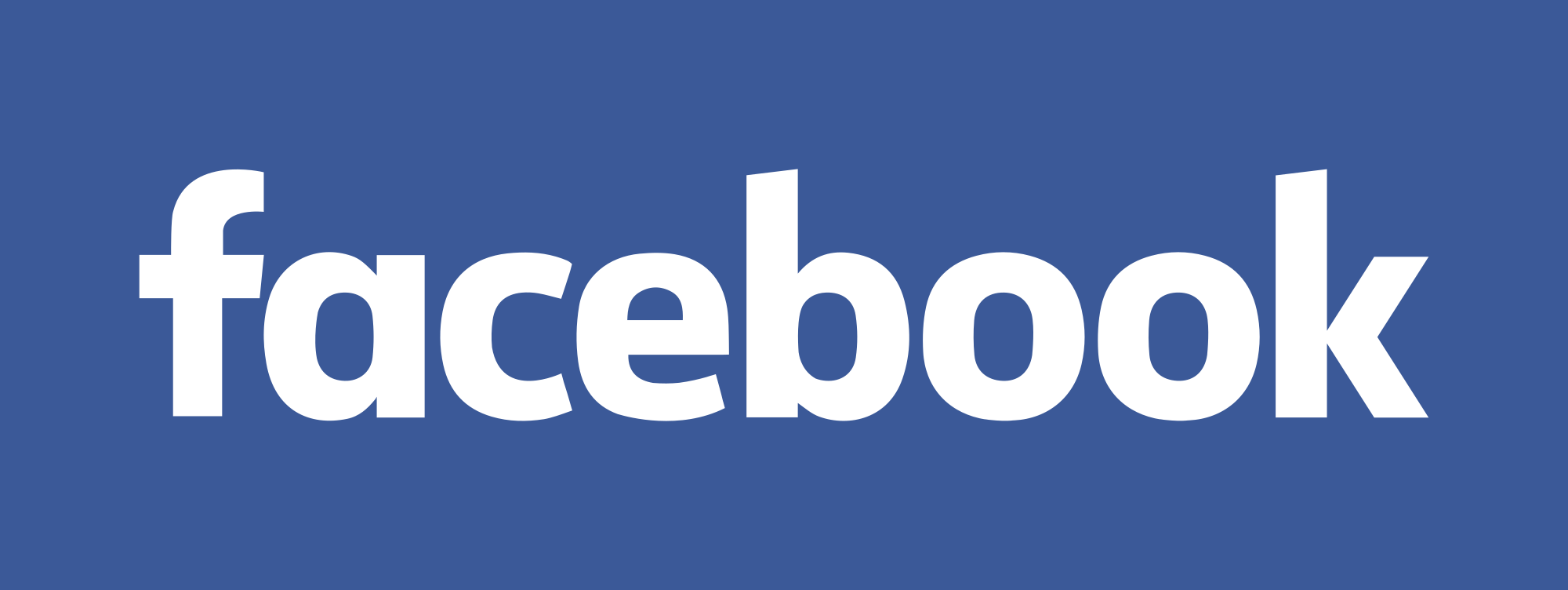 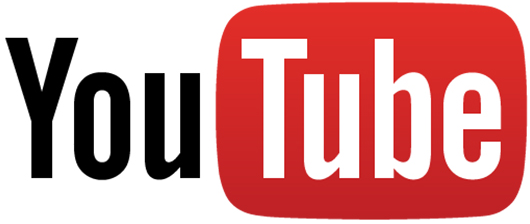 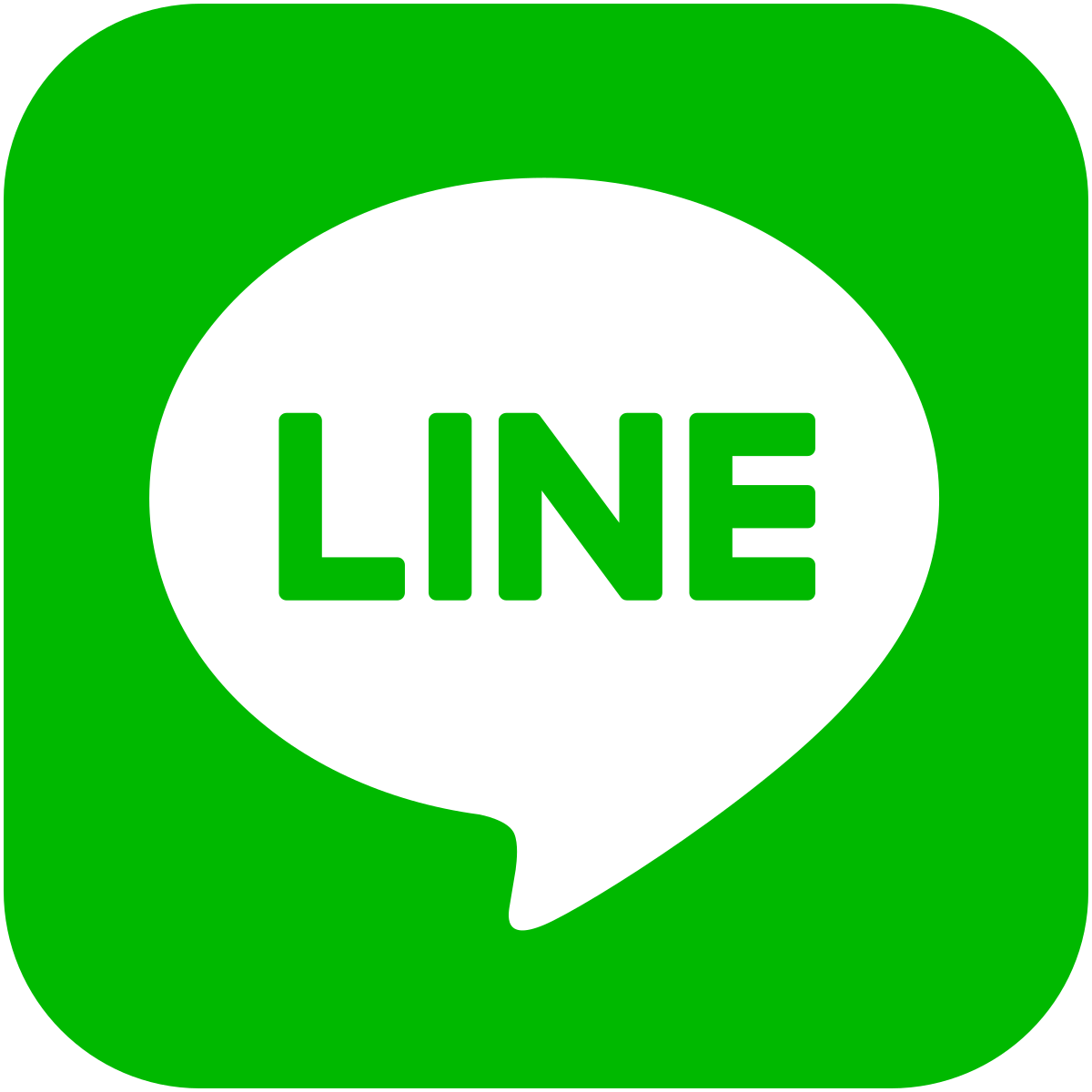 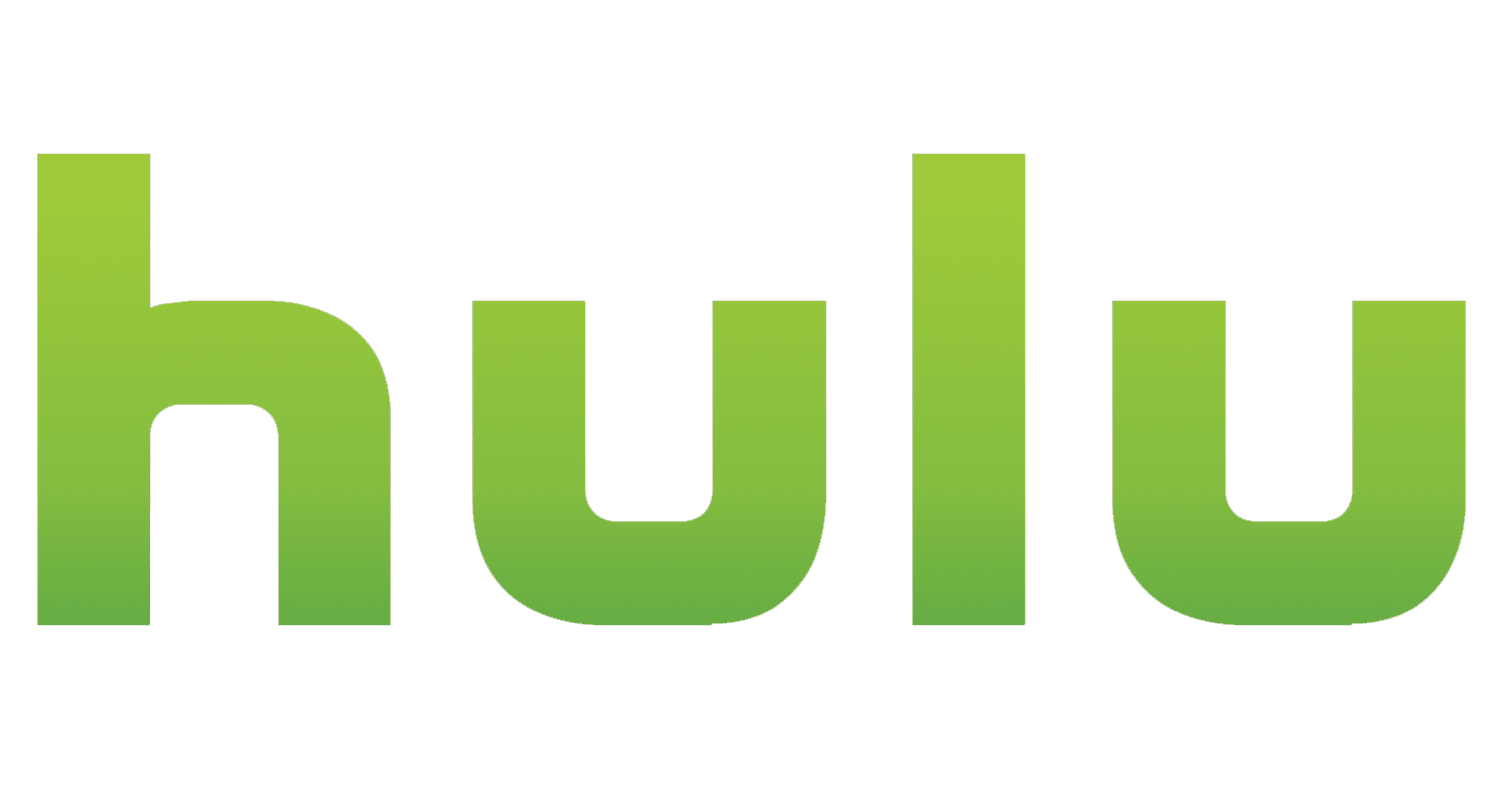 商務人士(出差或外出)
玩家
(地區限定...)
跨國企業(資料流通, 備份)
敏感資料傳輸
(金融交易...)
VPN讓網路通訊更加安全
為員工/學生提供遠端連線的便利性，透過現有的網際網路連線來使用公司/學校的內部私有網路
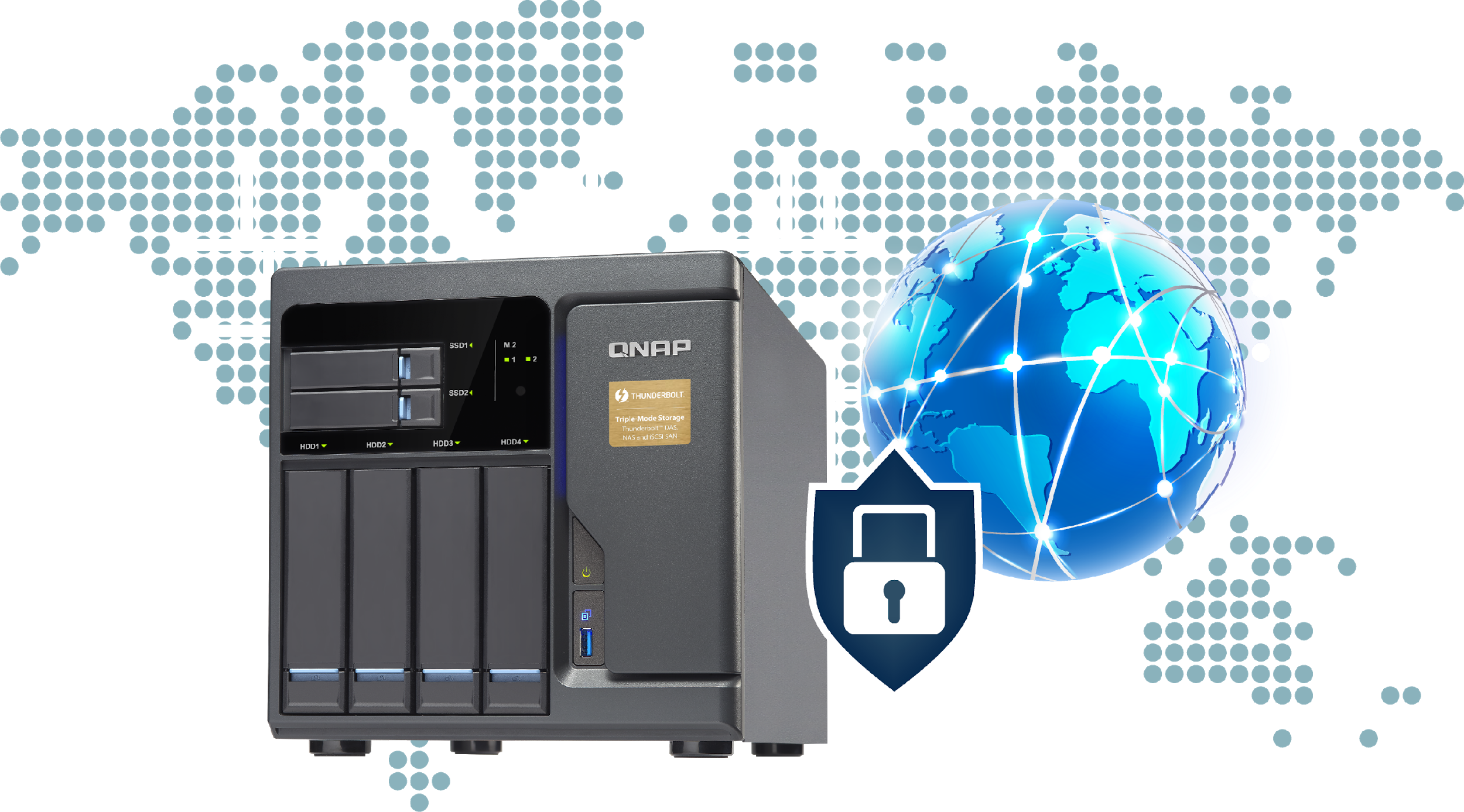 安全的交流通訊變的更容易
保護隱私權
降低商務旅行成本
可以存取受限存取的資料
QVPN Service架設自己的VPN伺服器
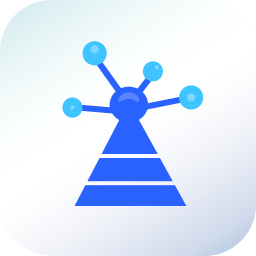 全新的QVPN狀態總覽
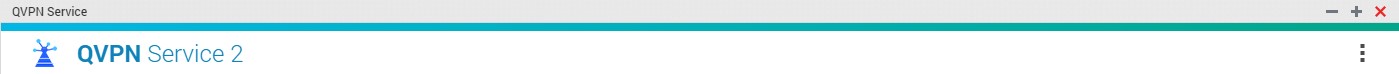 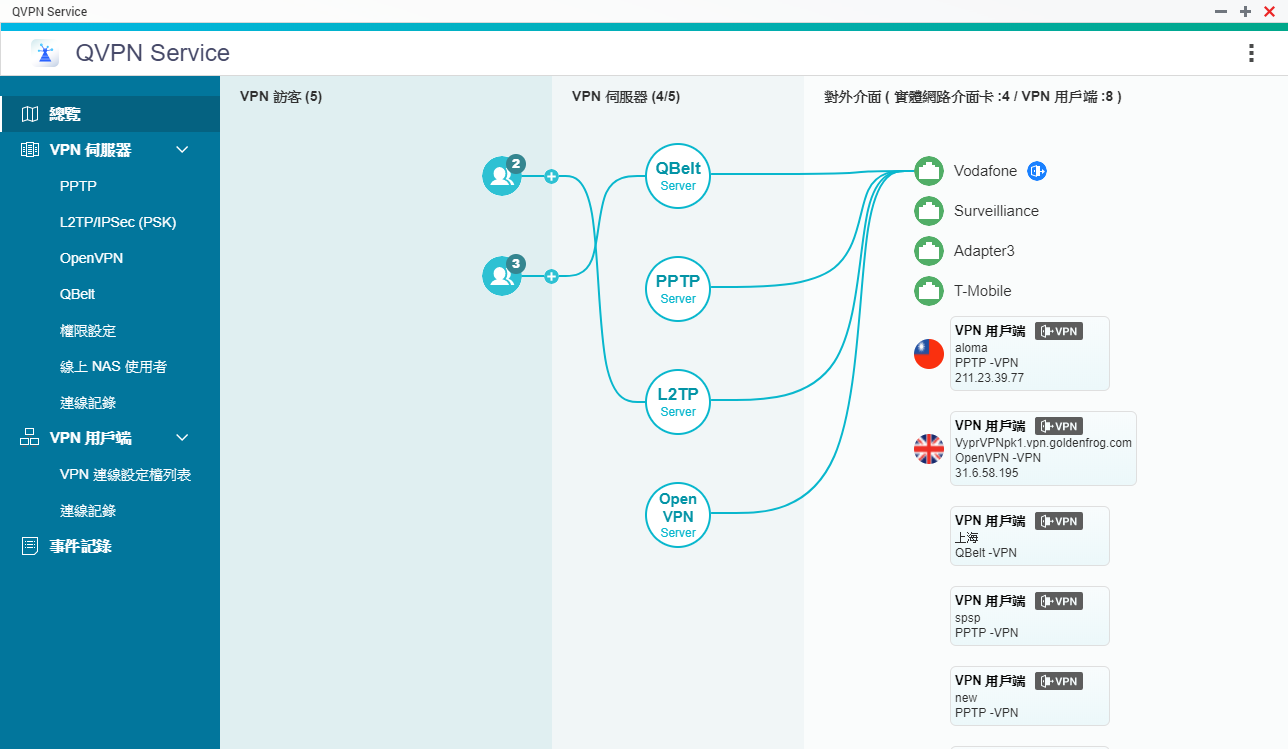 推出QNAP專屬VPN協定-QBelt
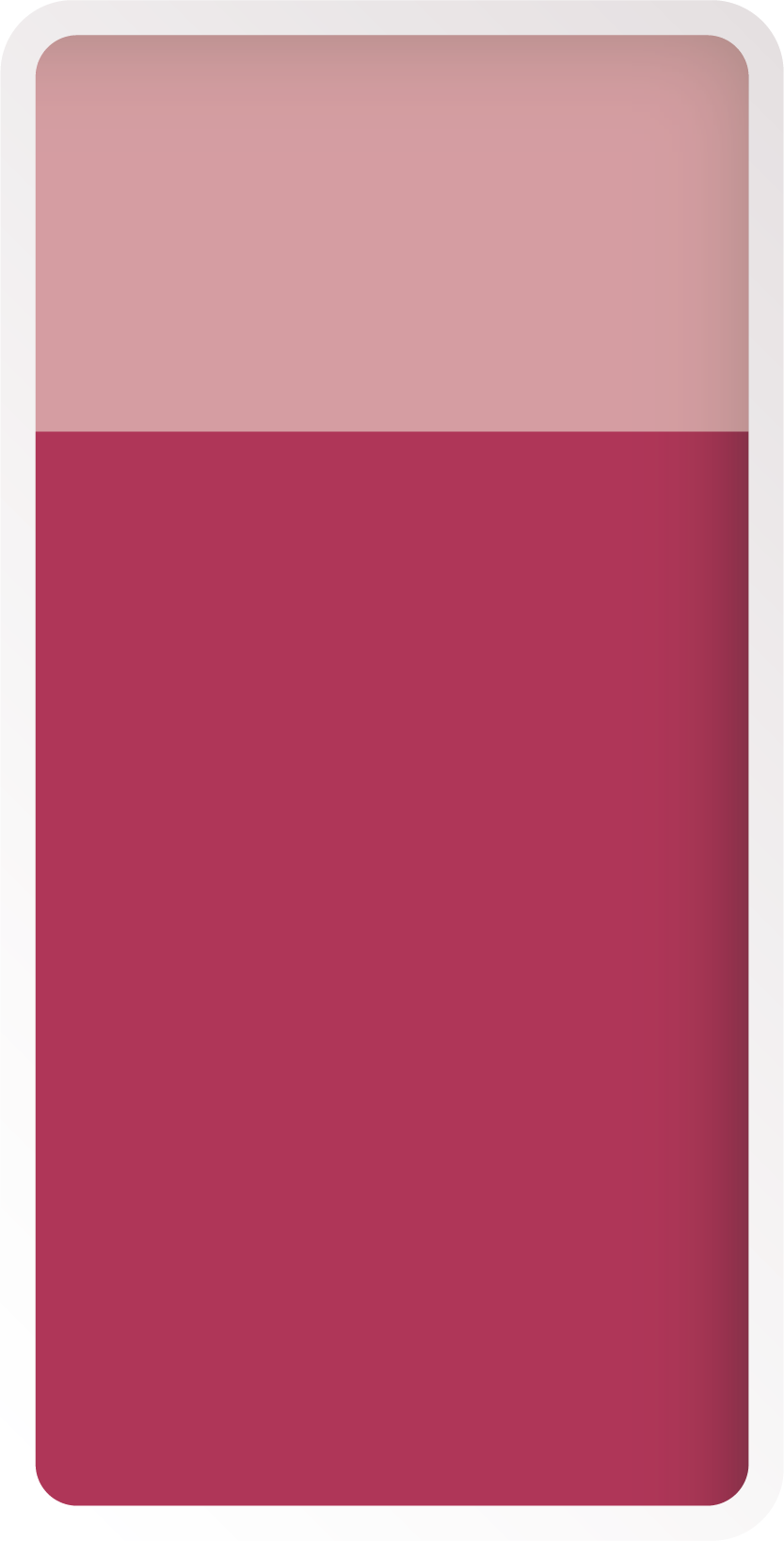 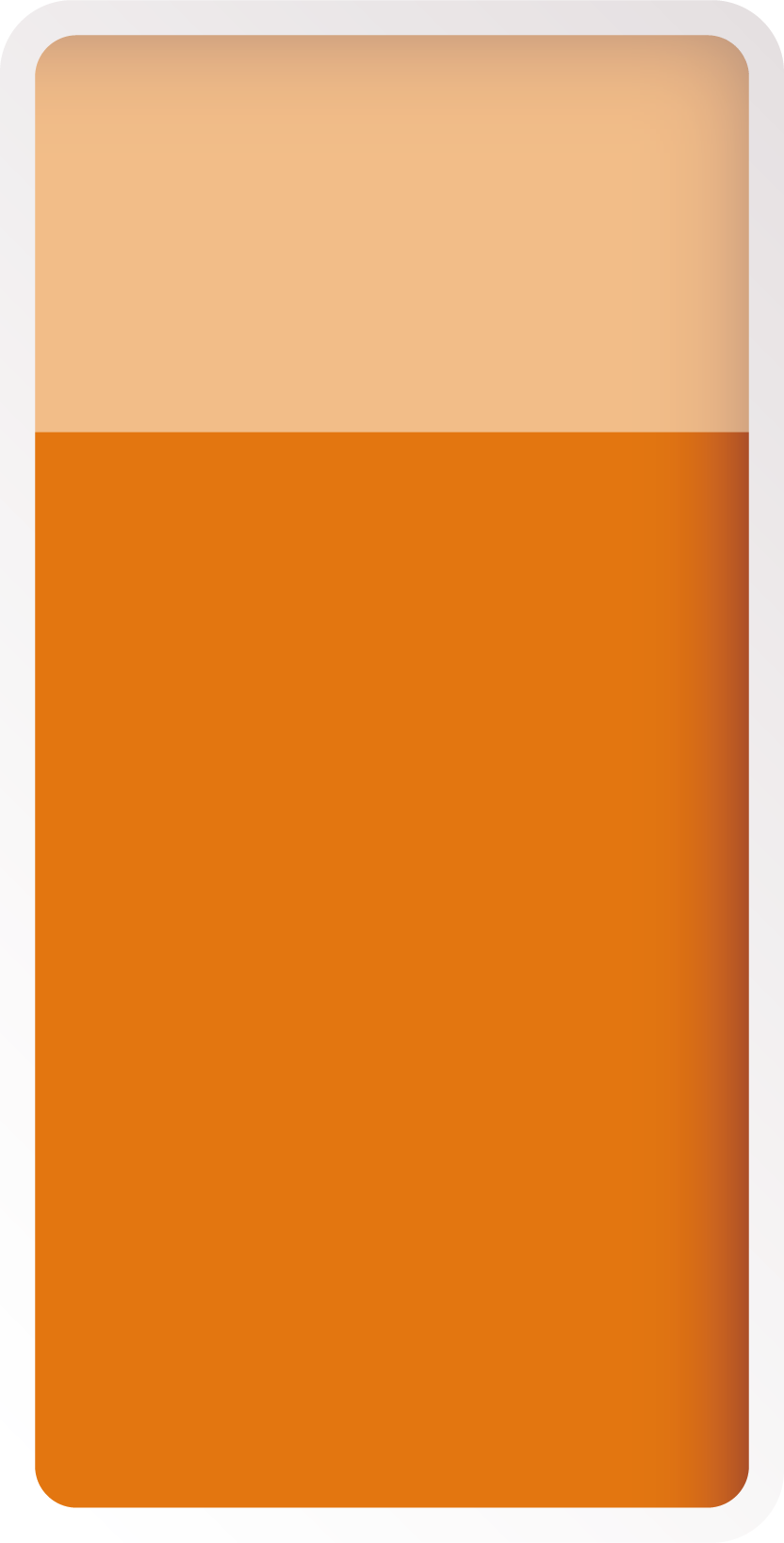 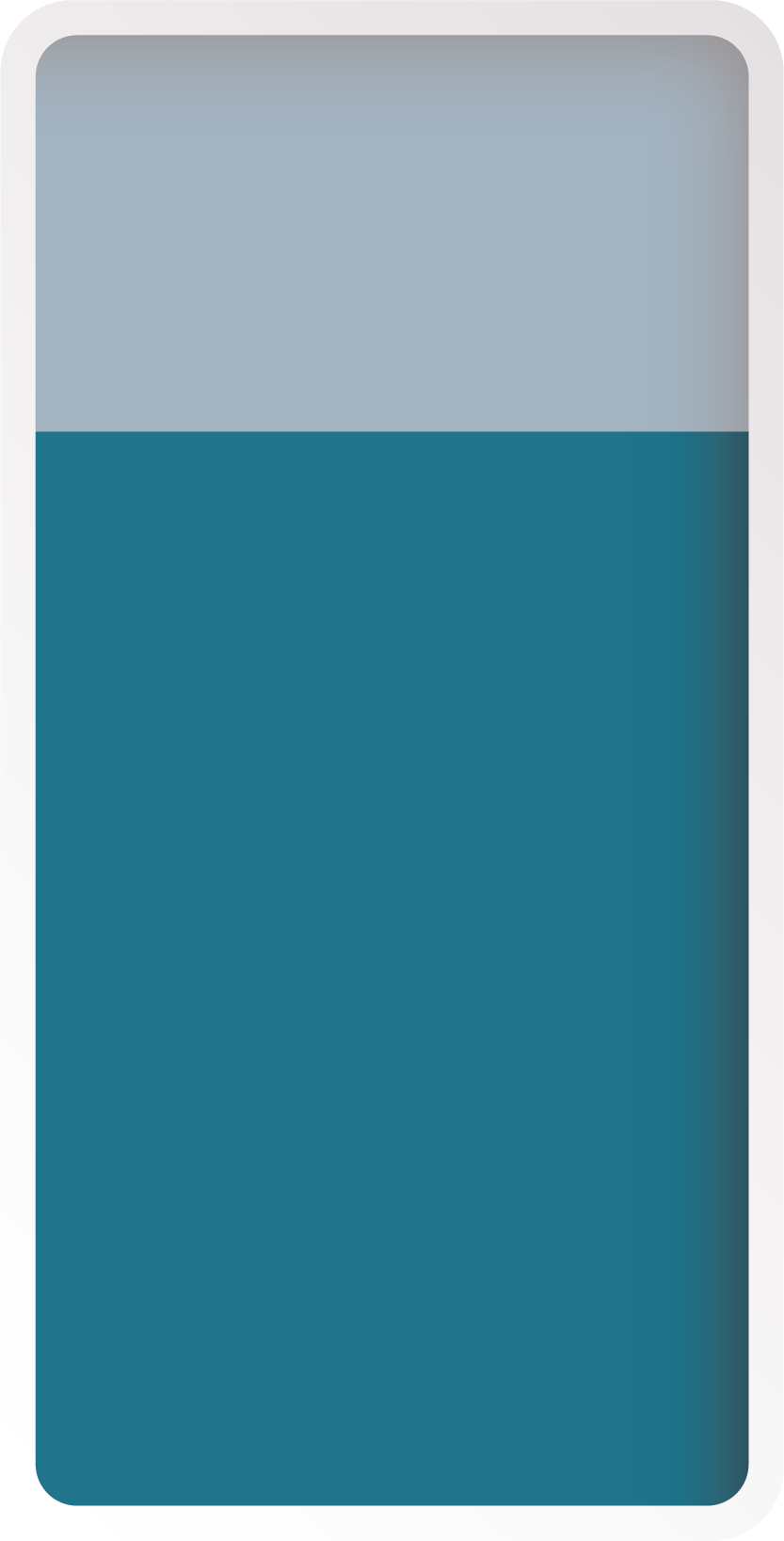 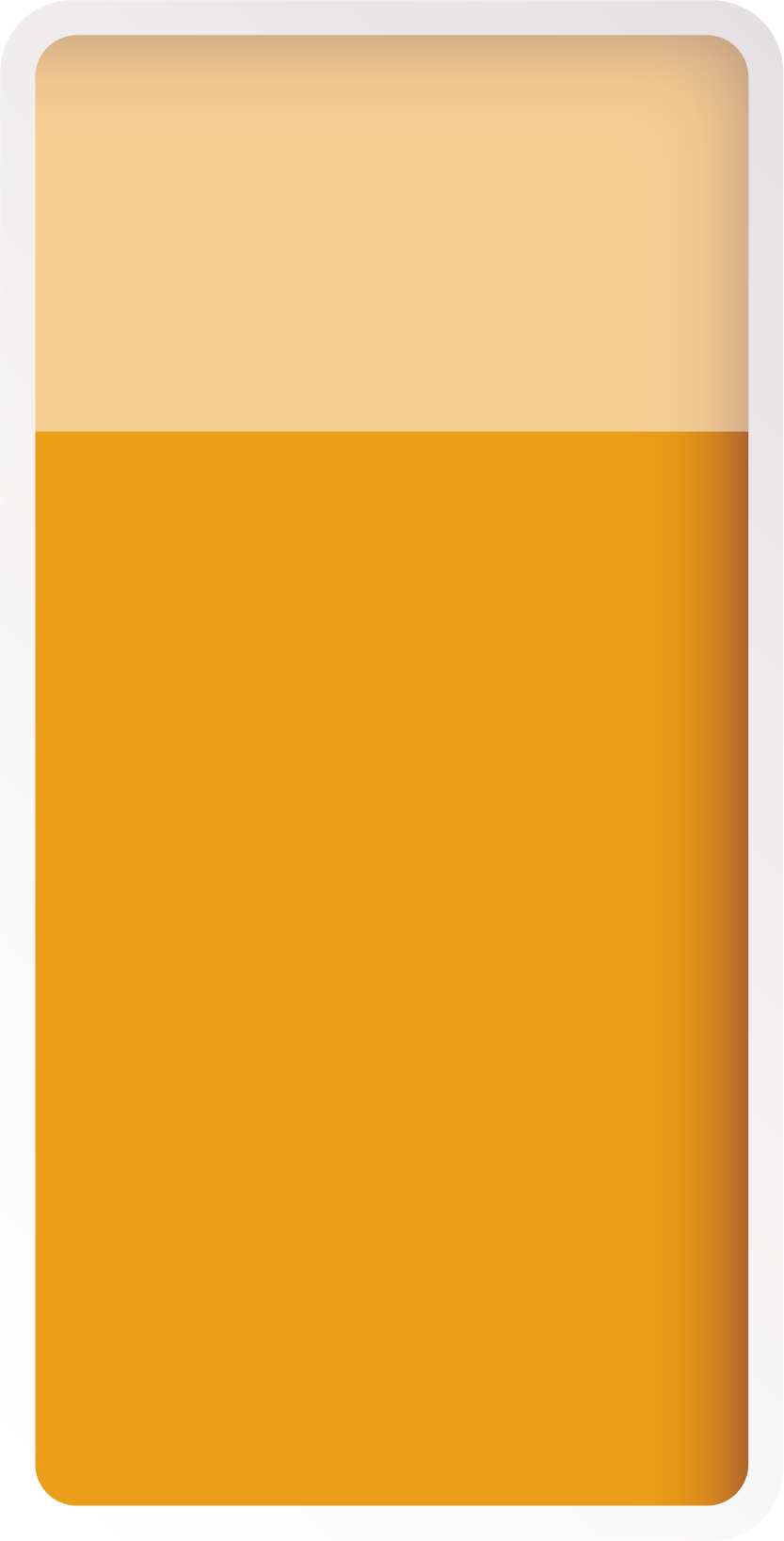 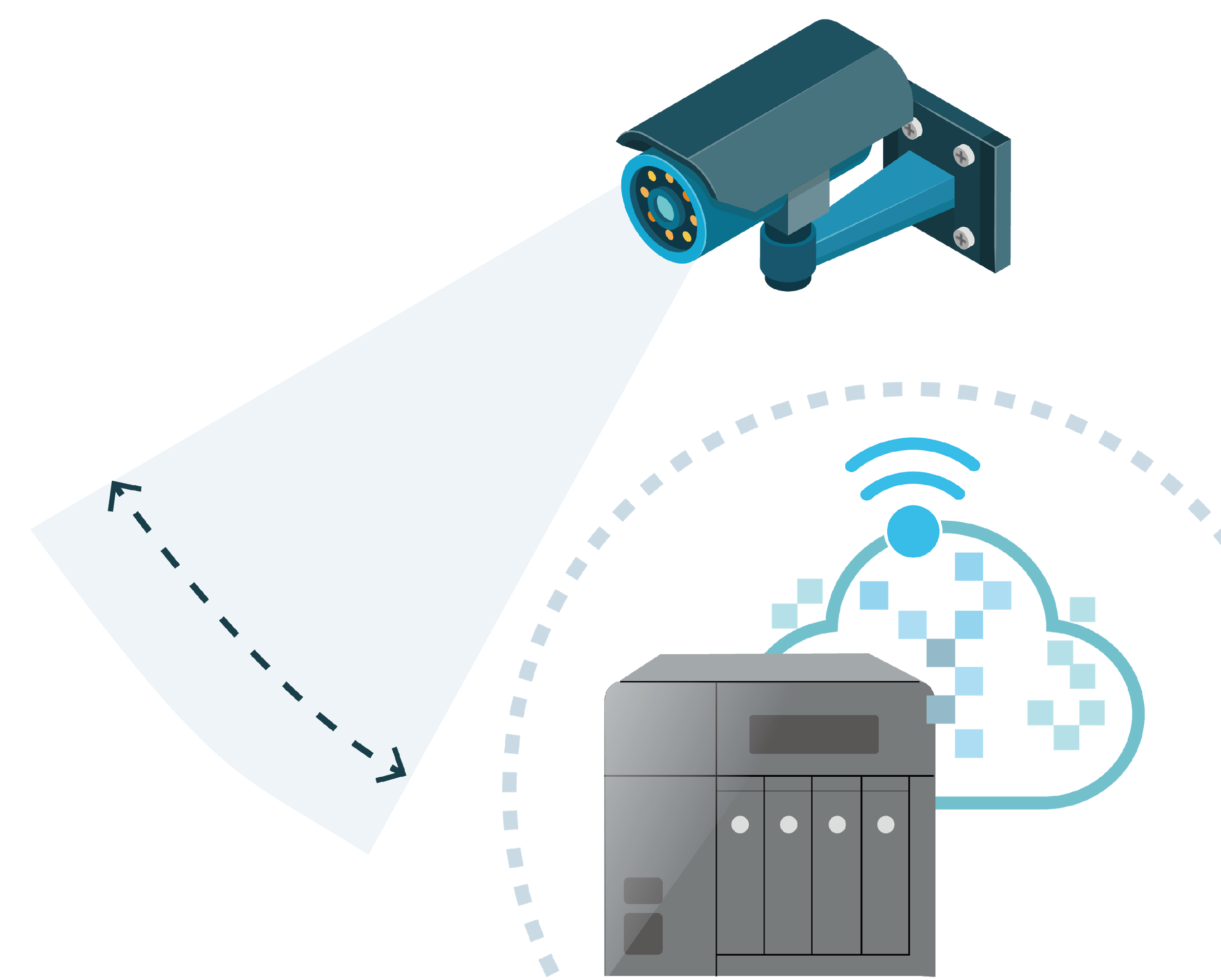 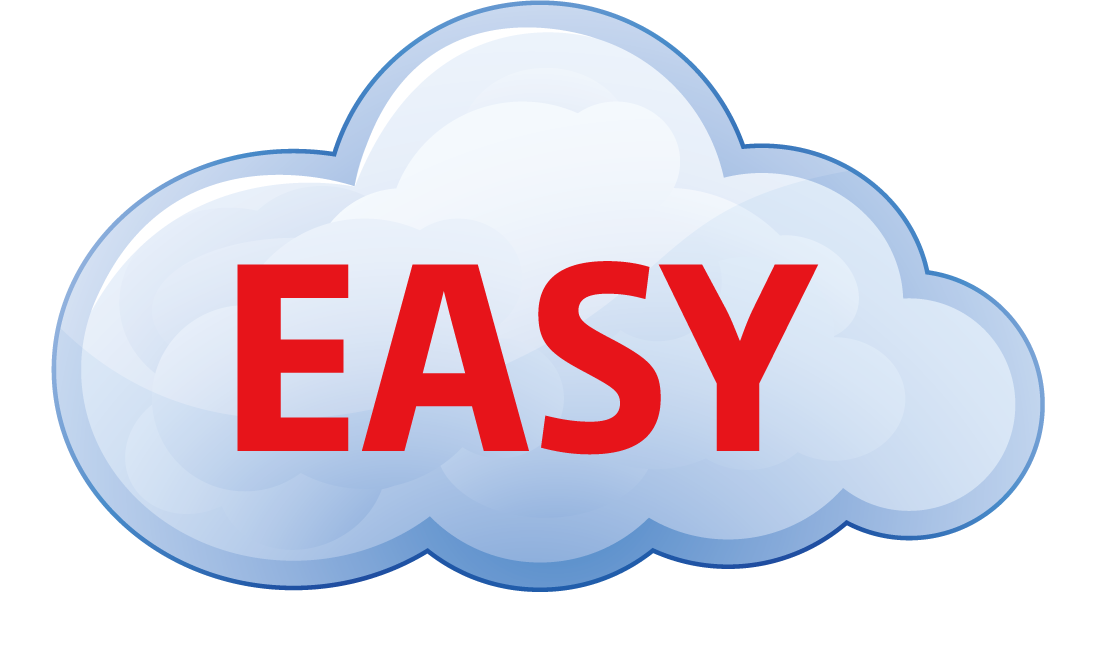 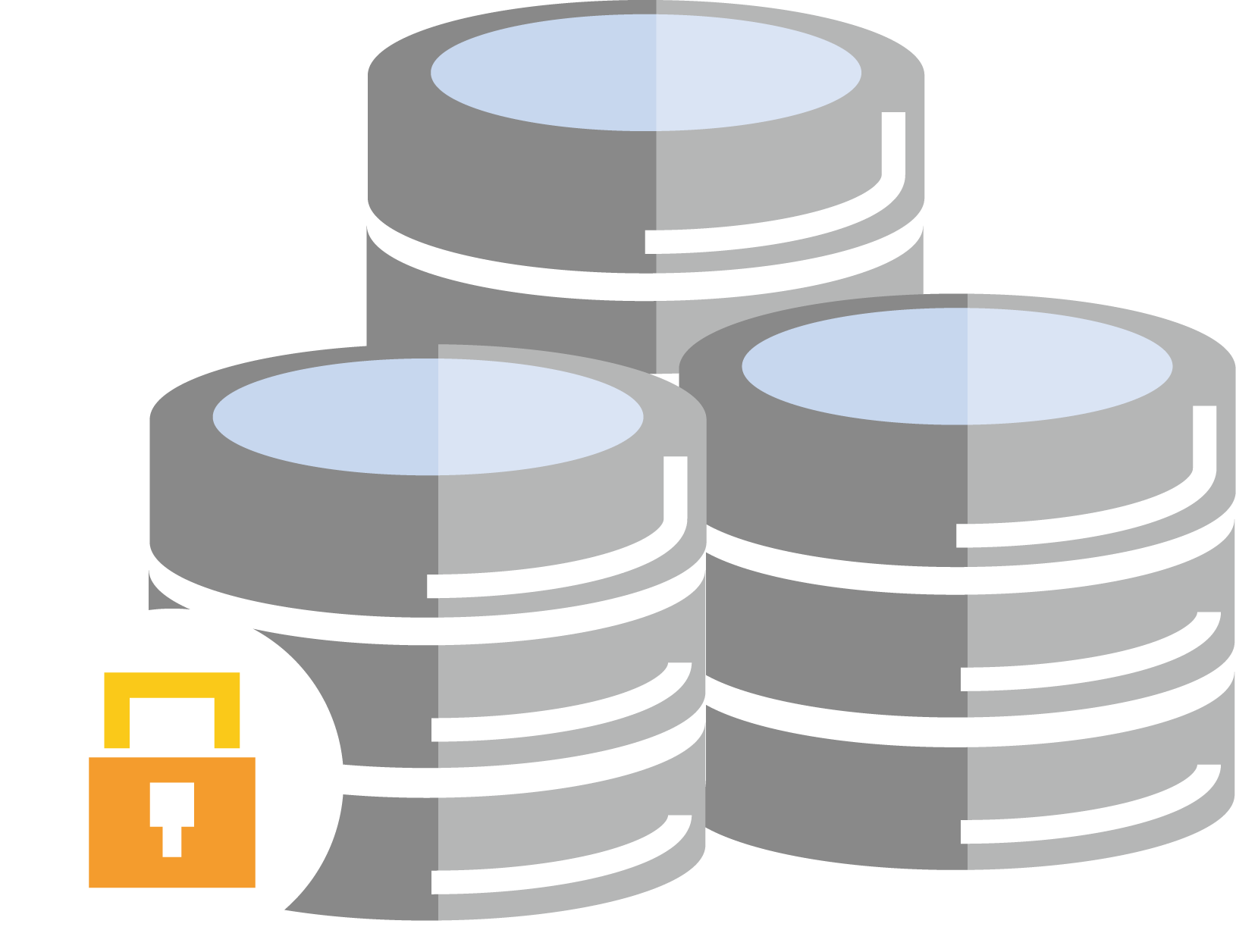 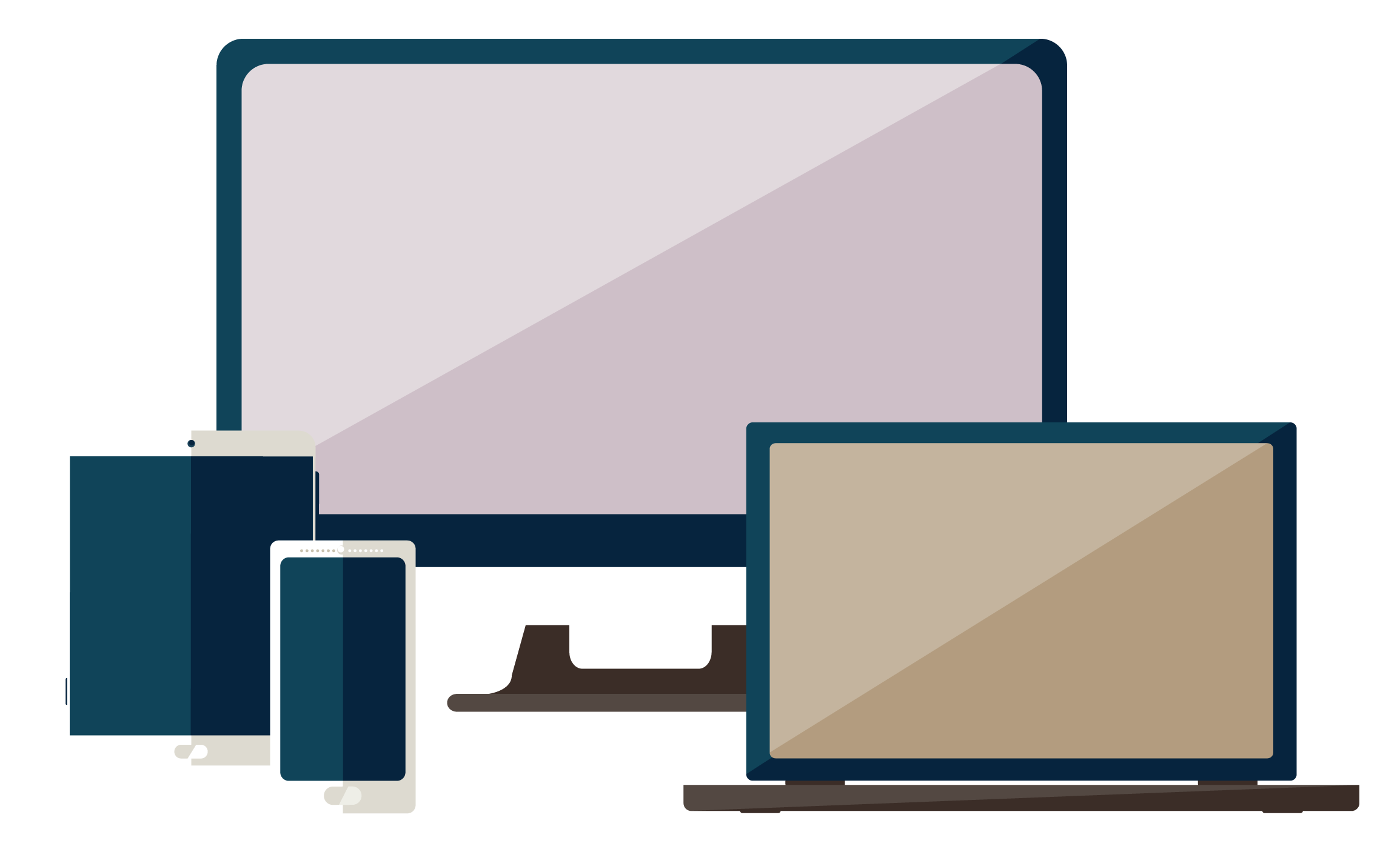 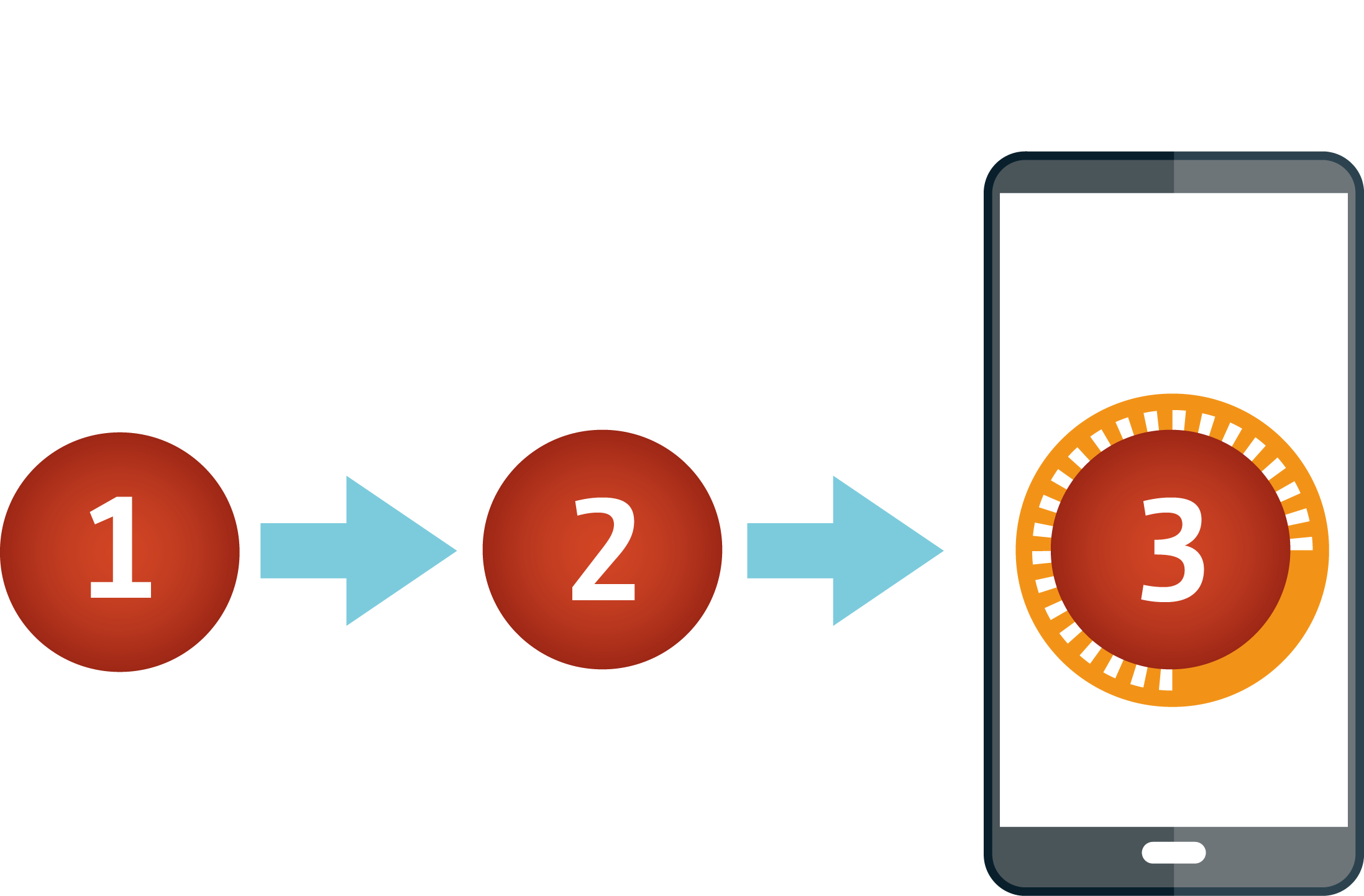 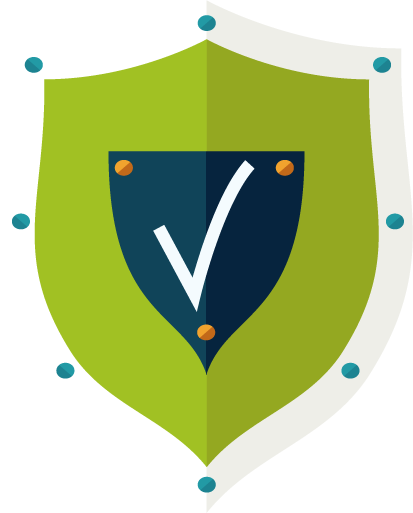 安全的加密連線: 
利用DTLS建立SSL連線,  底層採用AES-256 bit 加密
全新的VPN專屬協定: 
減少既有的VPN特徵值, 降低被偵測的機會
各種裝置上的專屬連線工具
操作容易 , 快速上手
[Speaker Notes: Works on all your devices
Protect your Internet connection across mobile devices or desktop with QNAP apps. Our app & utility offer a variety of easy-to-configure, automatic features, ensuring your connection remains encrypted at all times.]
挑選適合您的DNS服務
手動指定或直接套用NAS網路環境的DNS
協助您挑選網路中可用的公用DNS服務
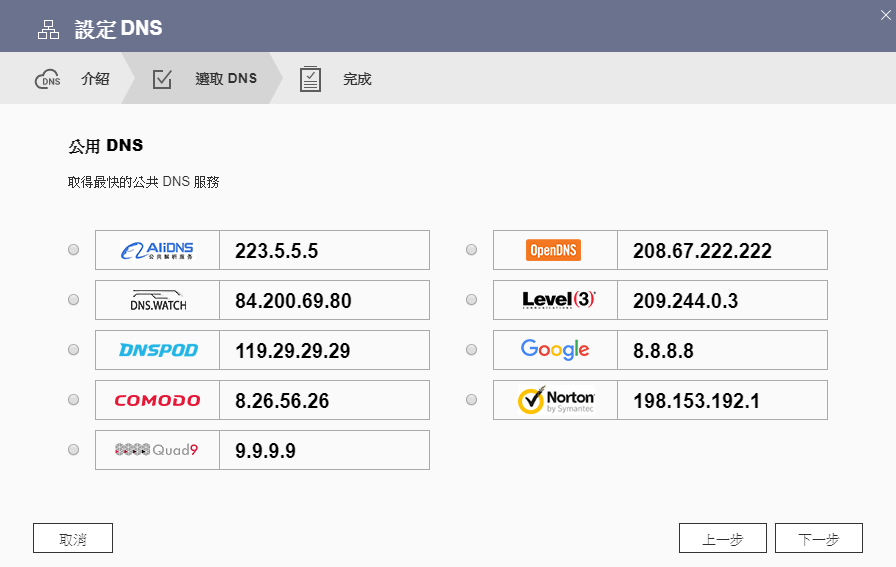 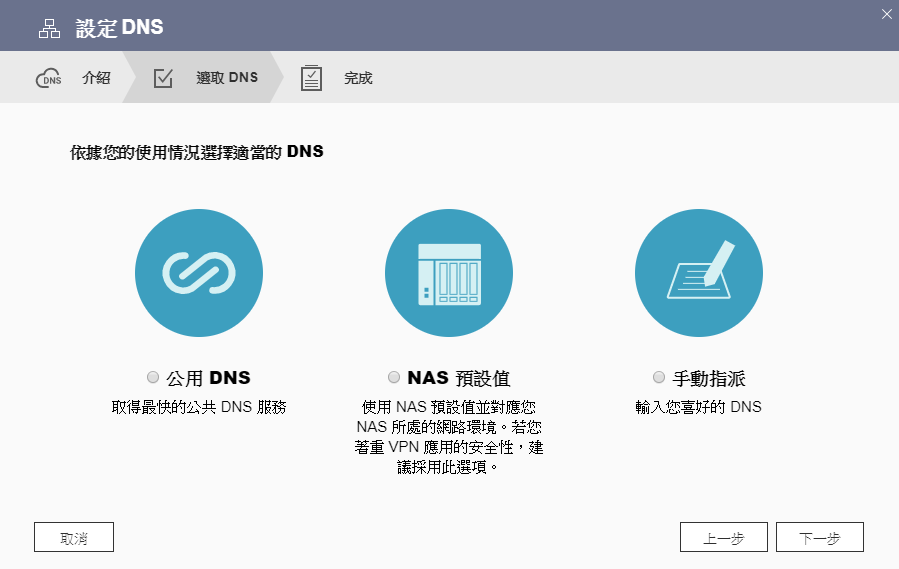 VPN搭配File Station, 掛載資料夾超安全
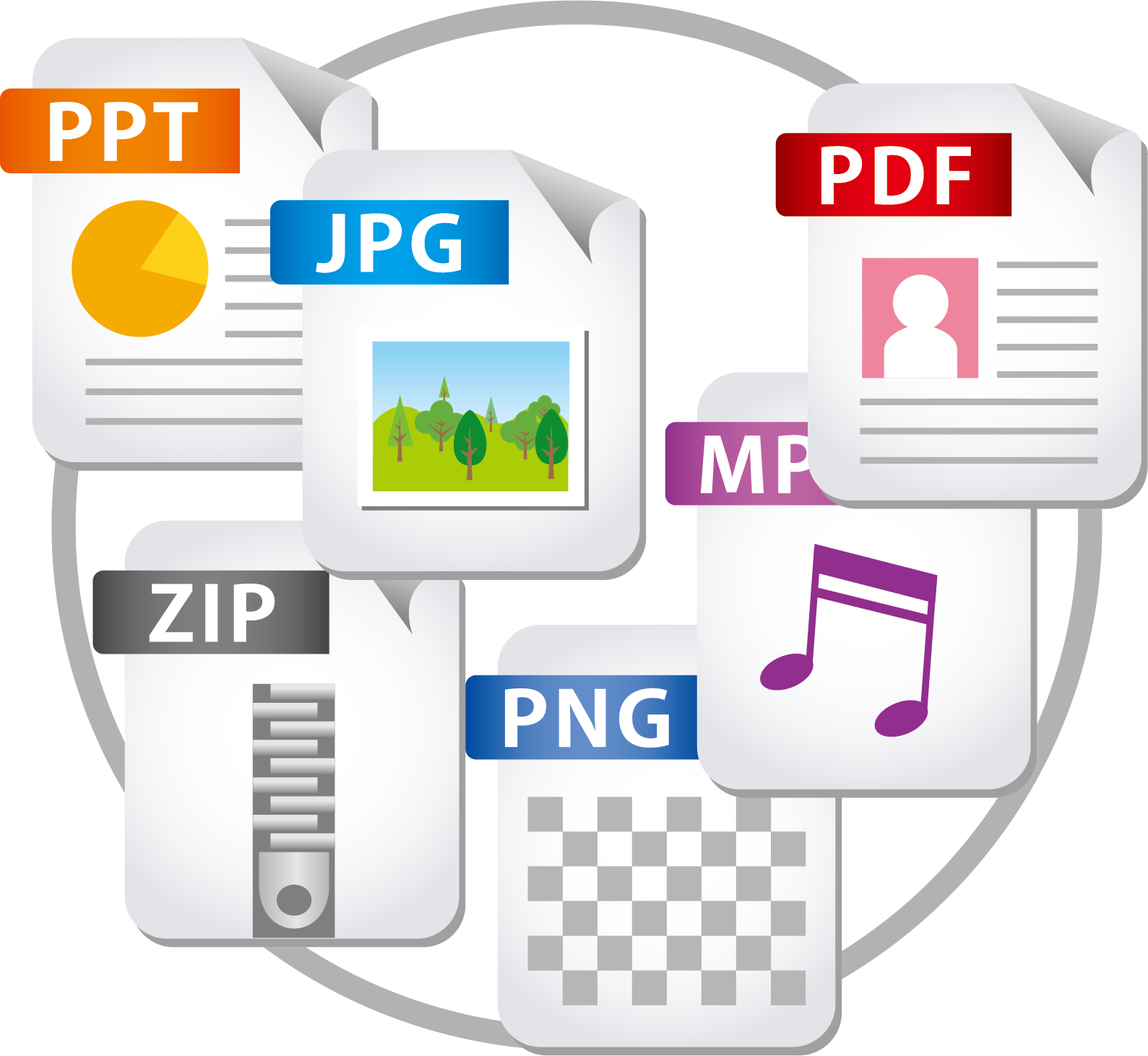 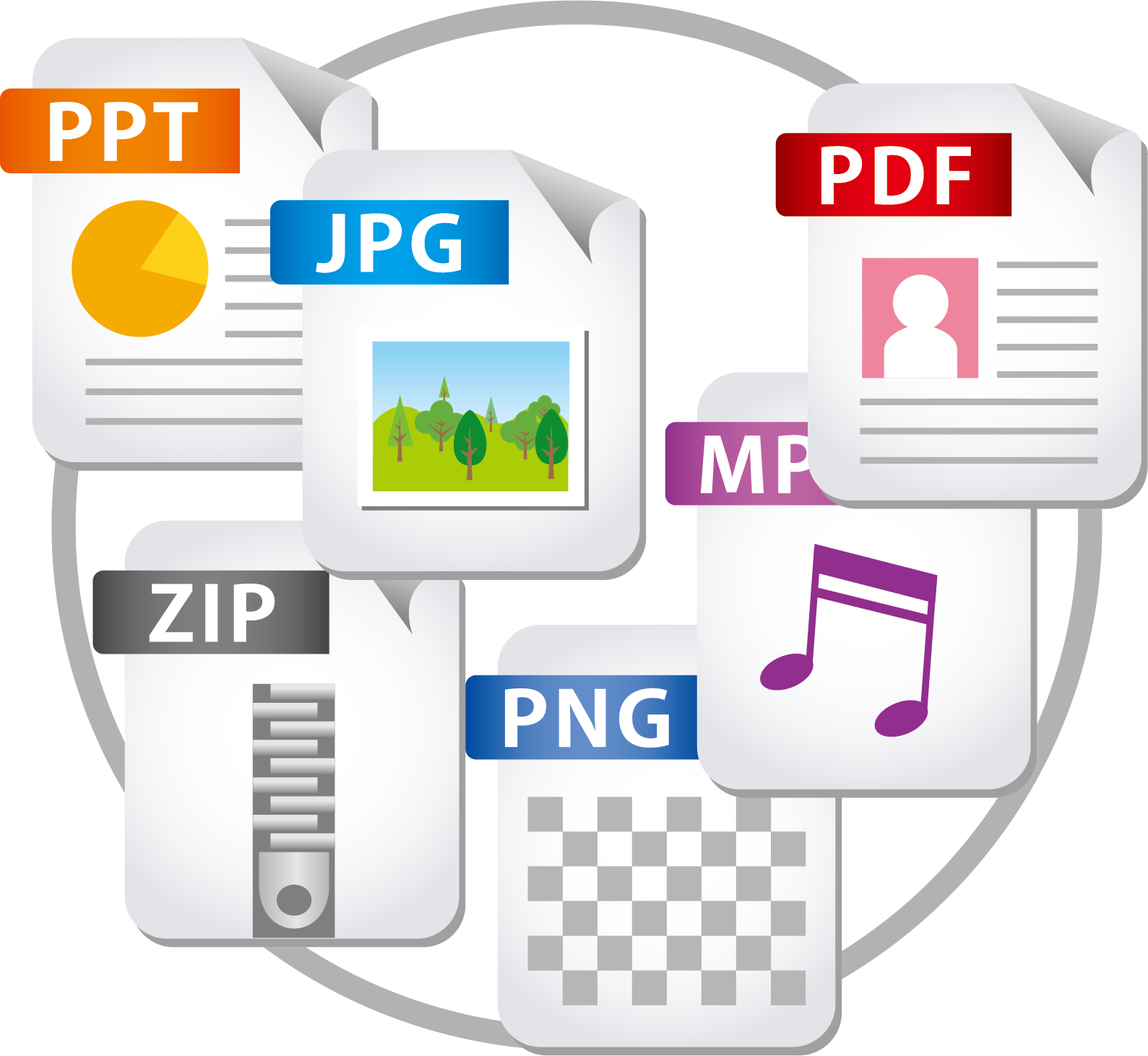 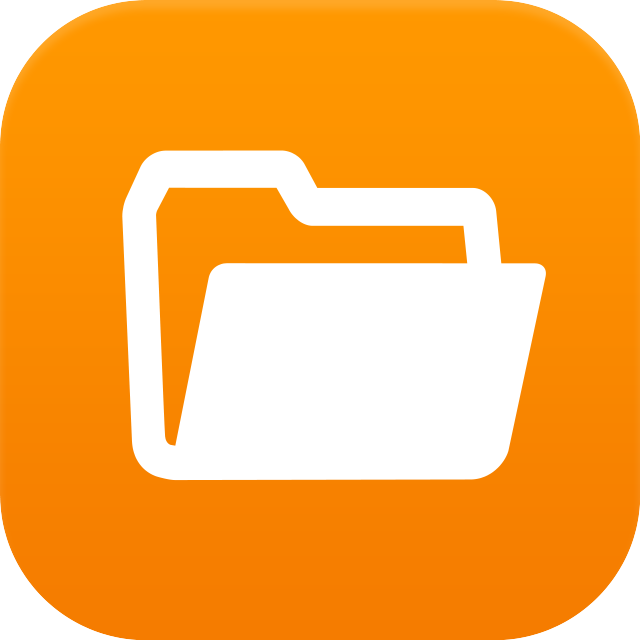 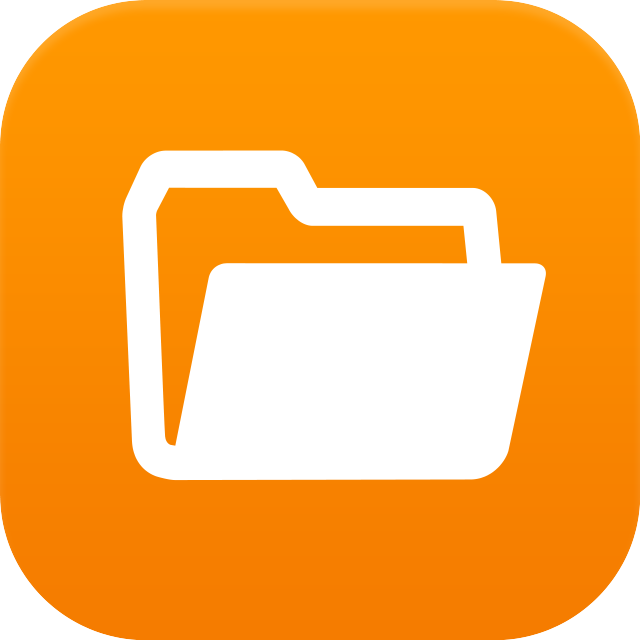 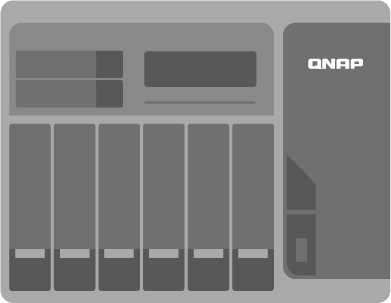 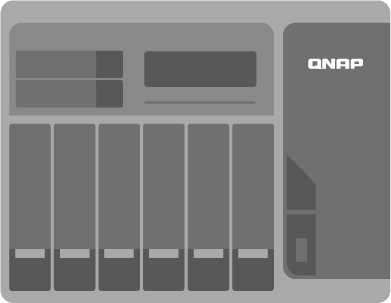 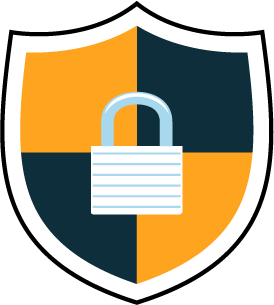 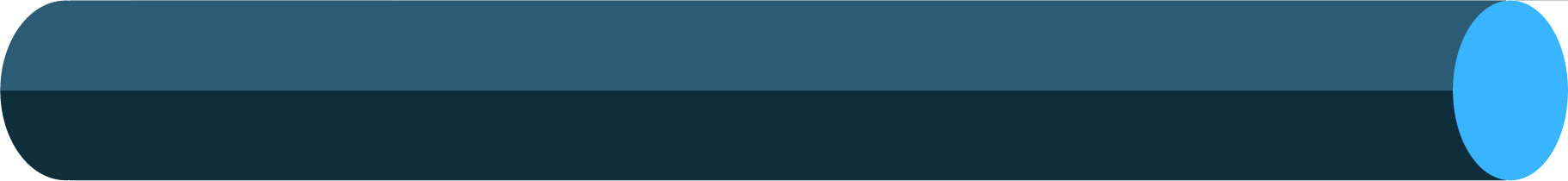 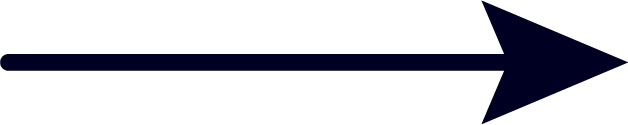 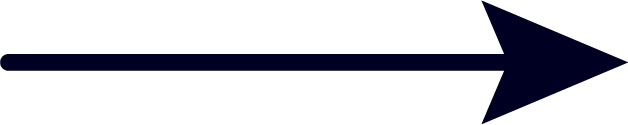 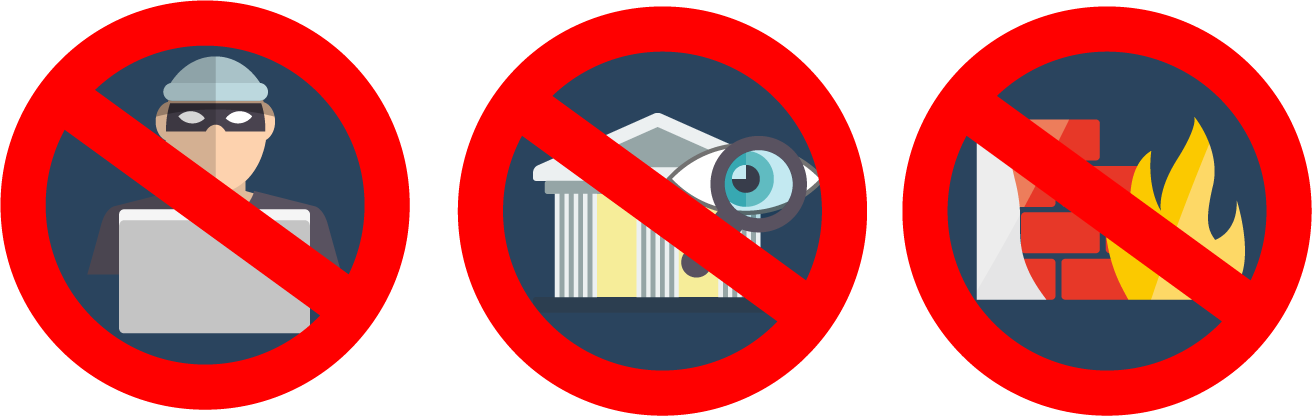 如何掛載VPN兩端NAS File Station資料夾
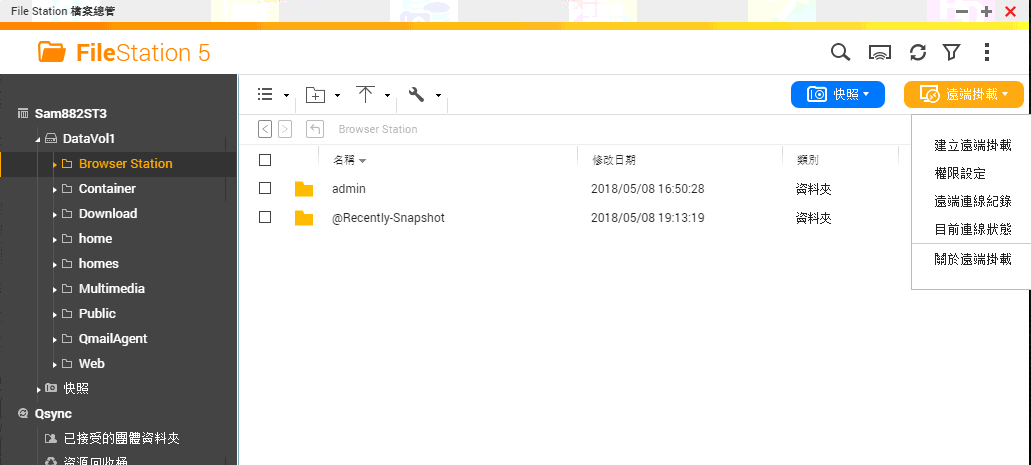 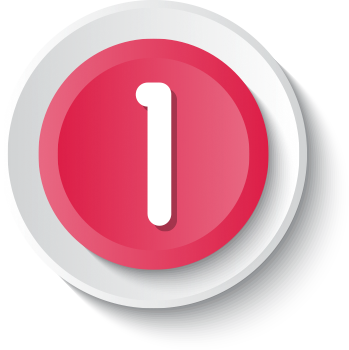 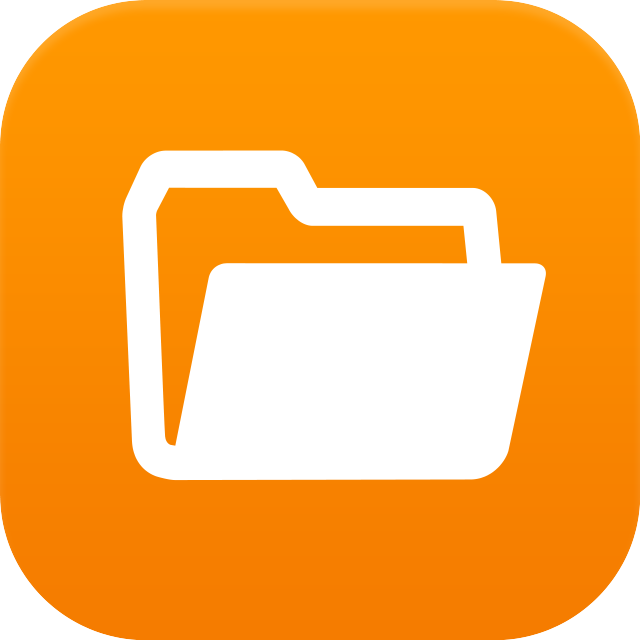 如何掛載VPN兩端NAS File Station資料夾
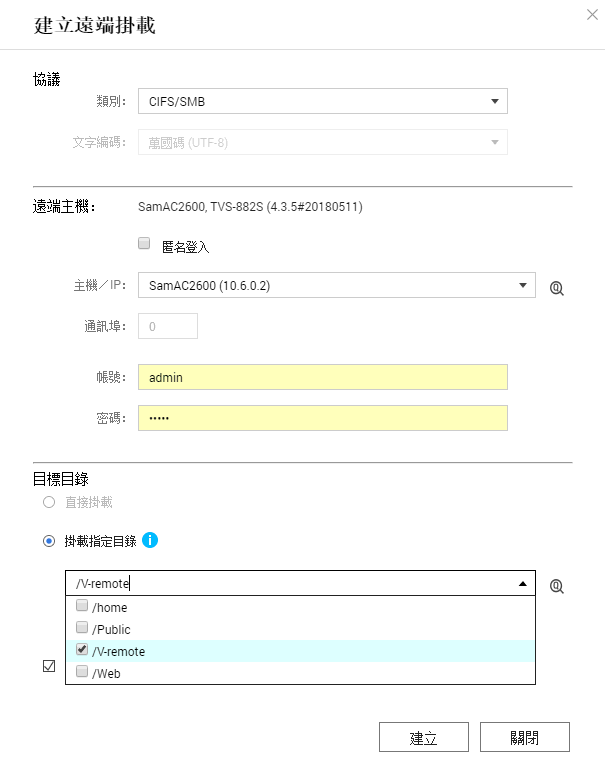 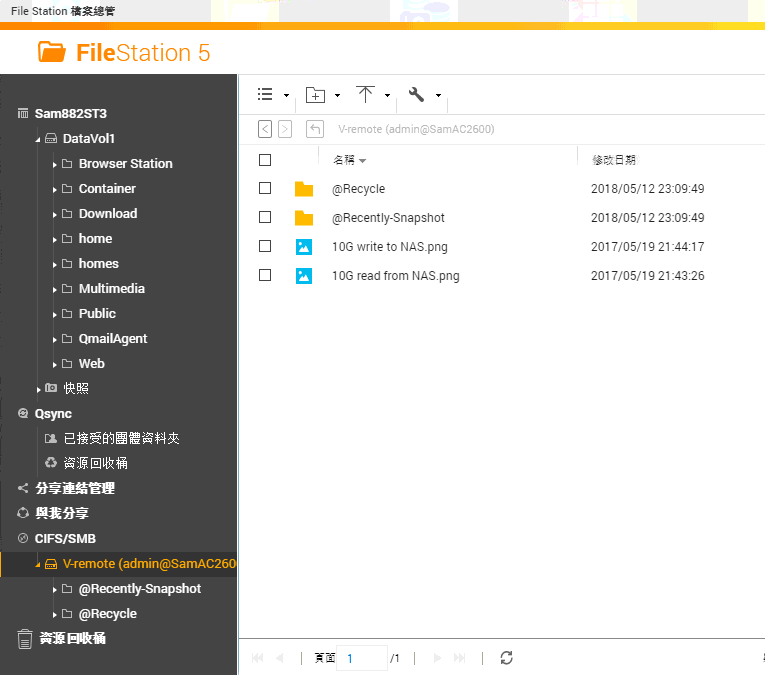 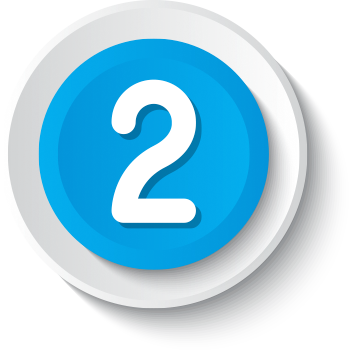 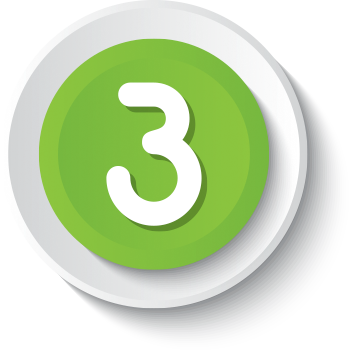 VPN + File Station 
遠端掛載 - 操作示範
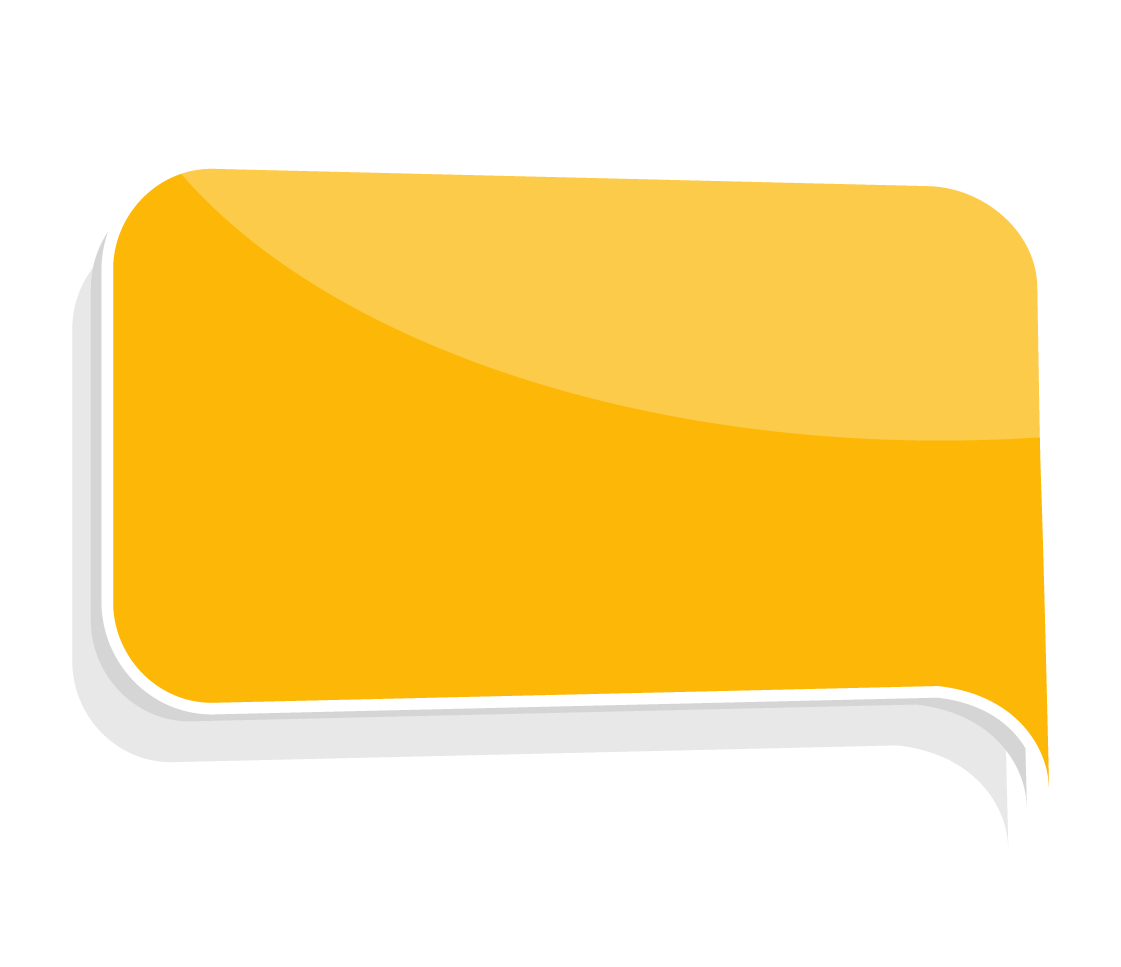 Demo
建立VPN服務時最常遇到的問題
常見連不上VPN的因素
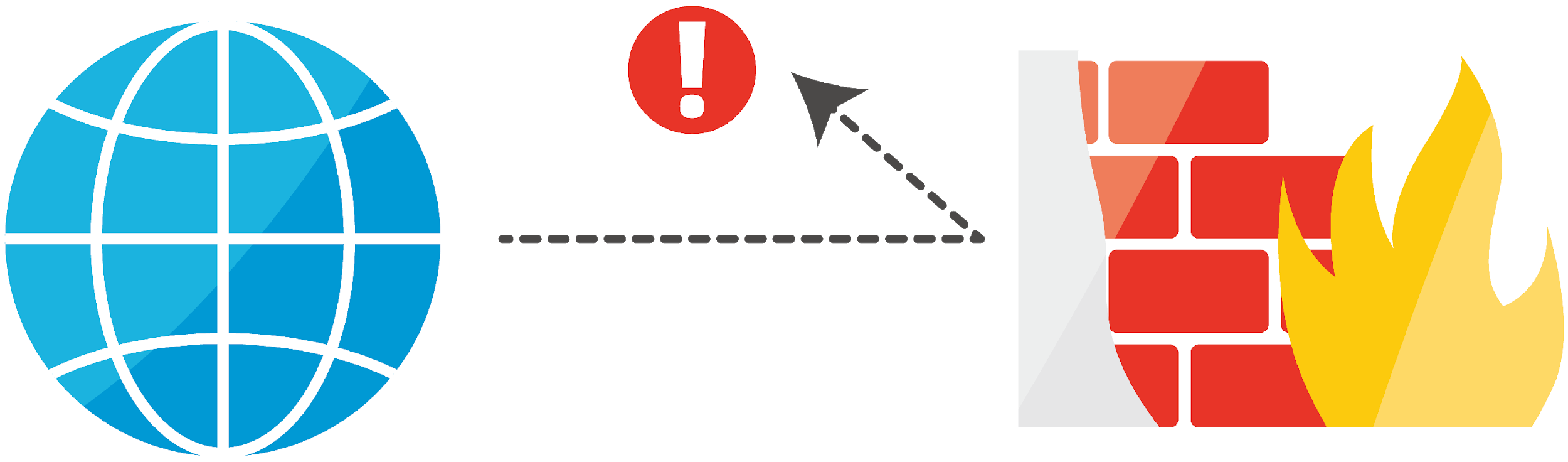 ?
!
連線被防火牆擋住了
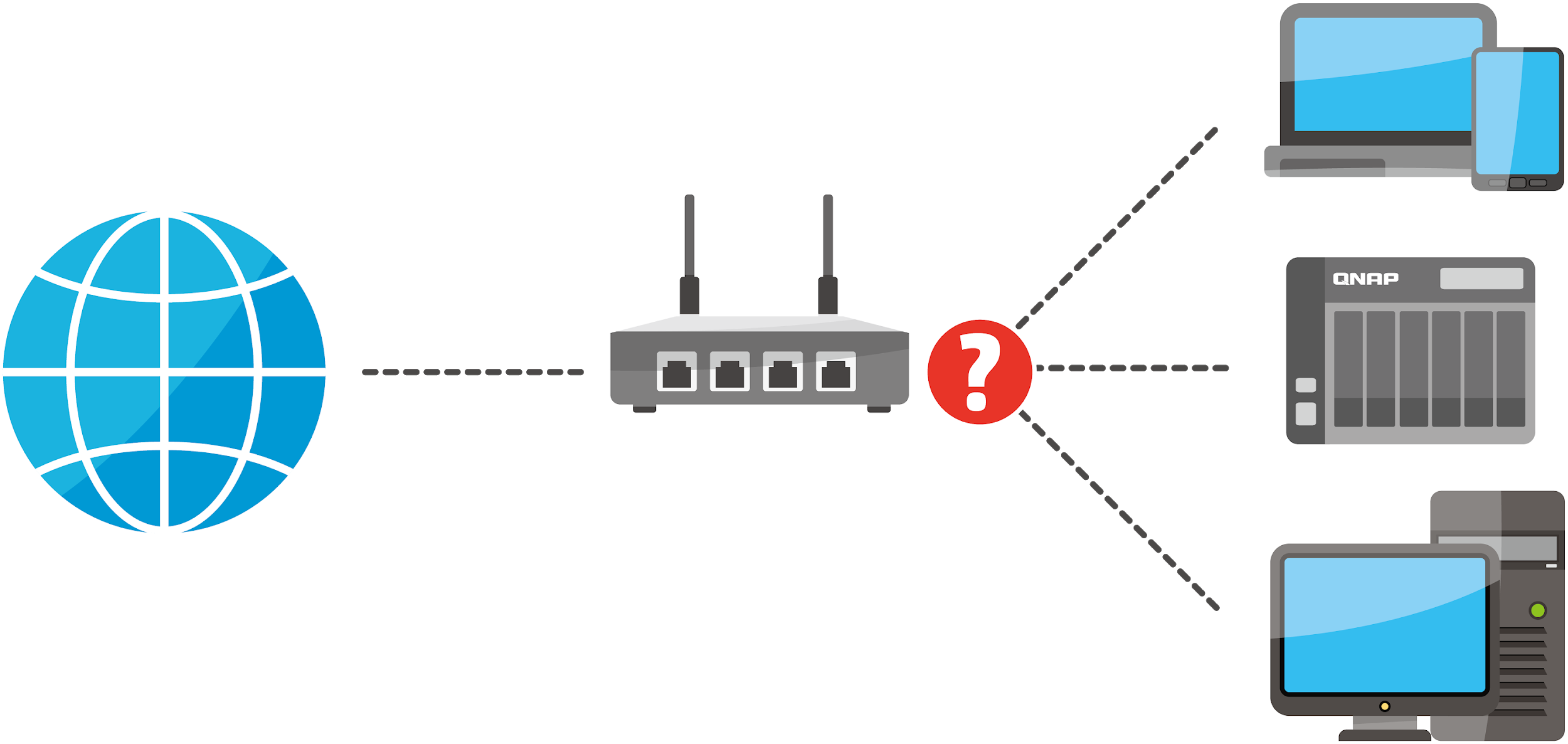 路由器沒設定, 不知該連到哪一台裝置?
QNAP NAS自動化設定協助您VPN設定更容易
手動設定路由器來打通VPN
Port Forwarding
DMZ
設定超簡易
高手出馬, 自行掌控一切
不受路由器種類限制
選擇存取裝置IP
1
視需求選定轉換服務埠
所有通訊全部轉發
2
安全性高, 沒使用的埠全部關閉
開啟VPN passthrough
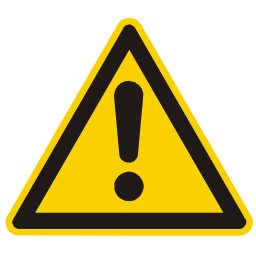 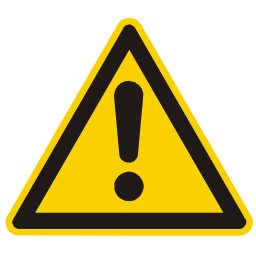 每個埠都暴露在外, 安全性堪慮
設定多而較繁瑣
[Speaker Notes: 要設VPN passthrough]
UPnP自動設定路由器的VPN埠
myQNAPcloud 幫您輕鬆搞定路由器!
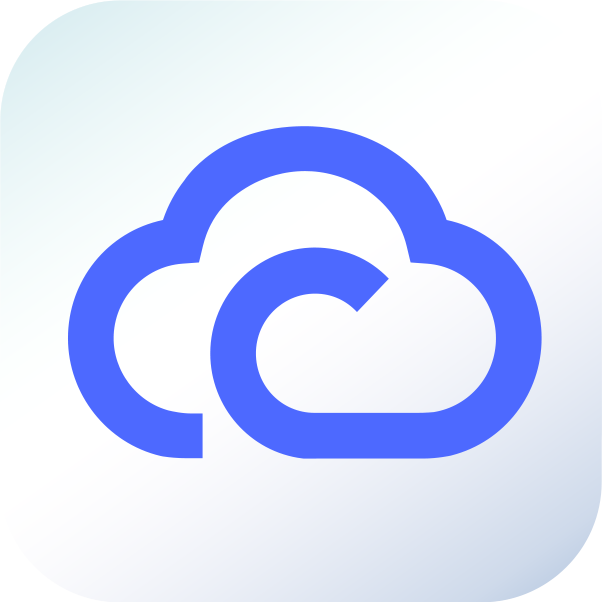 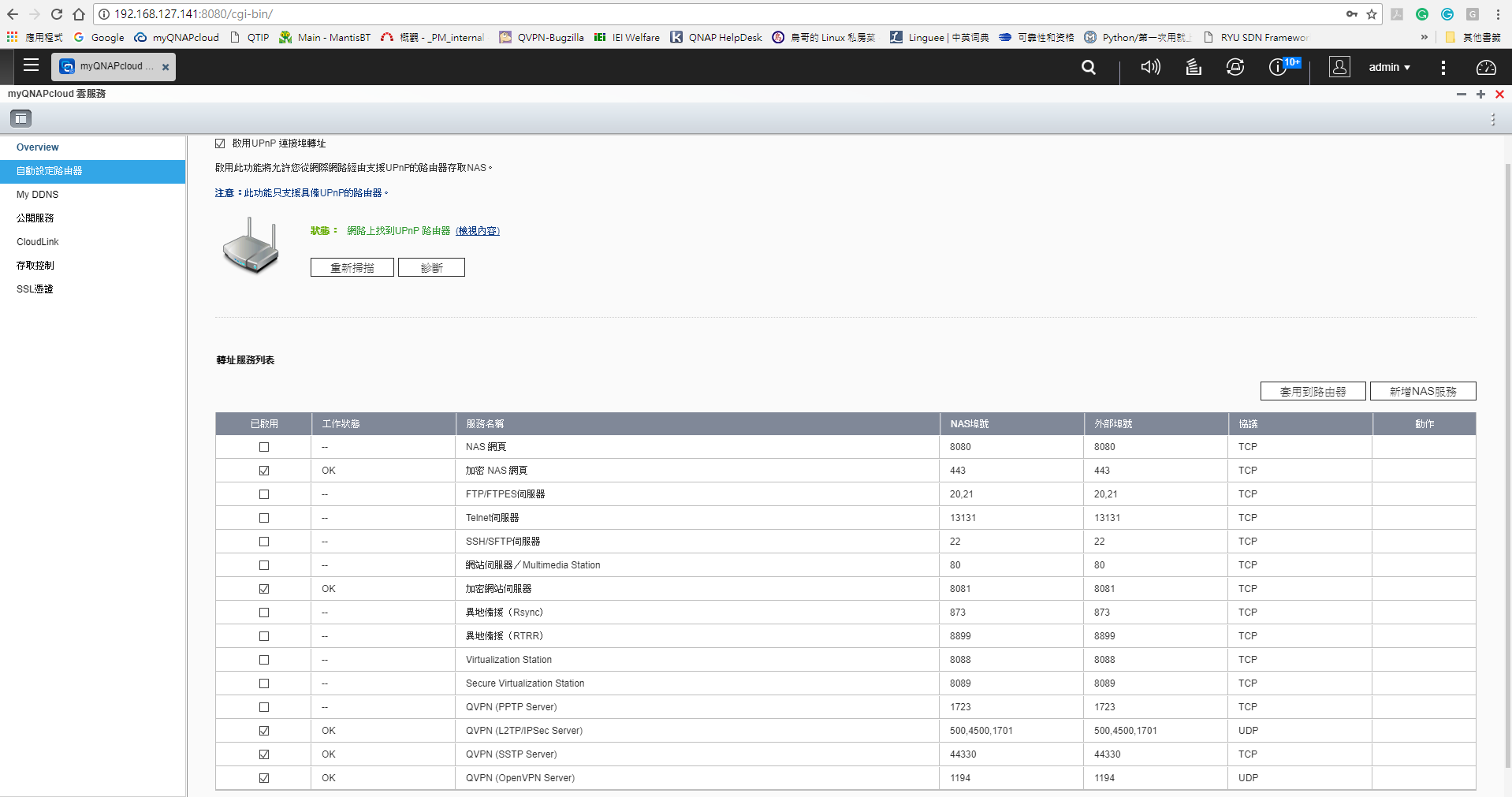 自動設定路由器
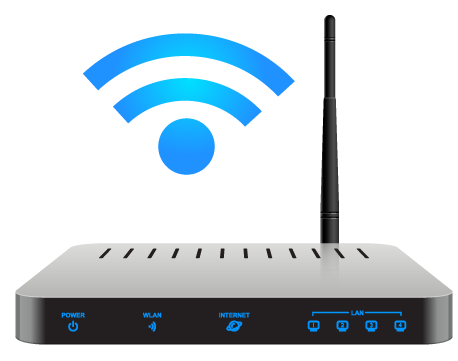 需為UPnP路由器
IP不固定時的好夥伴: DDNS / UPnP
myQNAPcloud DDNS
自動設定路由器
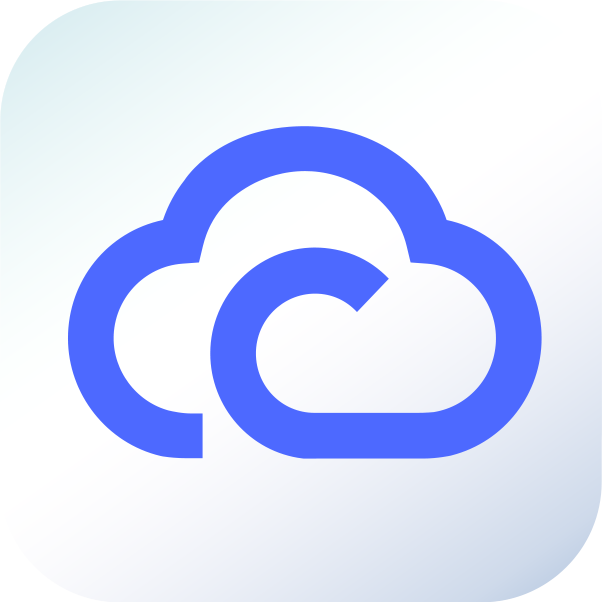 port
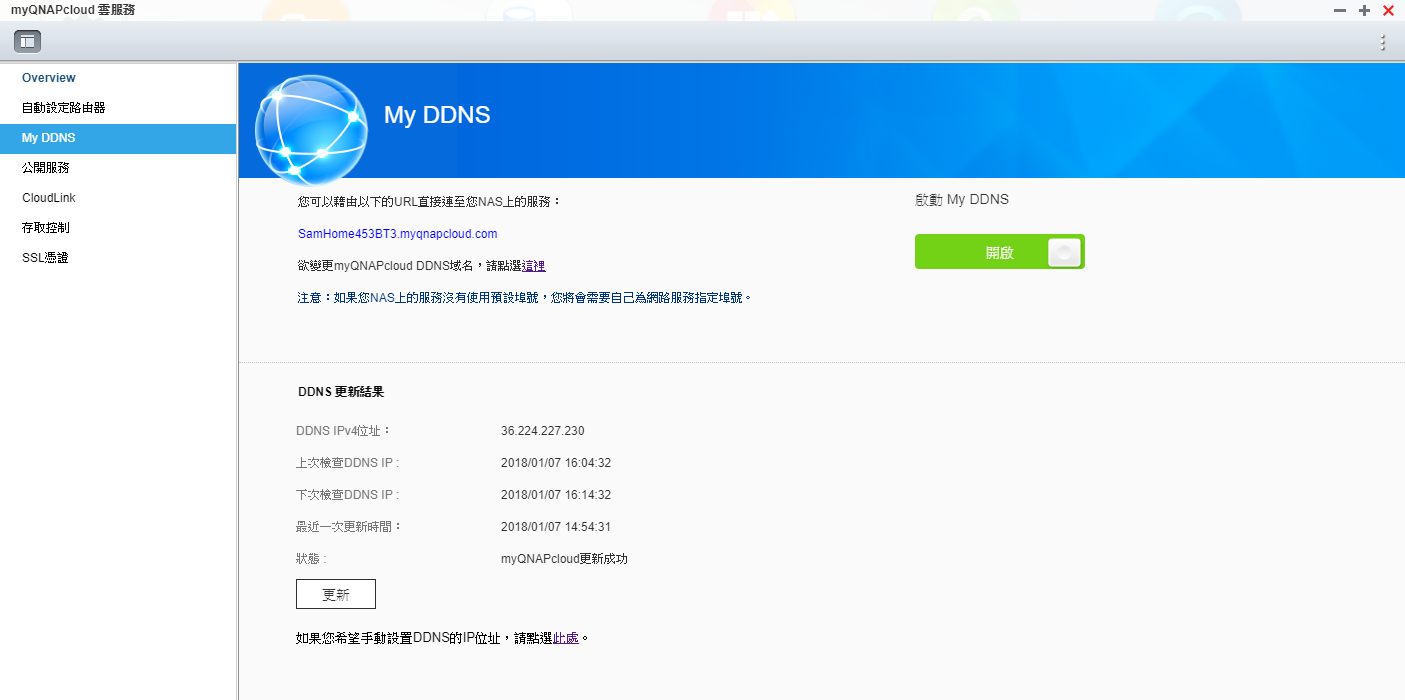 NAS Web
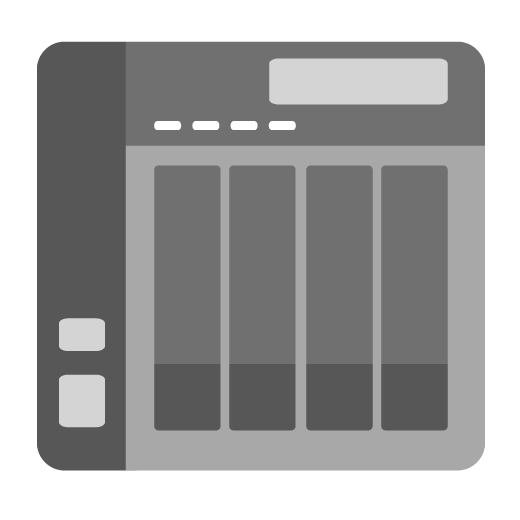 port
FTP Server
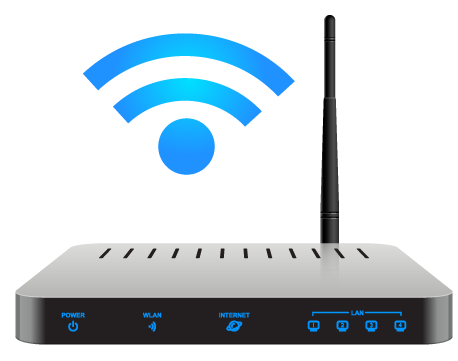 port
VPN Server
LAN IP1
port
…………….
WAN IP
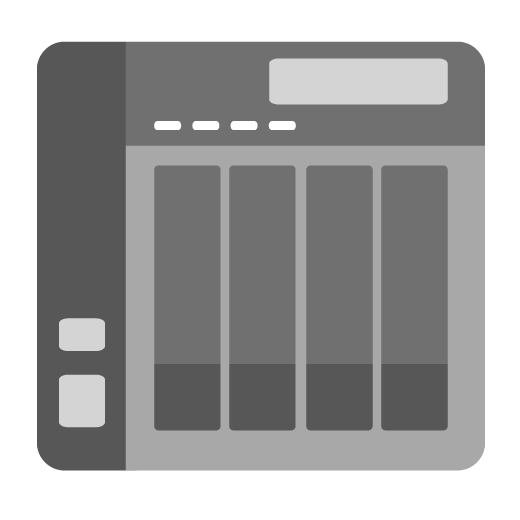 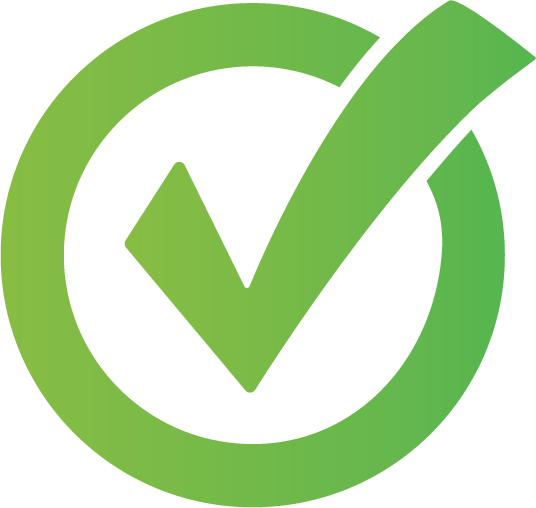 xxx.myqnapcloud.com:port
LAN IP2
用戶端如何設定VPN連線到NAS
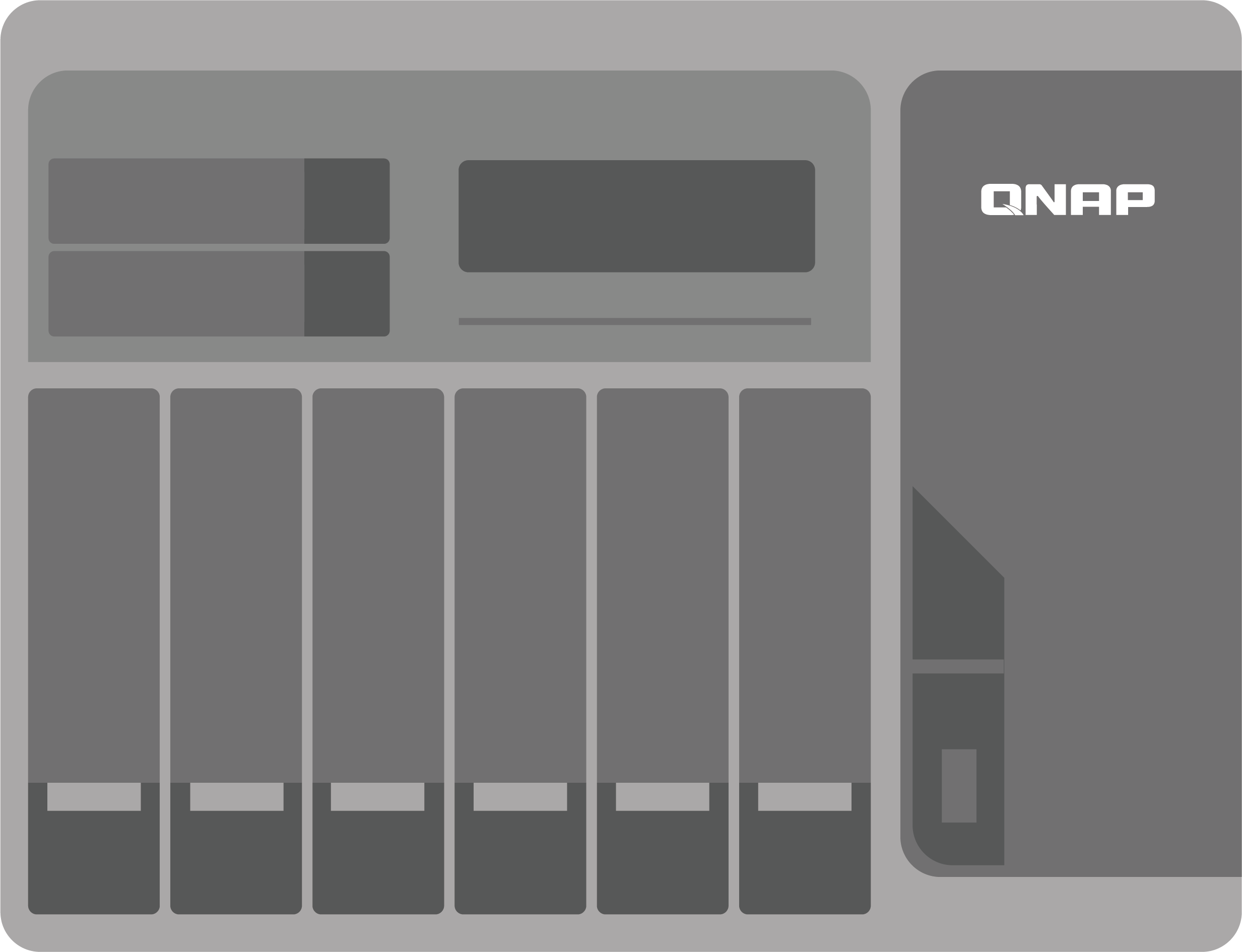 Windows 連線方式
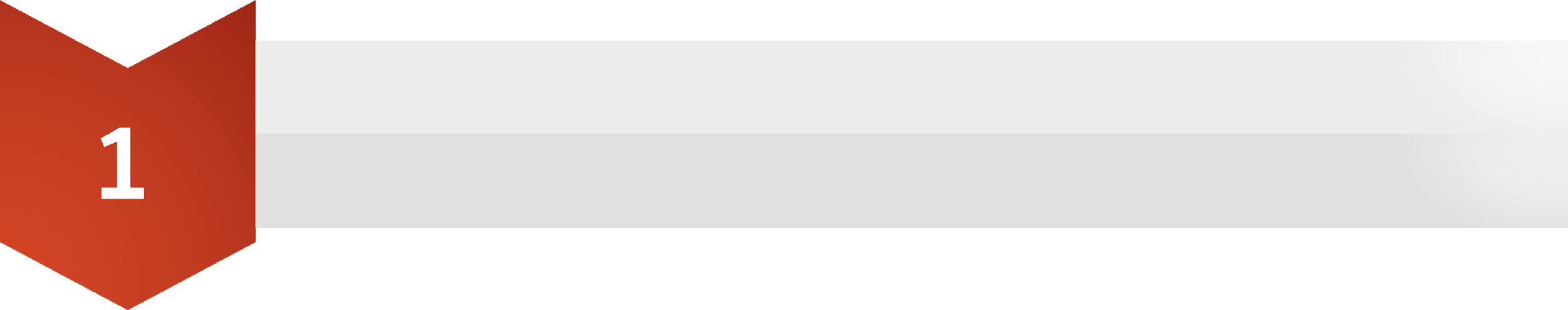 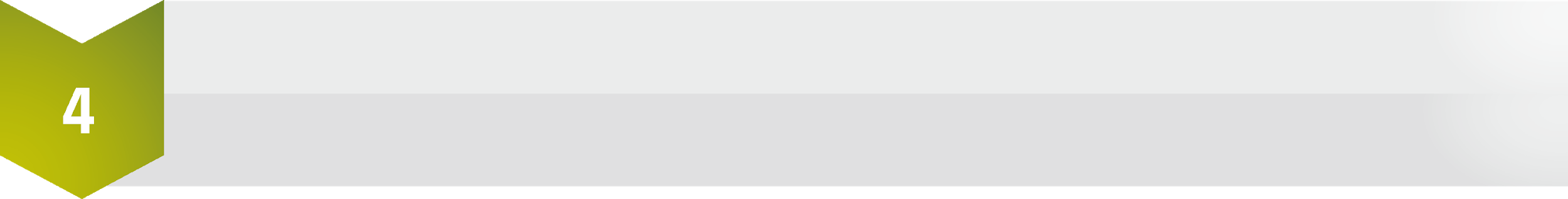 選擇VPN類型, PPTP僅需輸入帳號密碼, L2TP還需多輸入預先共用金鑰
左下開始鍵點選設定
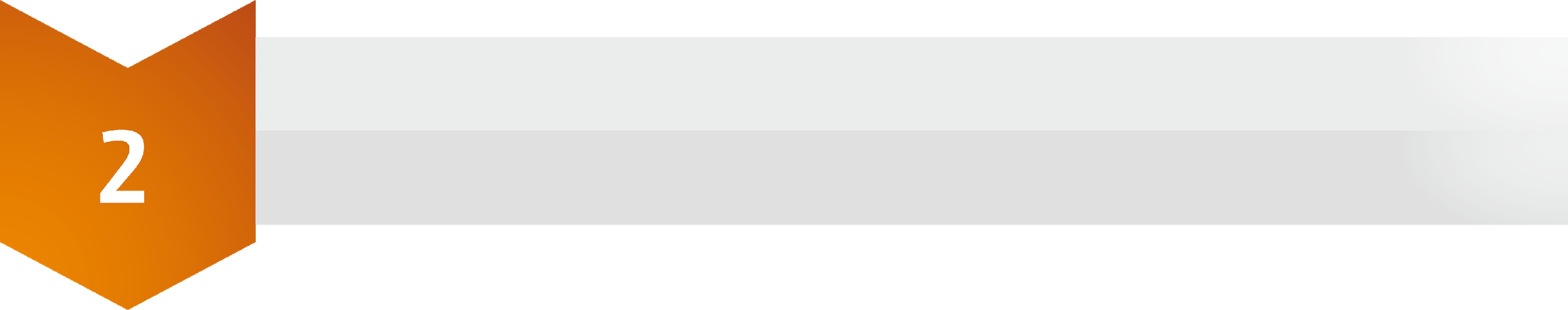 選擇網路和網際網路
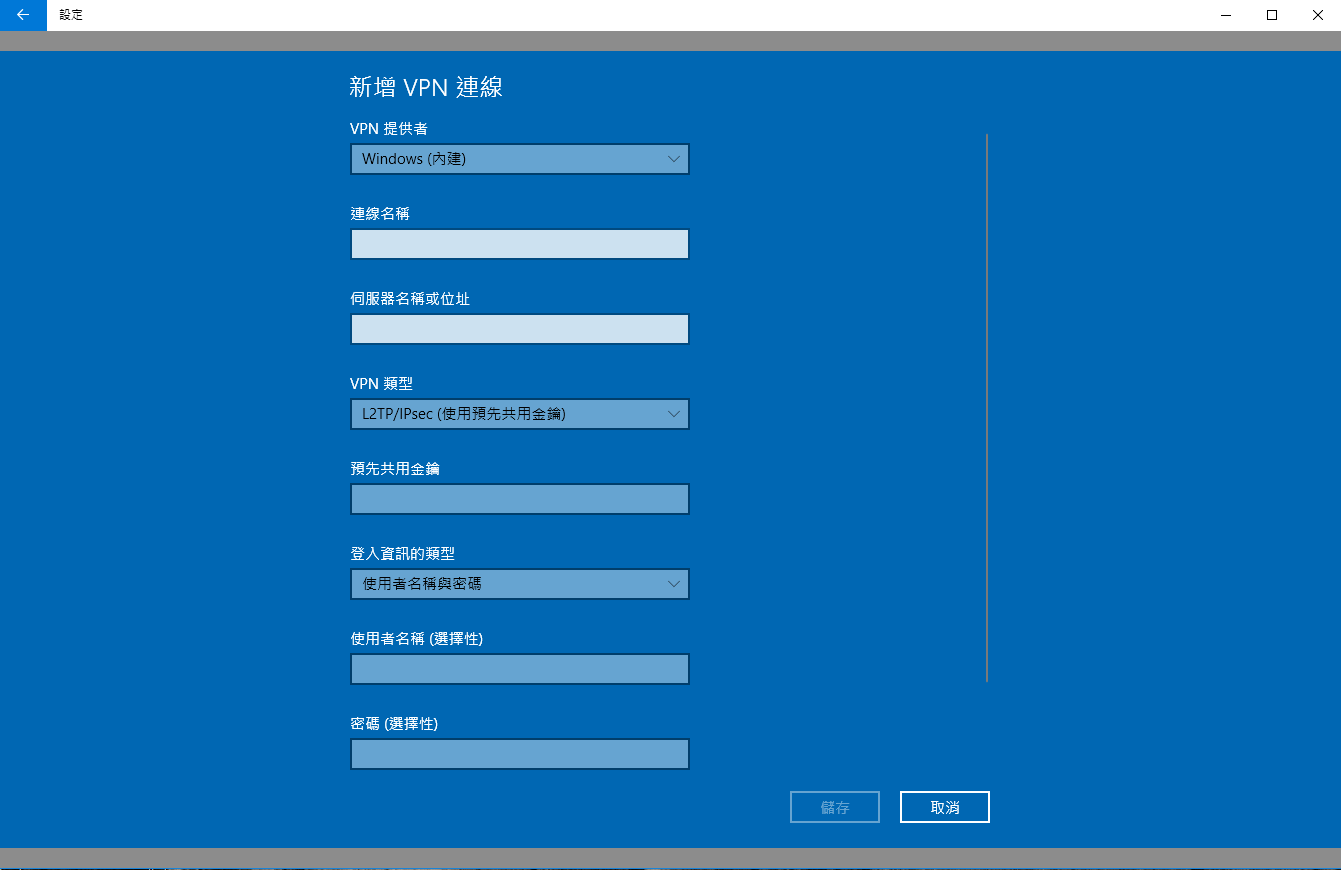 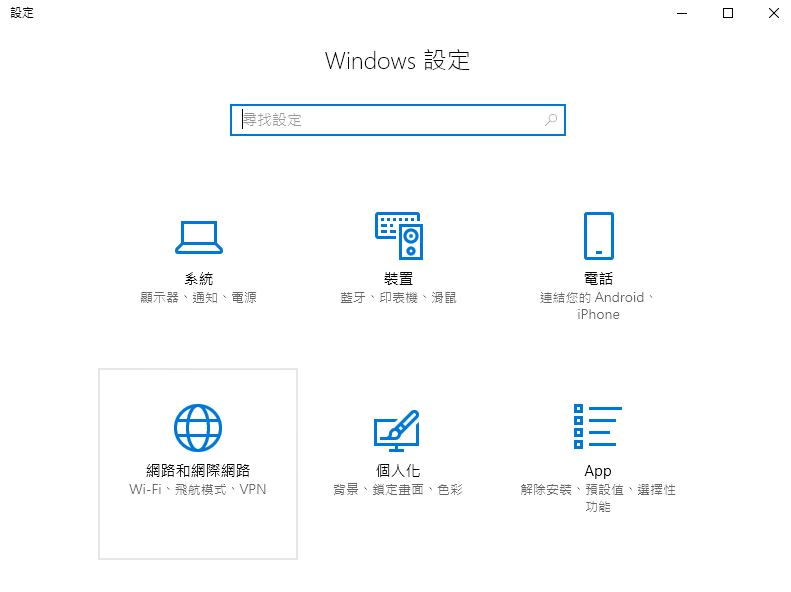 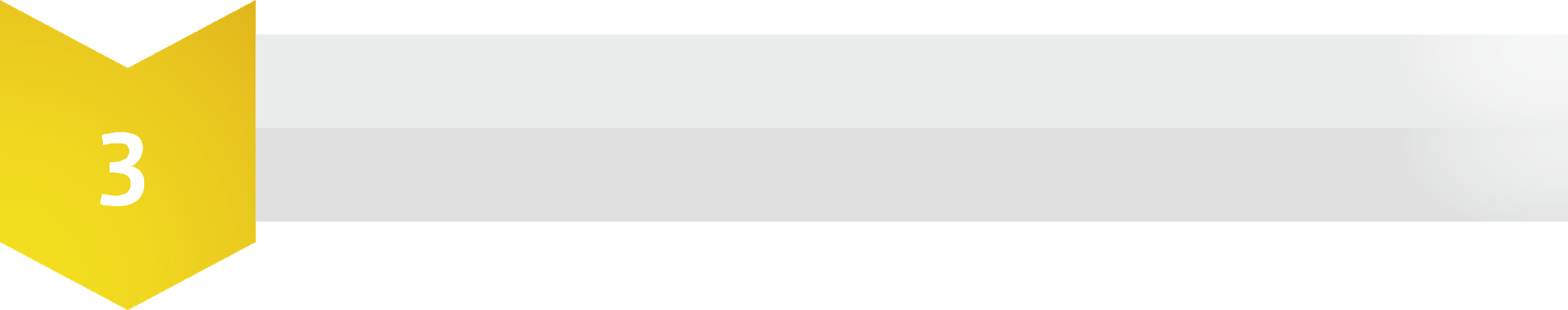 選擇VPN, 再新增連線
即將推出的全新Windows連線工具
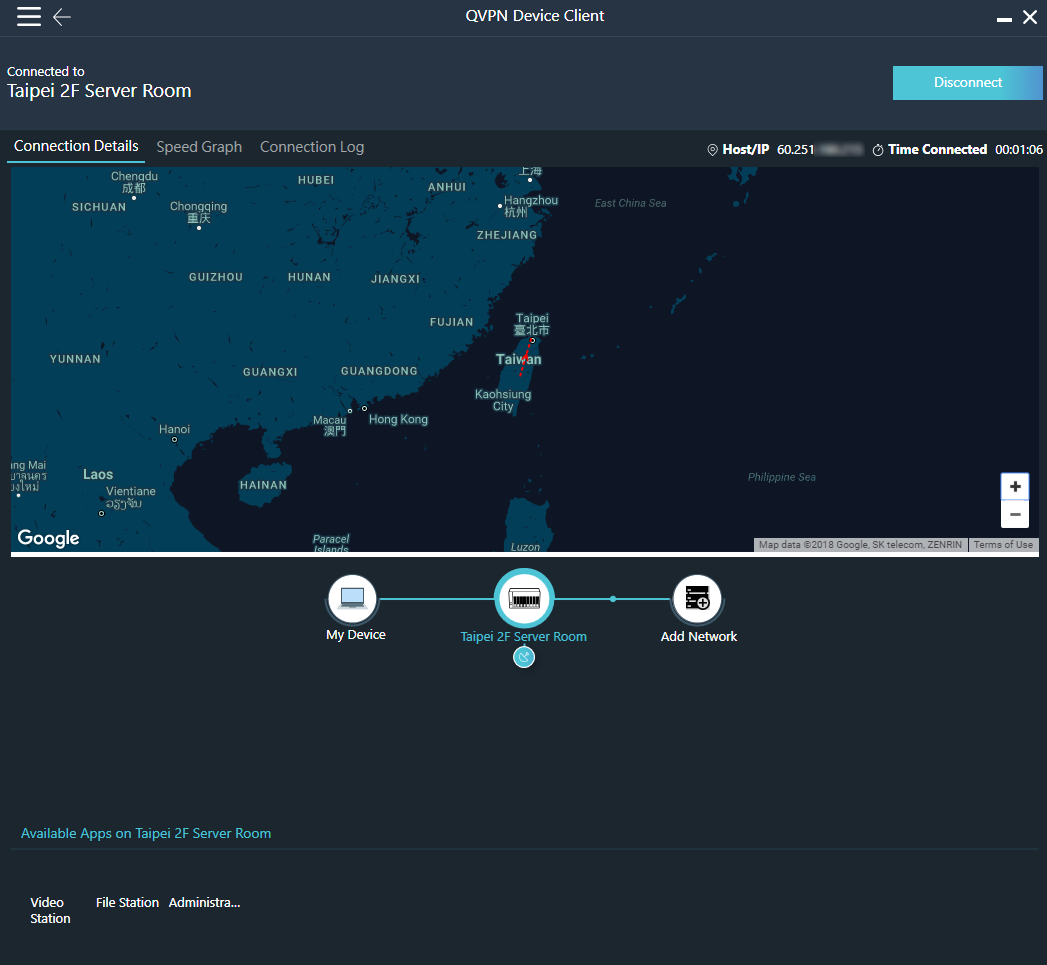 透過QNAP VPN專屬協定QBelt, 快速建立與NAS間的安全連線
可搜尋出周遭的QNAP NAS 
以此安全連線去連線周遭其他NAS (需各自的密碼)
再以NAS為媒介建立第三組連線
透過macOS連線到NAS
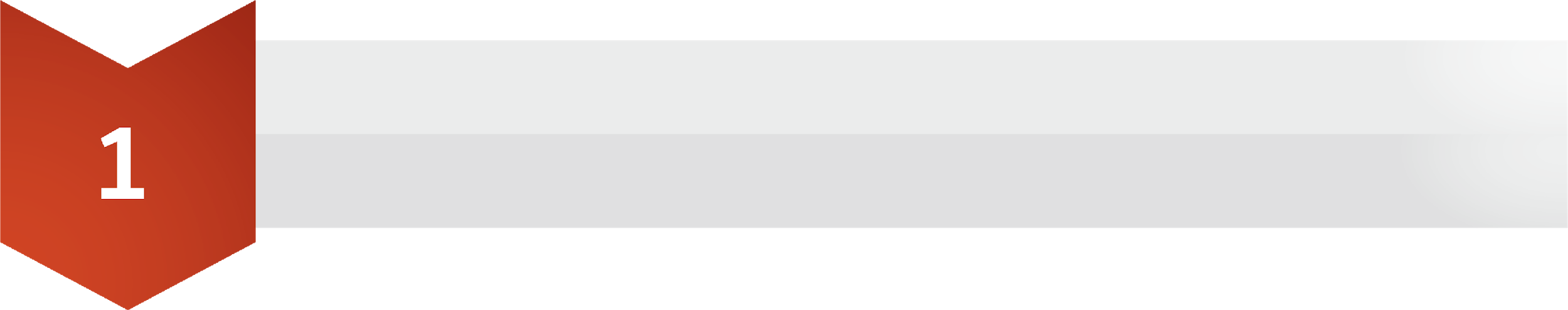 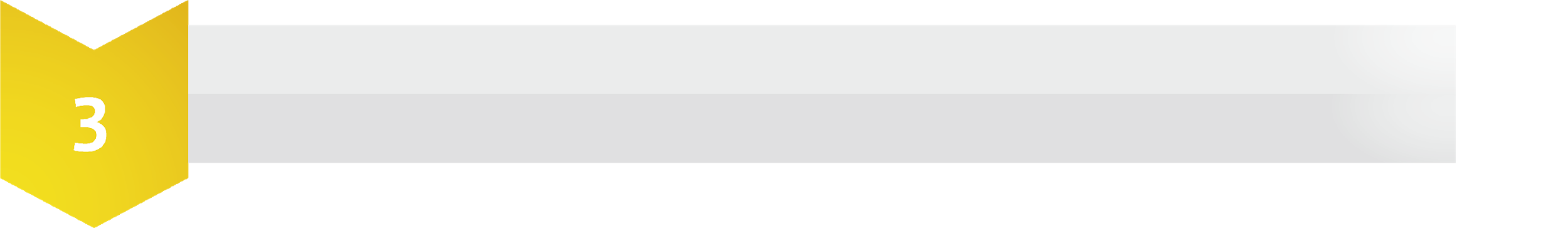 系統偏好設定 => 網路
點選認證設定, 再輸入密碼與共享的密鑰
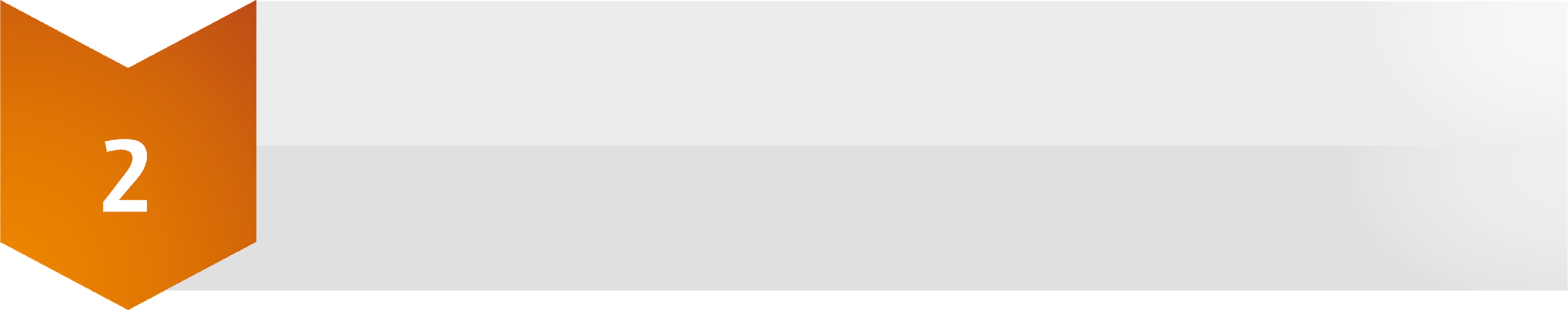 點選左下 + 號來建立新VPN介面, 類型為透過IPsec的L2TP
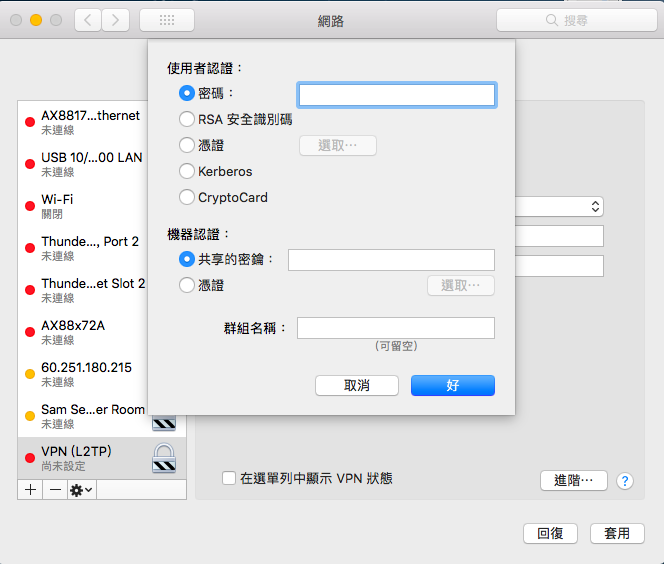 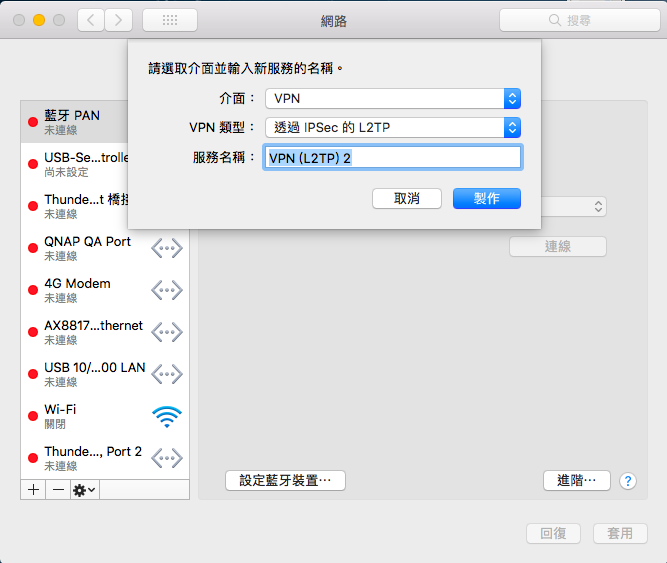 即將推出的macOS連線工具
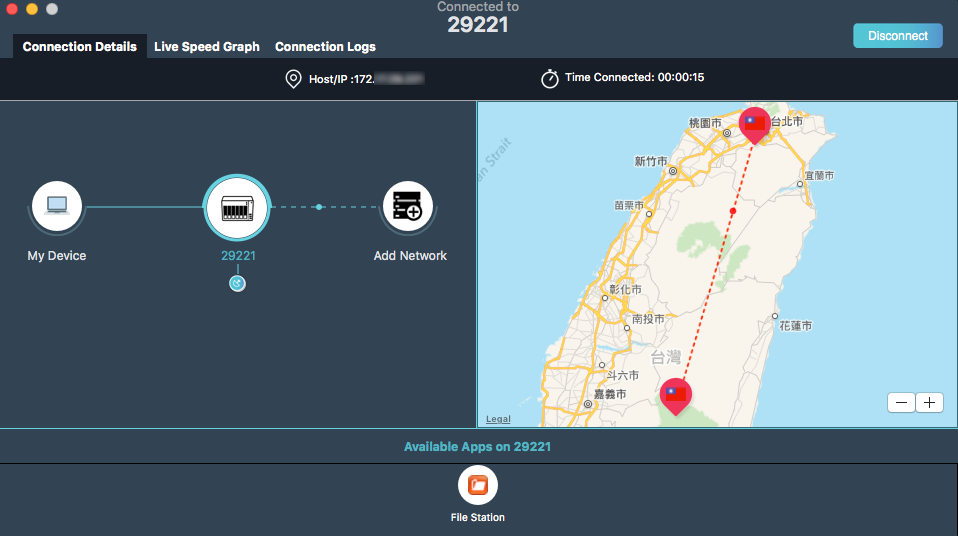 透過Android連線到NAS
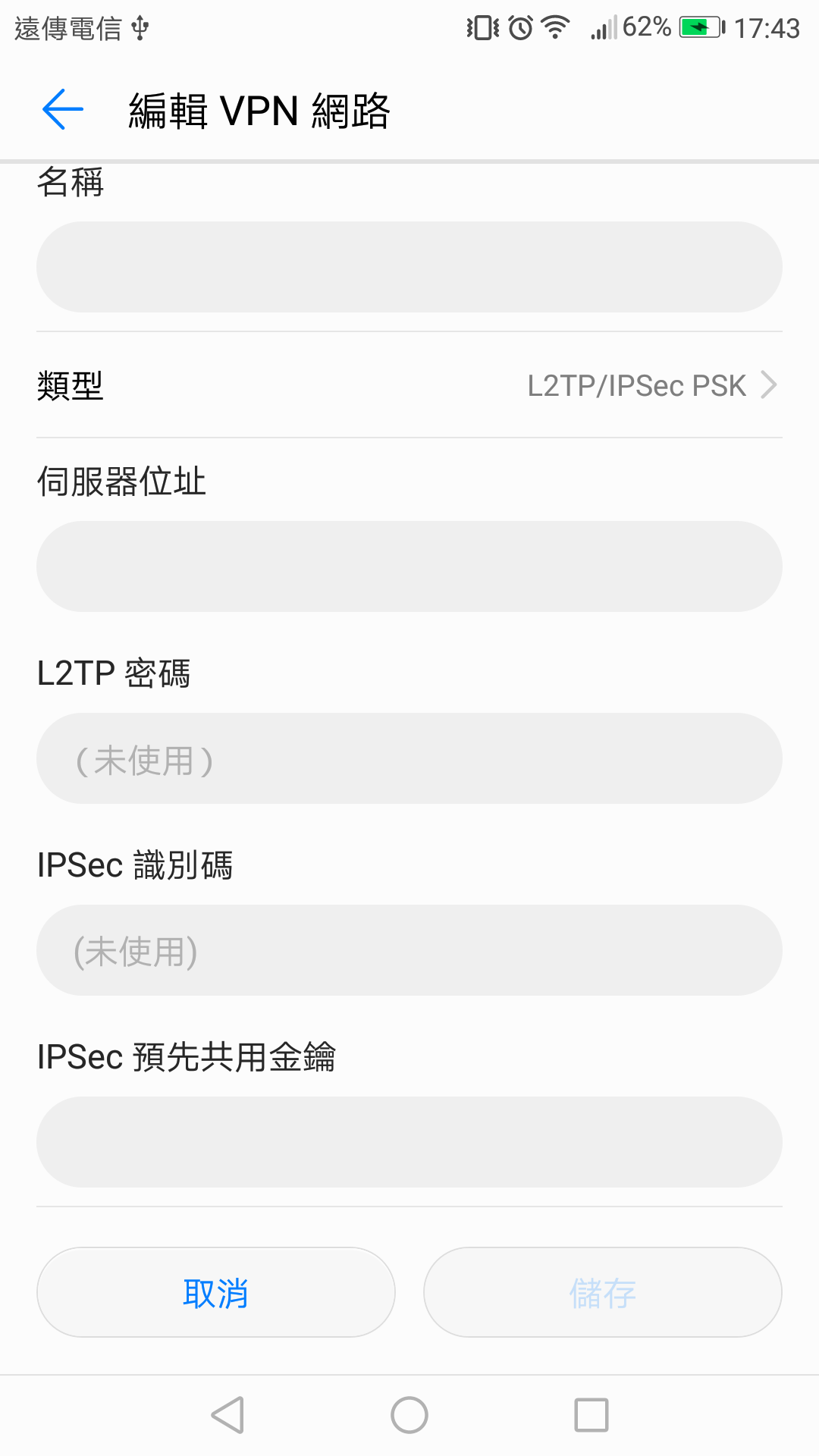 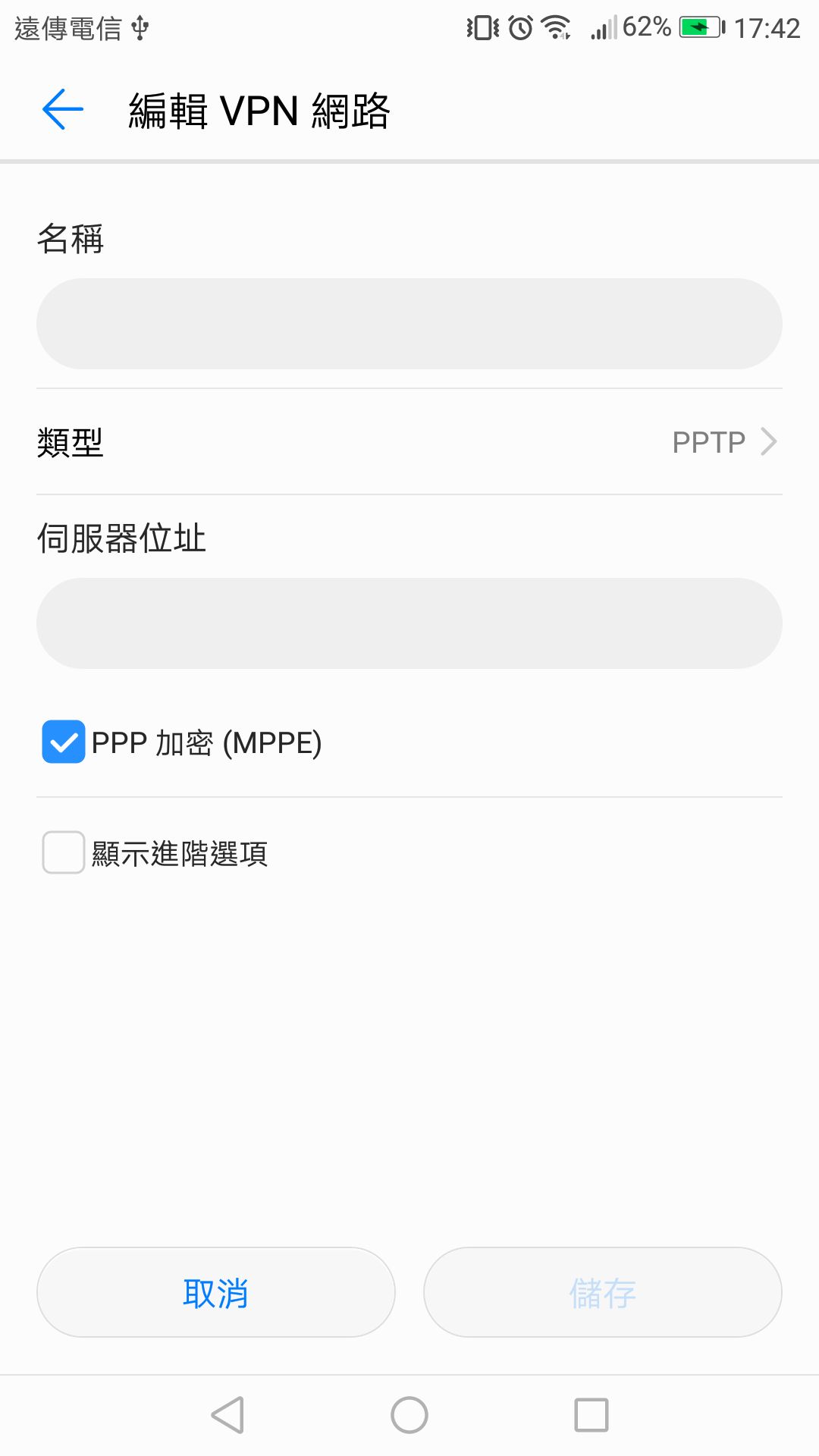 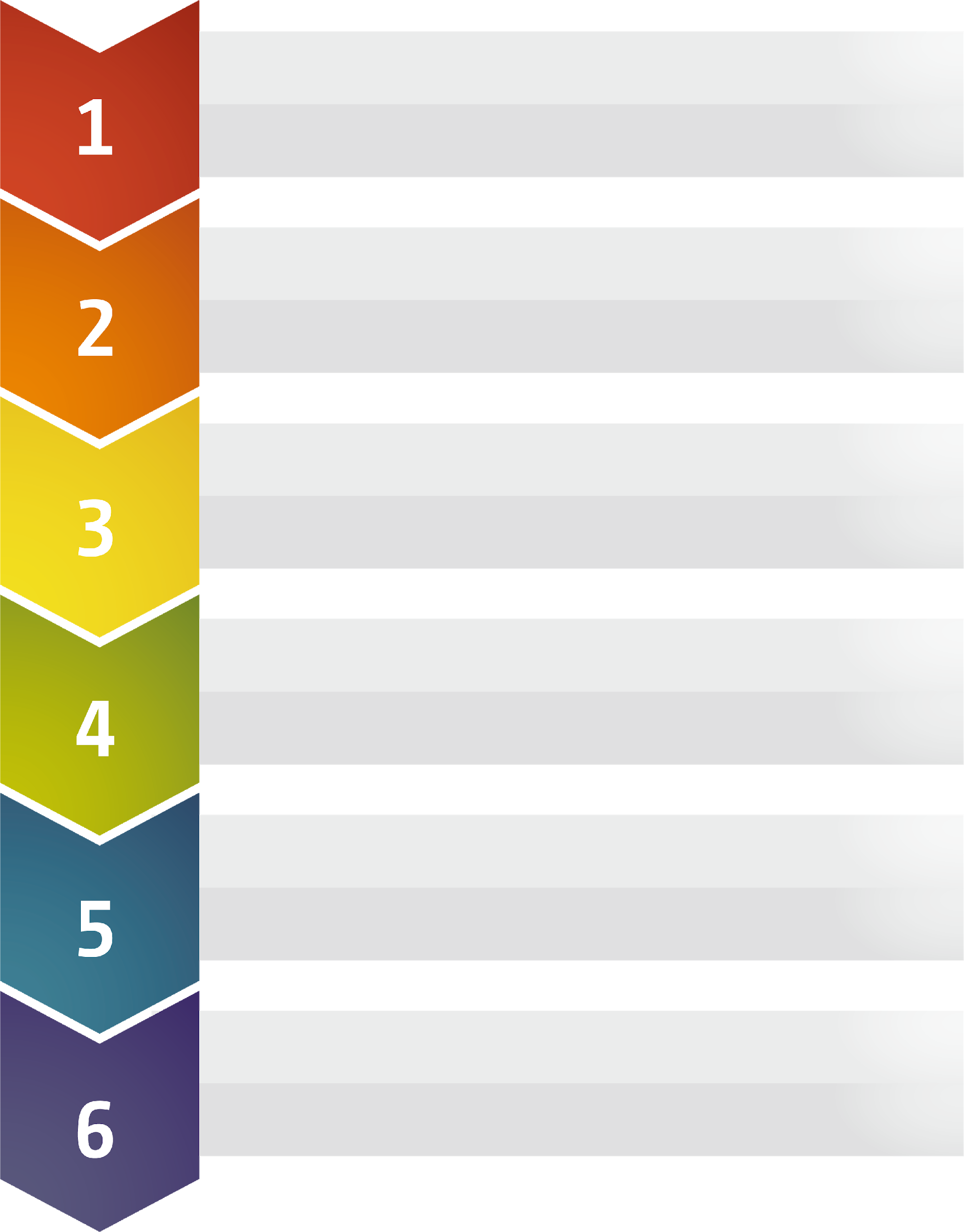 系統設定
無線與網路
選擇VPN
新增網路
選擇VPN類型, L2TP還需多輸入預先共用金鑰
於連線時輸入帳號密碼
即將推出的Android連線工具
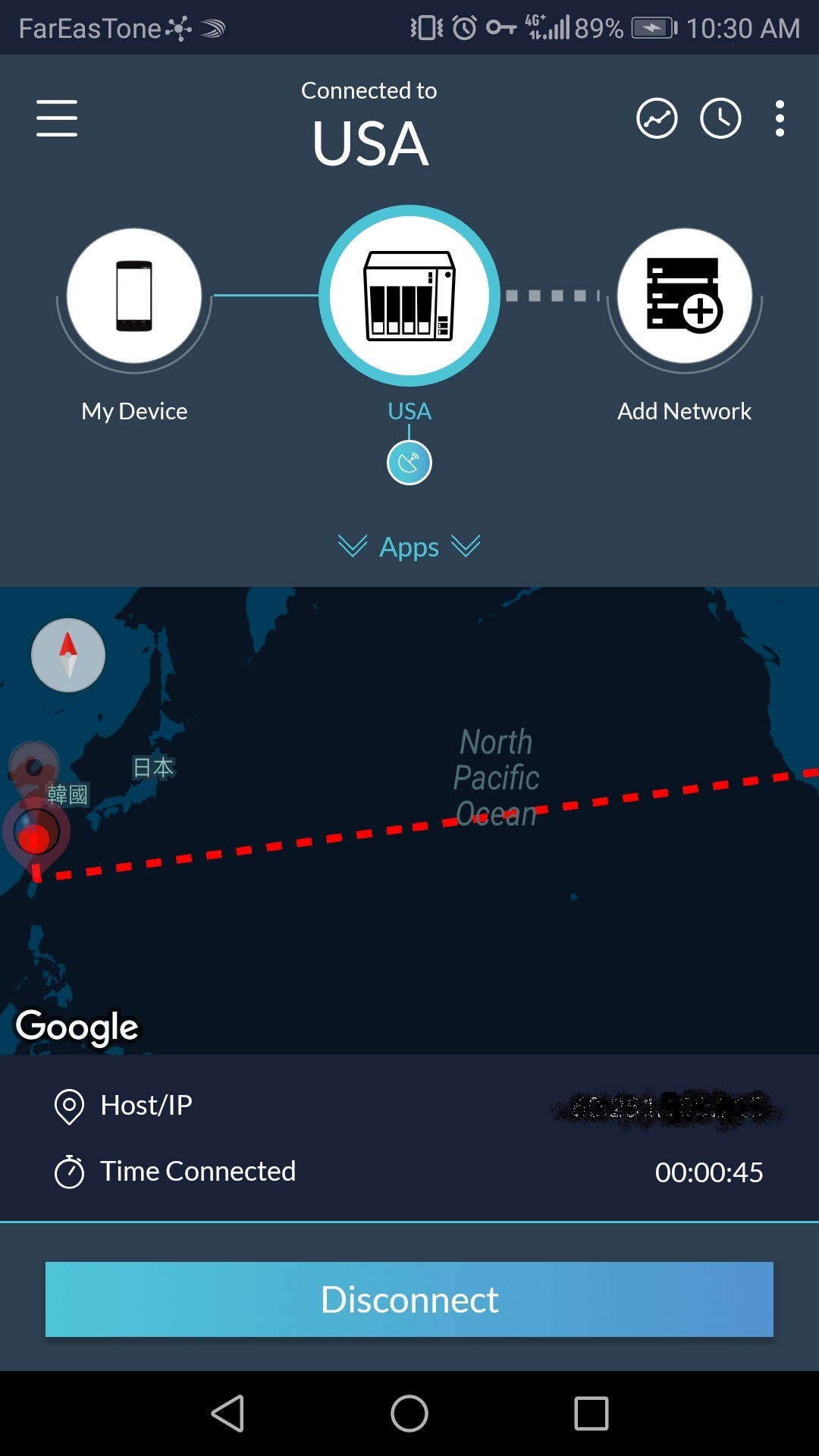 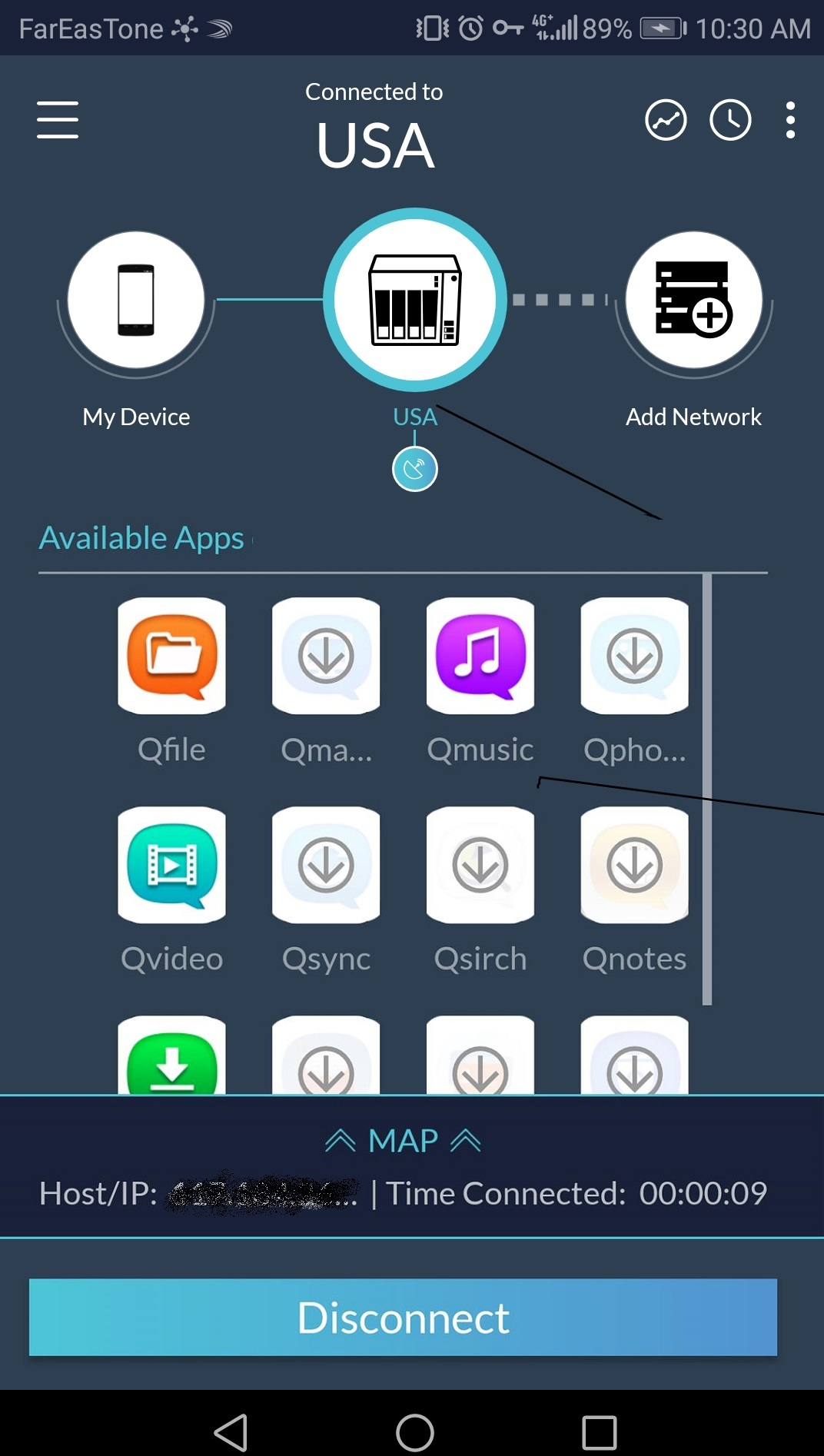 透過QNAP VPN專屬協定QBelt, 快速建立與NAS間的安全連線.
可搜尋出周遭的QNAP NAS
以此安全連線去連線周遭其他NAS (需各自的密碼)
再以NAS為媒介建立第三組連線 
以VPN安全連線使用其他APP
[Speaker Notes: 可搜尋出周遭的其他QNAP NAS, 
以此安全連線去連線周遭其他NAS (需各自的密碼), 
再以NAS為媒介建立第三組連線 
以VPN安全連線使用其他APP]
透過iOS連線到NAS
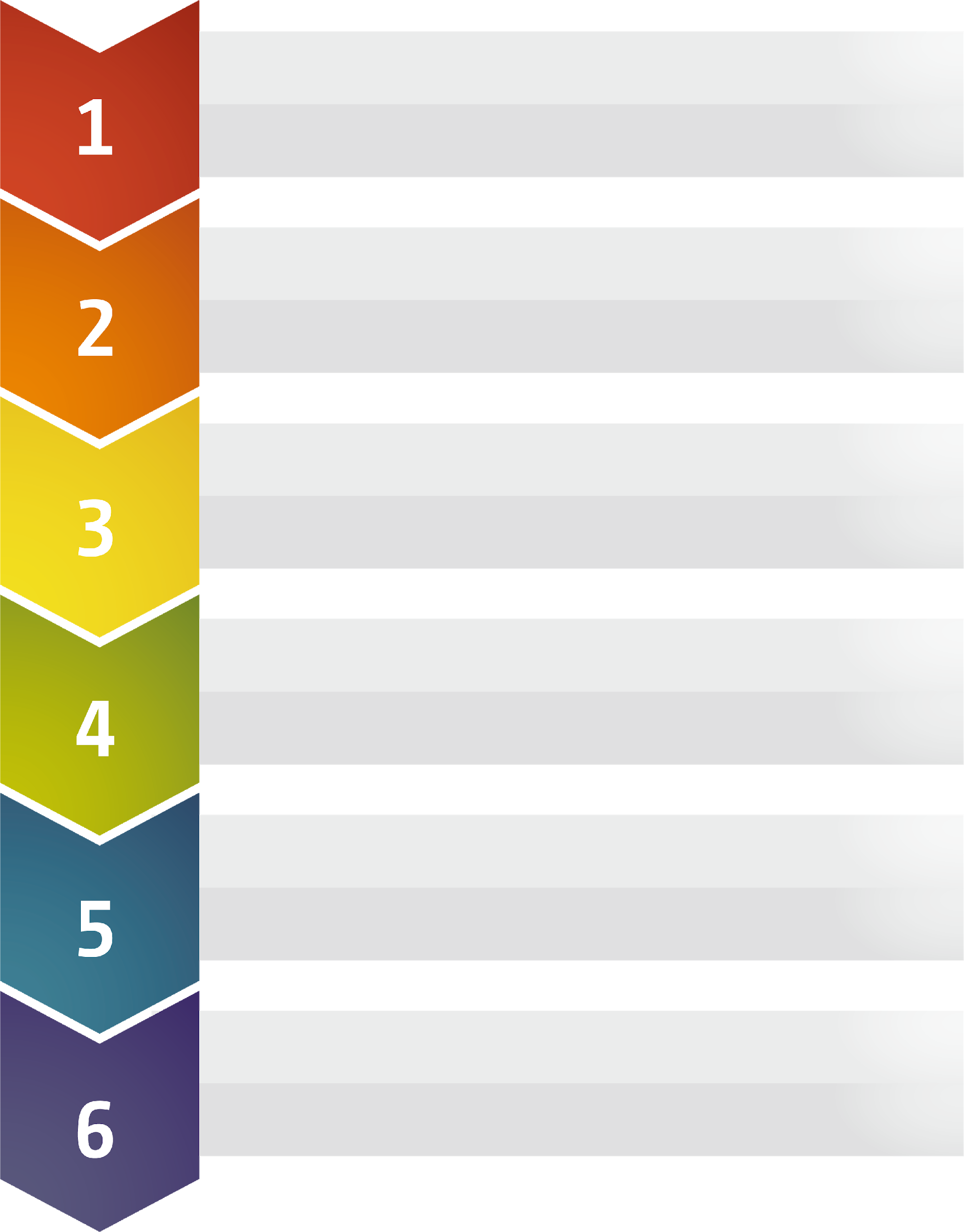 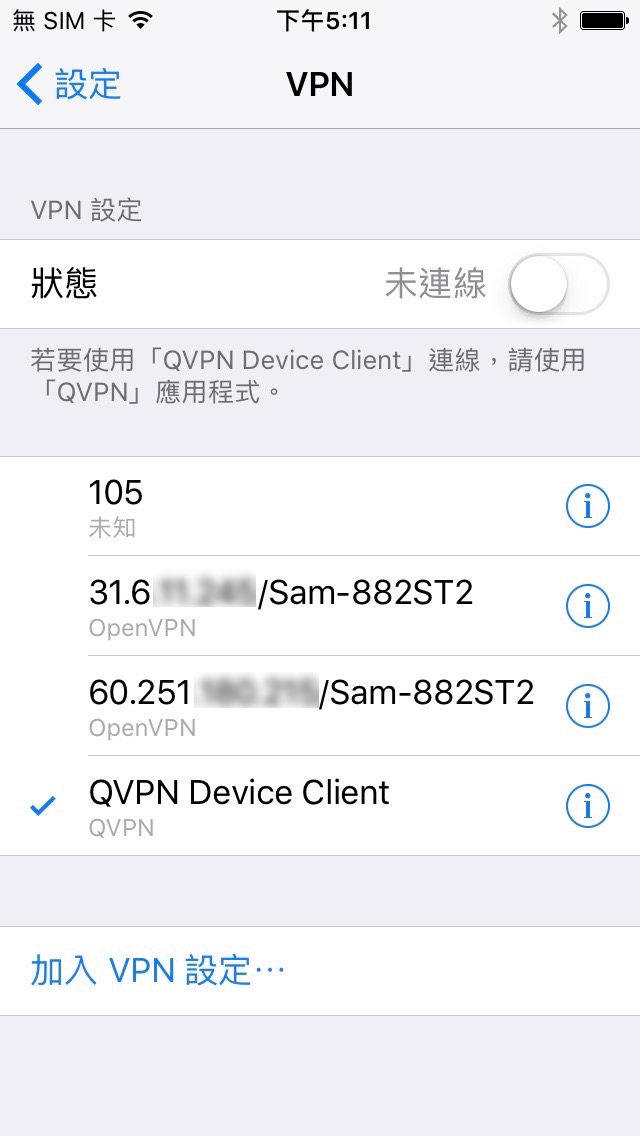 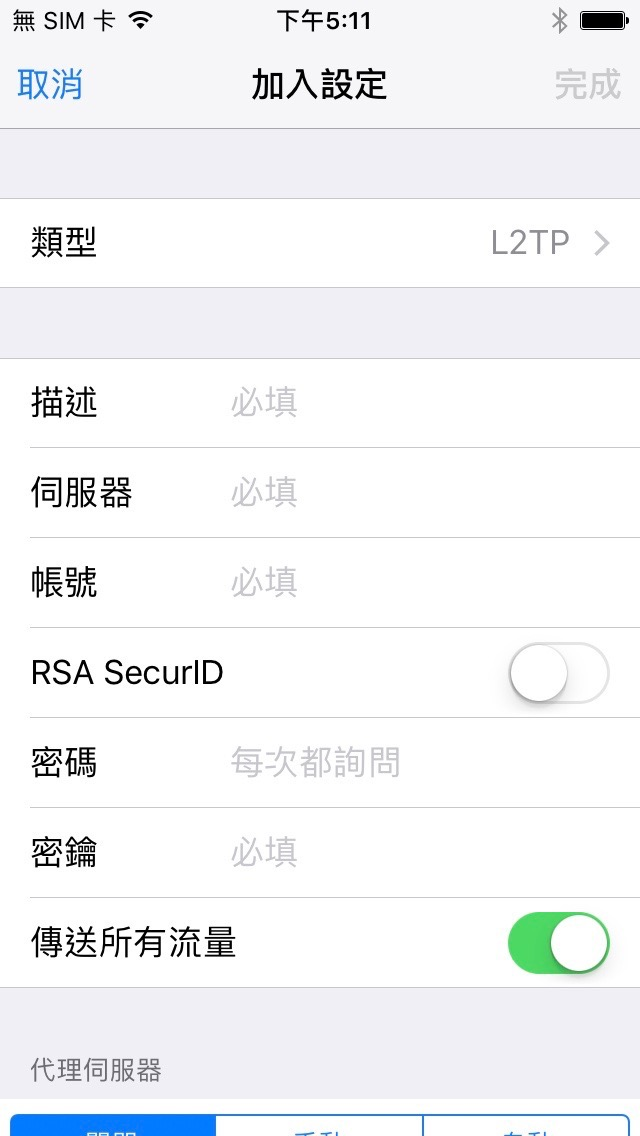 系統設定
選擇VPN
加入VPN設定...
選擇類型為L2TP
需輸入密鑰
於連線時輸入帳號密碼
即將推出的iOS連線工具
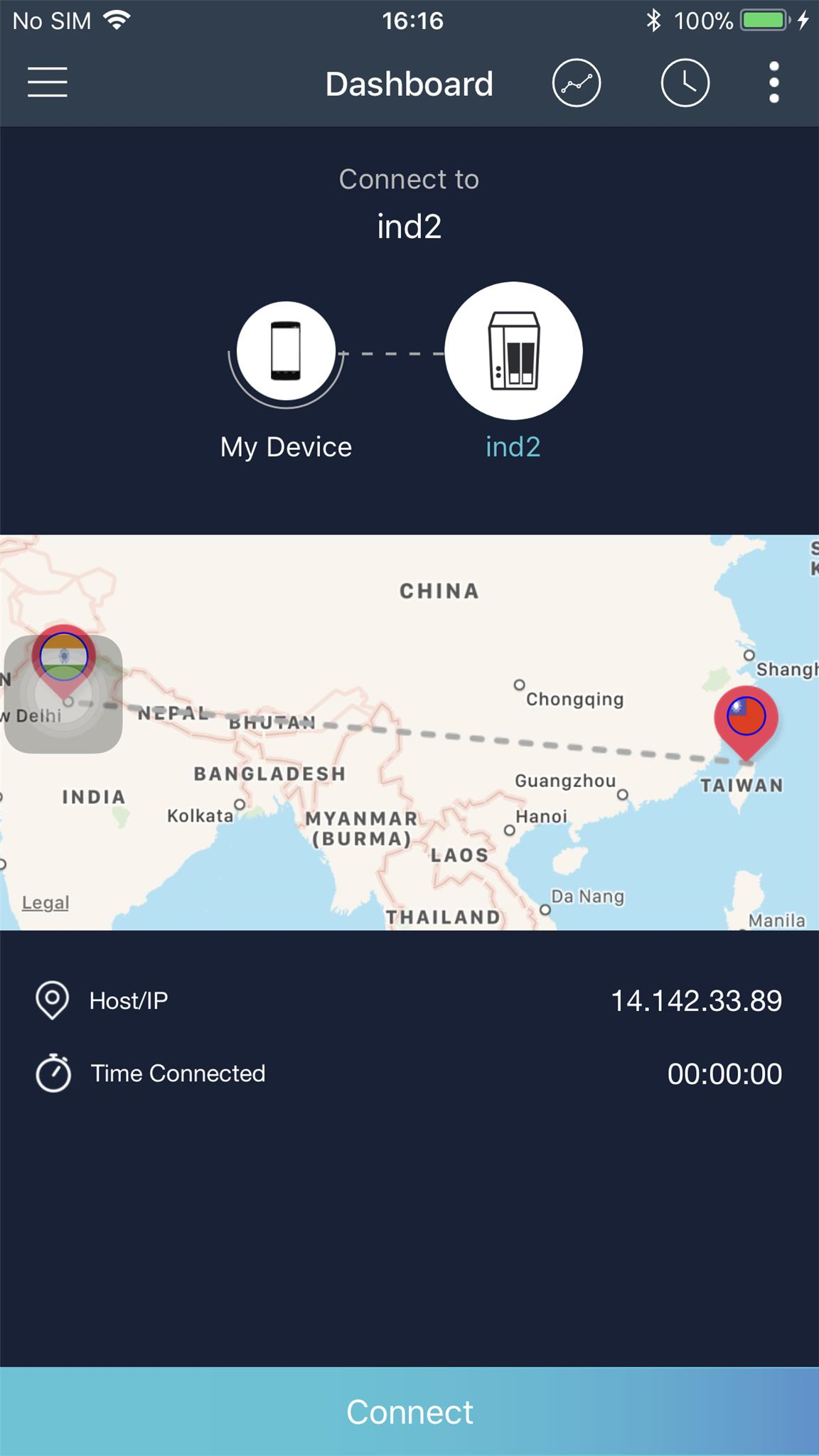 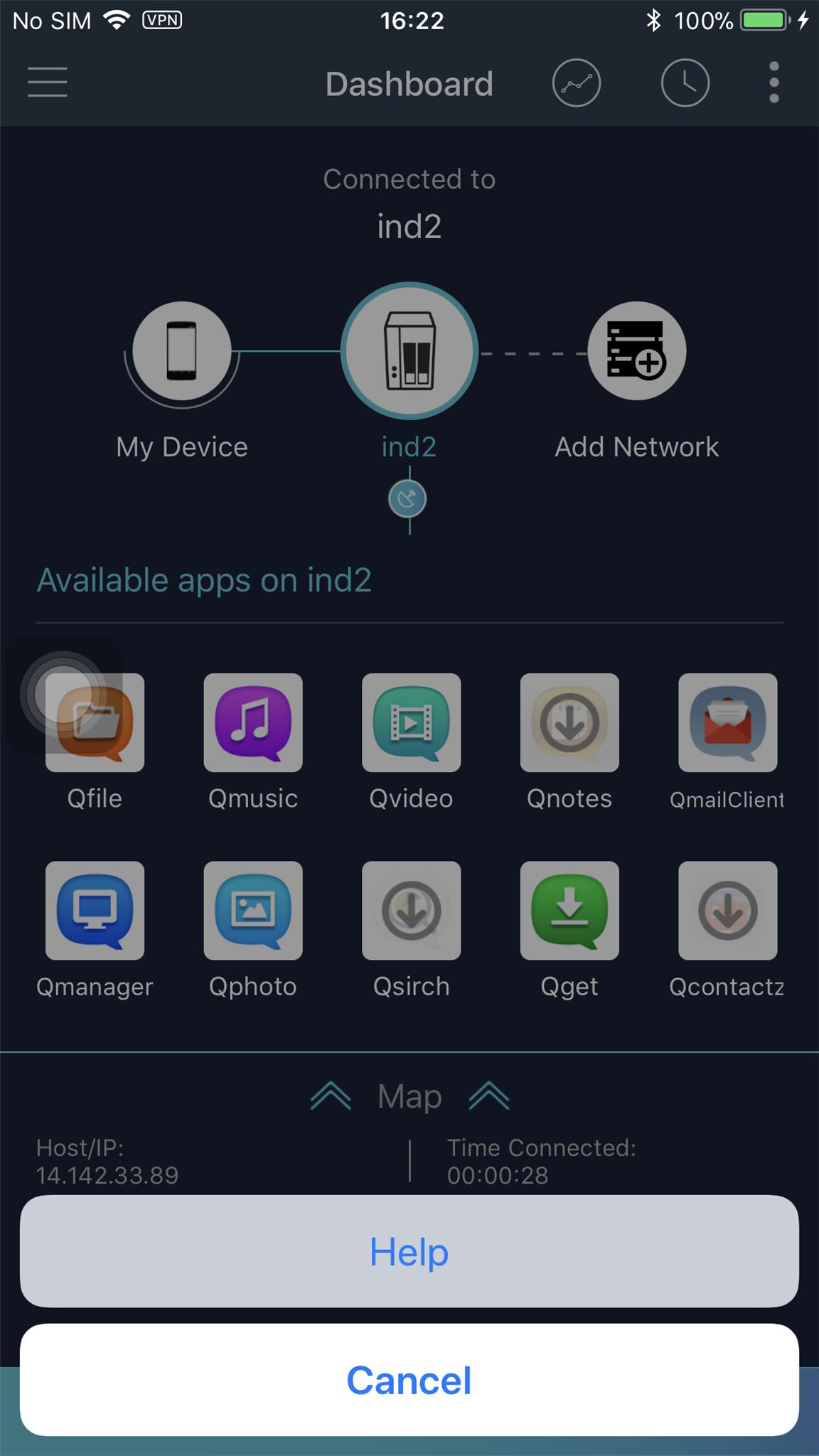 透過QNAP VPN專屬協定QBelt，快速建立與NAS間的安全連線
可搜尋出周遭的QNAP NAS 
以此安全連線去連線周遭其他NAS (需各自的密碼)
再以NAS為媒介建立第三組連線 
以VPN安全連線使用其他APP
讓NAS透過VPN Client 連線到遠端NAS / VPN伺服器
連線到NAS就能到達世界的另一端
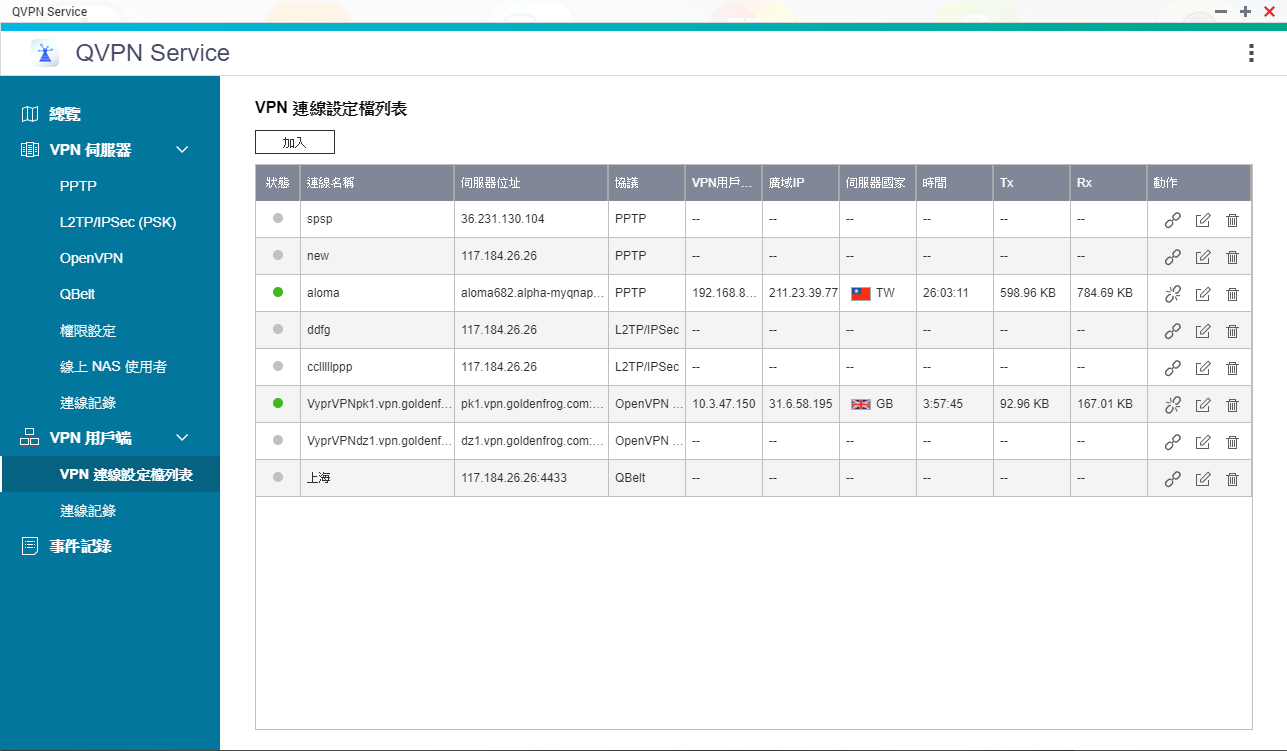 讓您可以輕鬆連上您另一台NAS, 朋友分享的NAS, 以及網路上公開的VPN伺服器
PPTP
L2TP / IPsec
OpenVPN
QBelt (QNAP only)
支援多種VPN Client類型
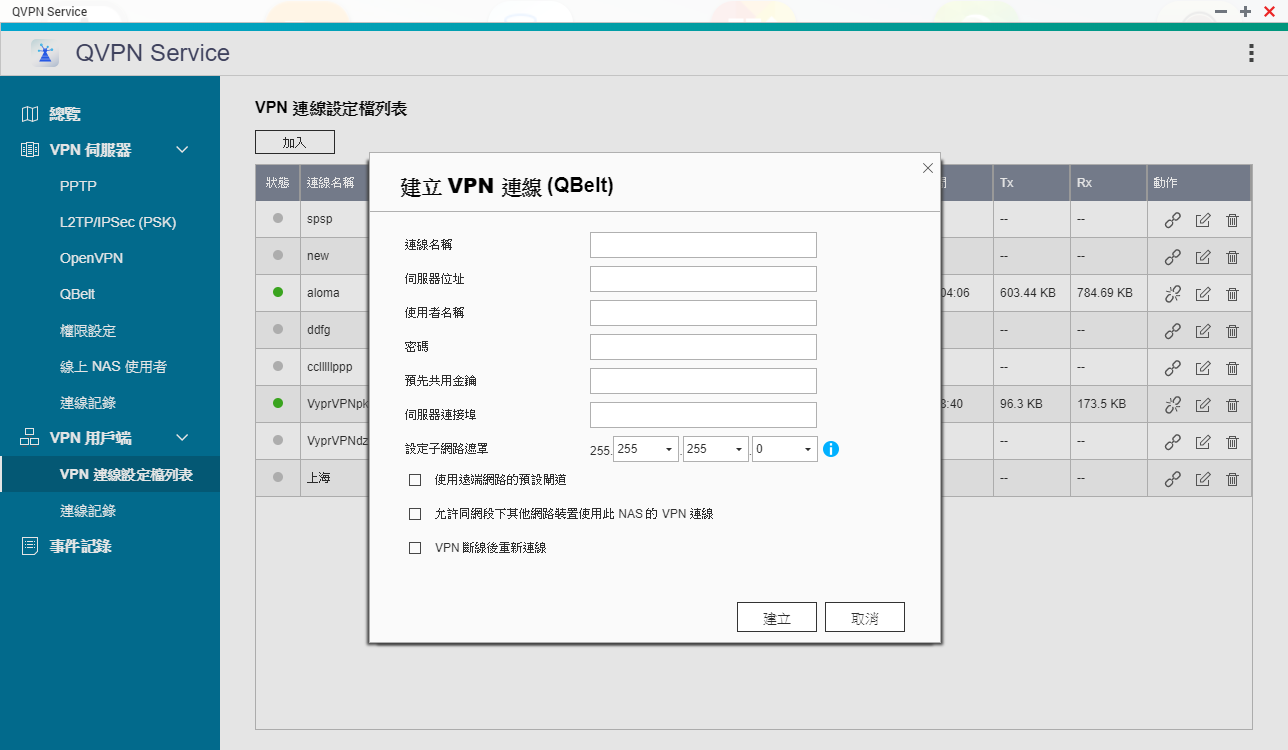 設定連線對象的參數
QBelt 
PPTP 
L2TP 
OpenVPN
允許其他裝置連到此NAS再依此連線跨越到VPN另一端
用WiFi分享VPN連線超方便
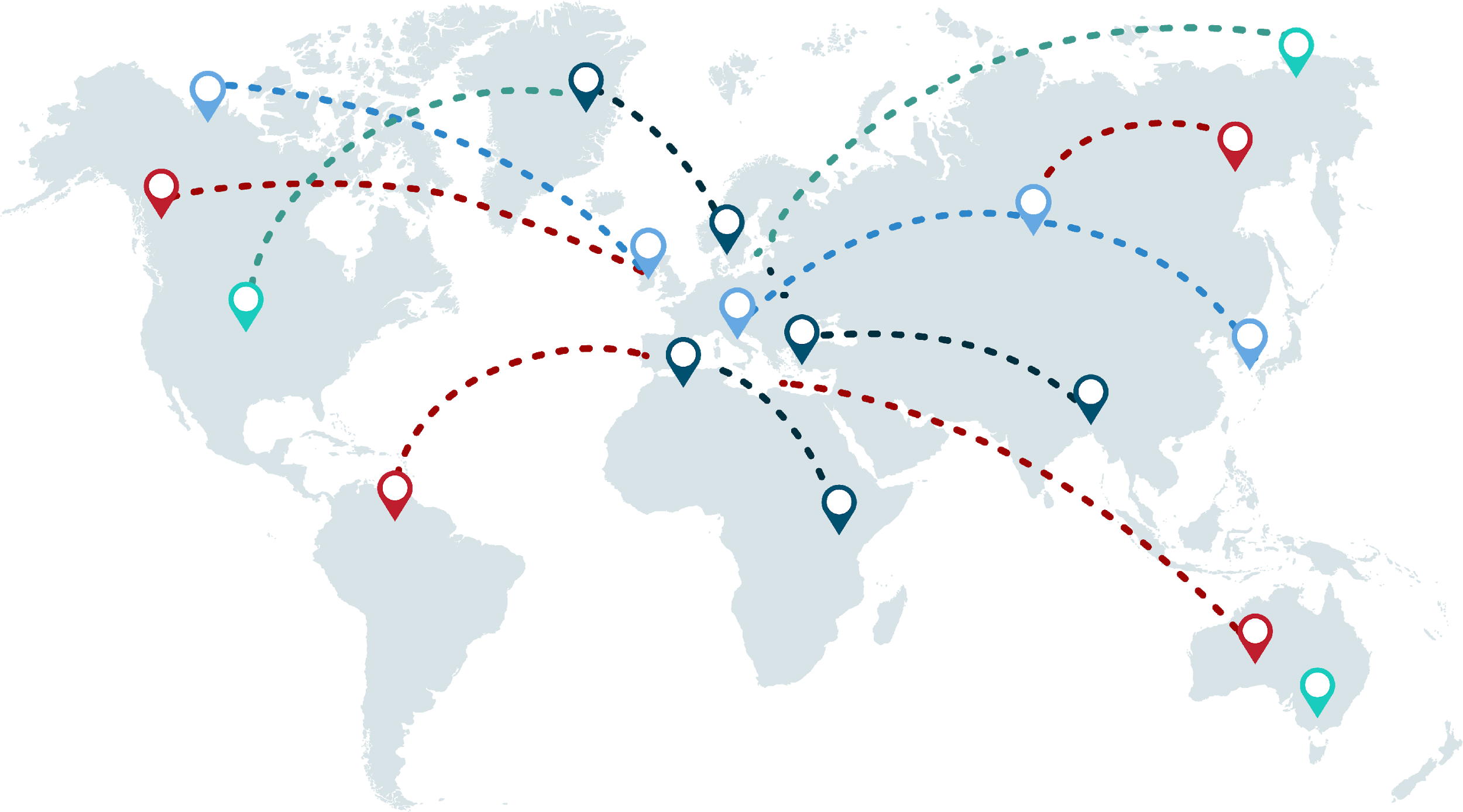 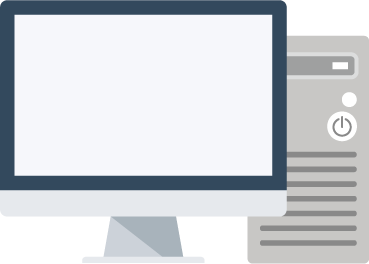 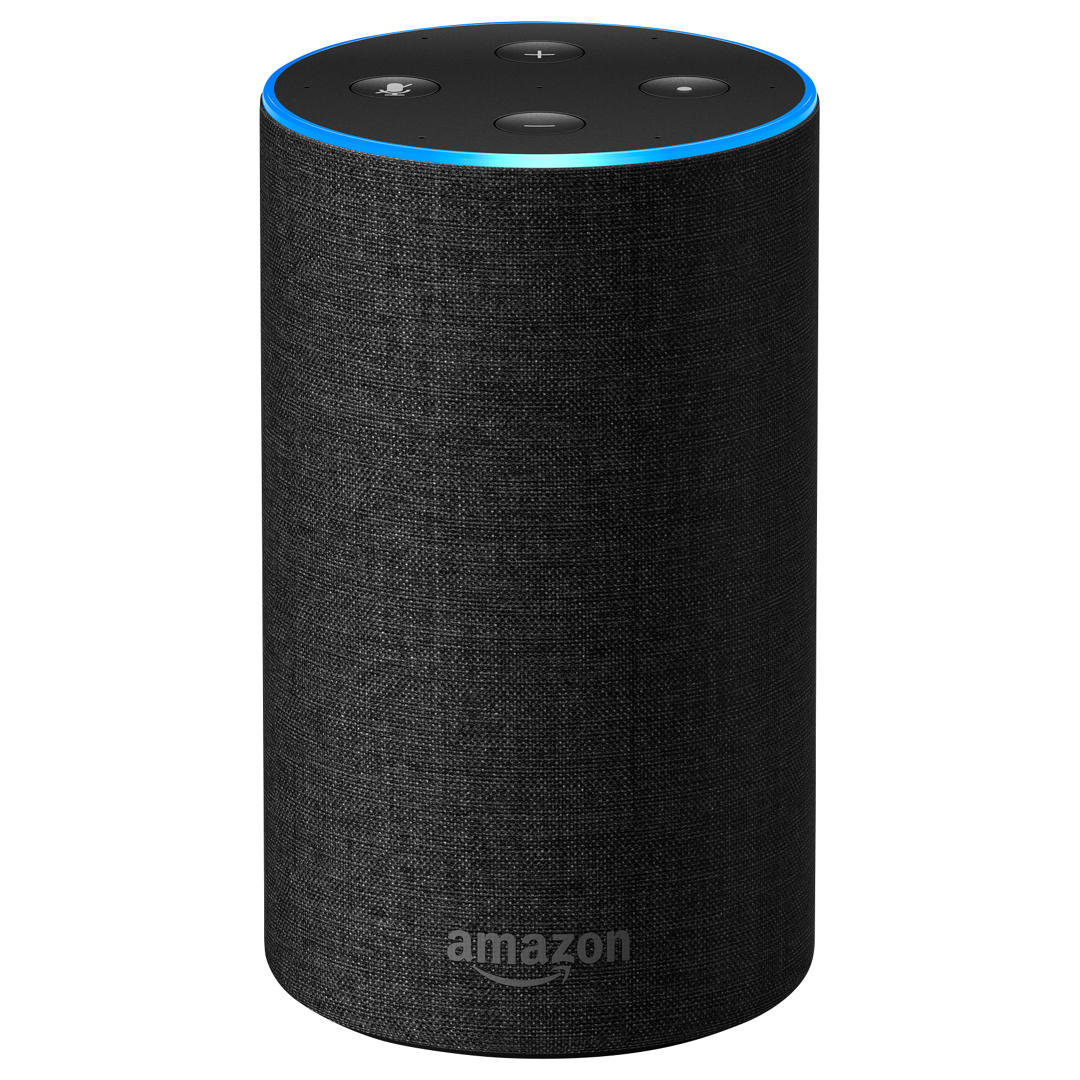 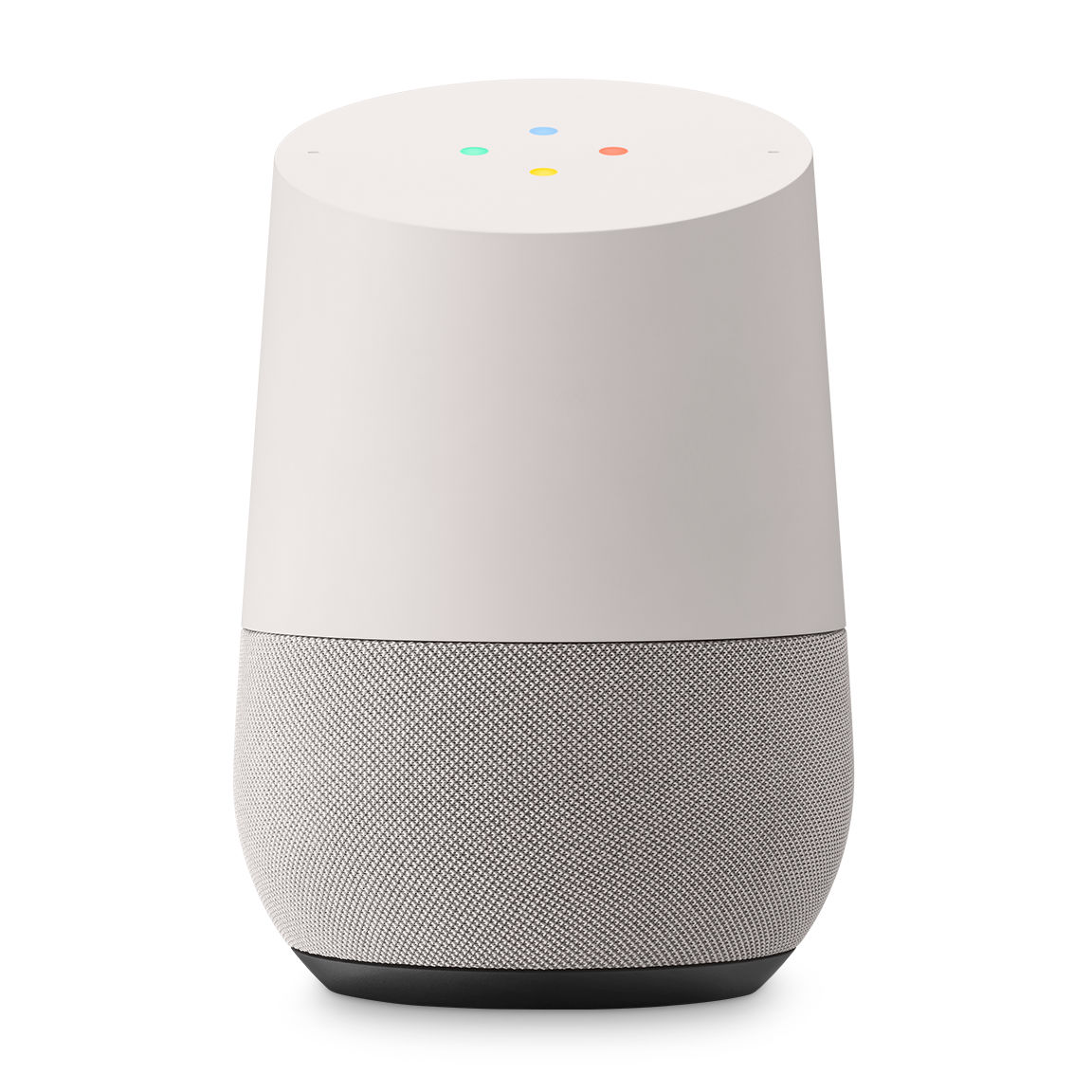 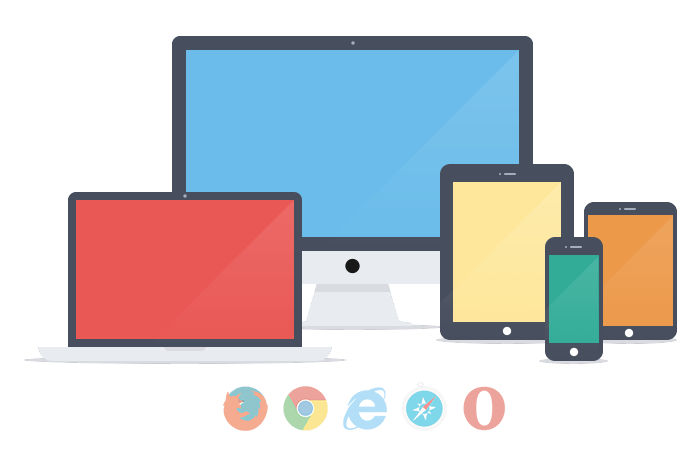 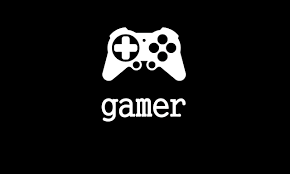 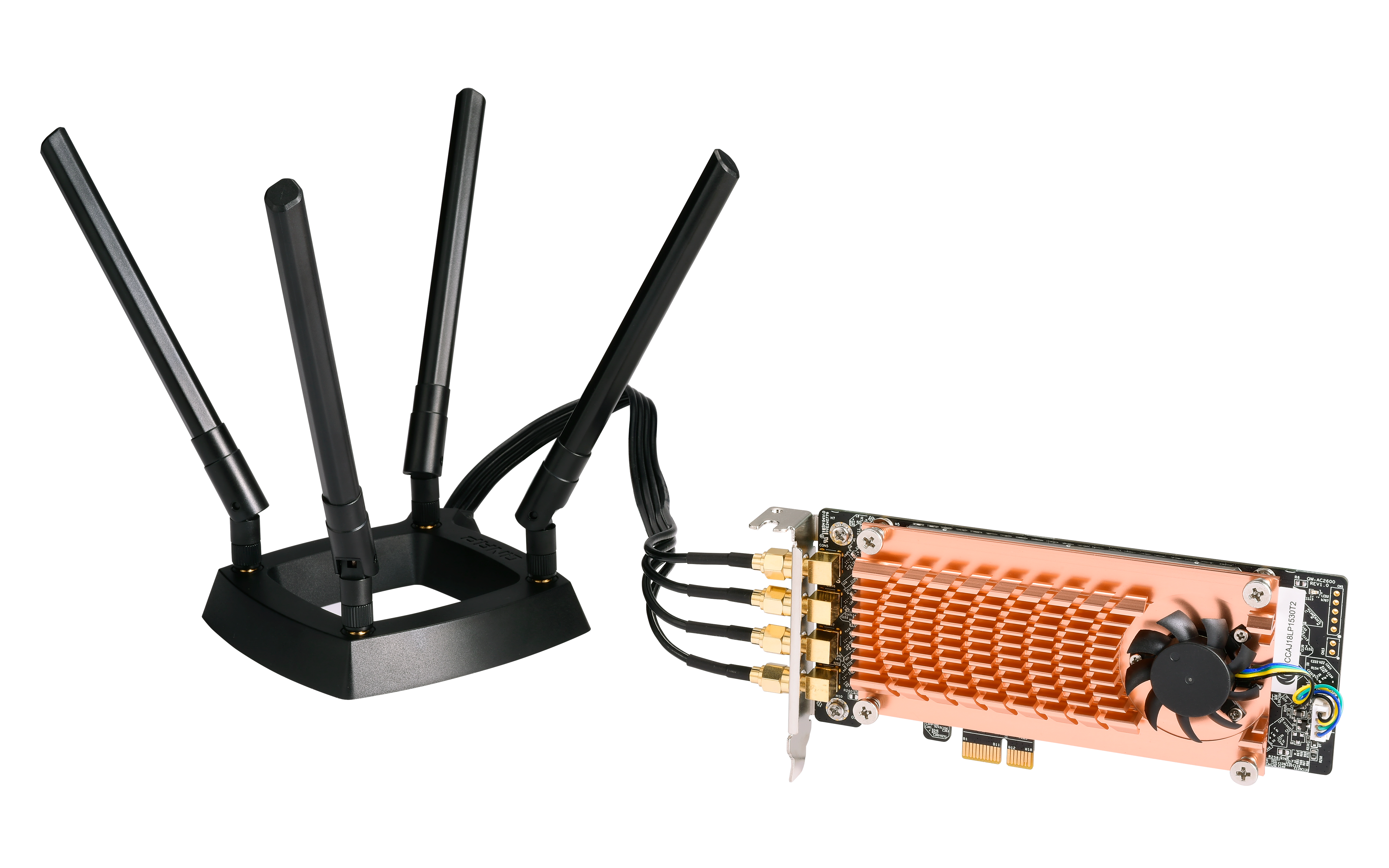 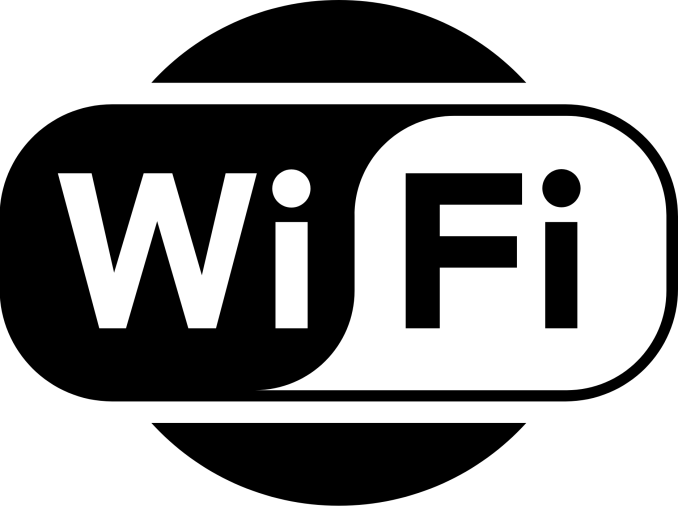 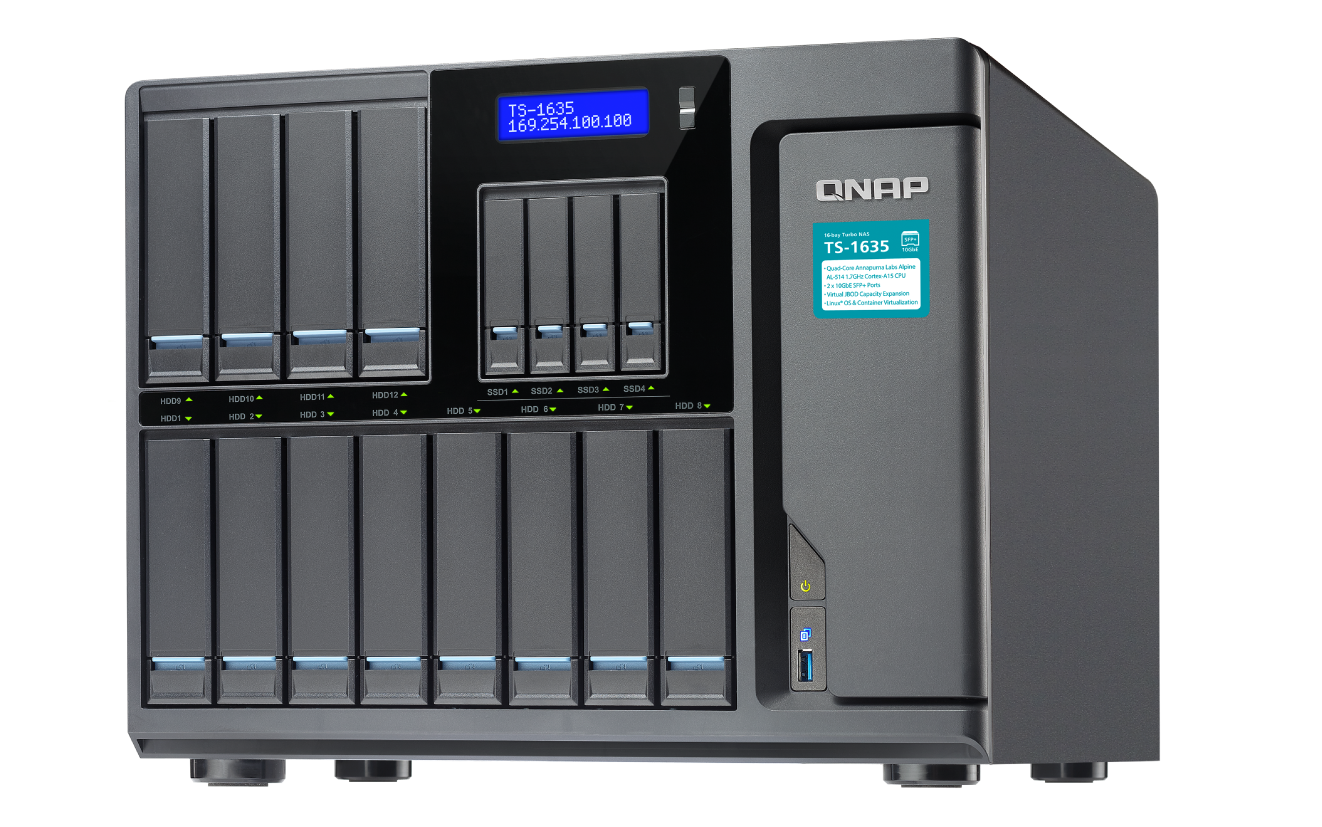 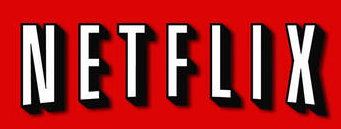 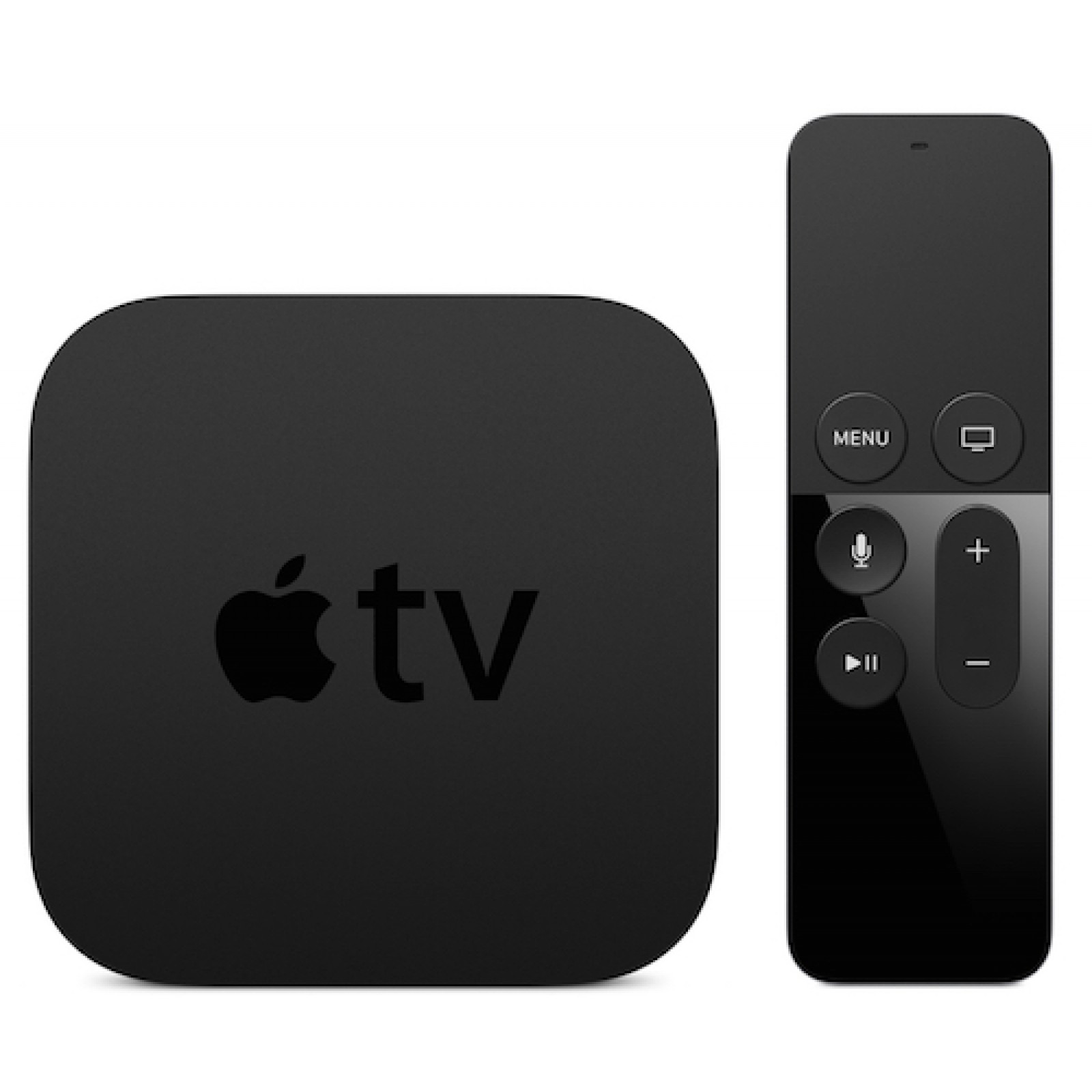 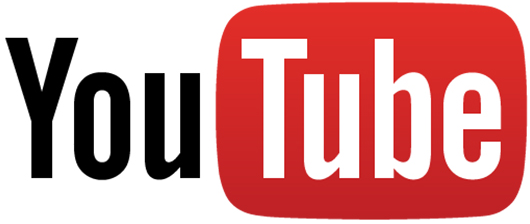 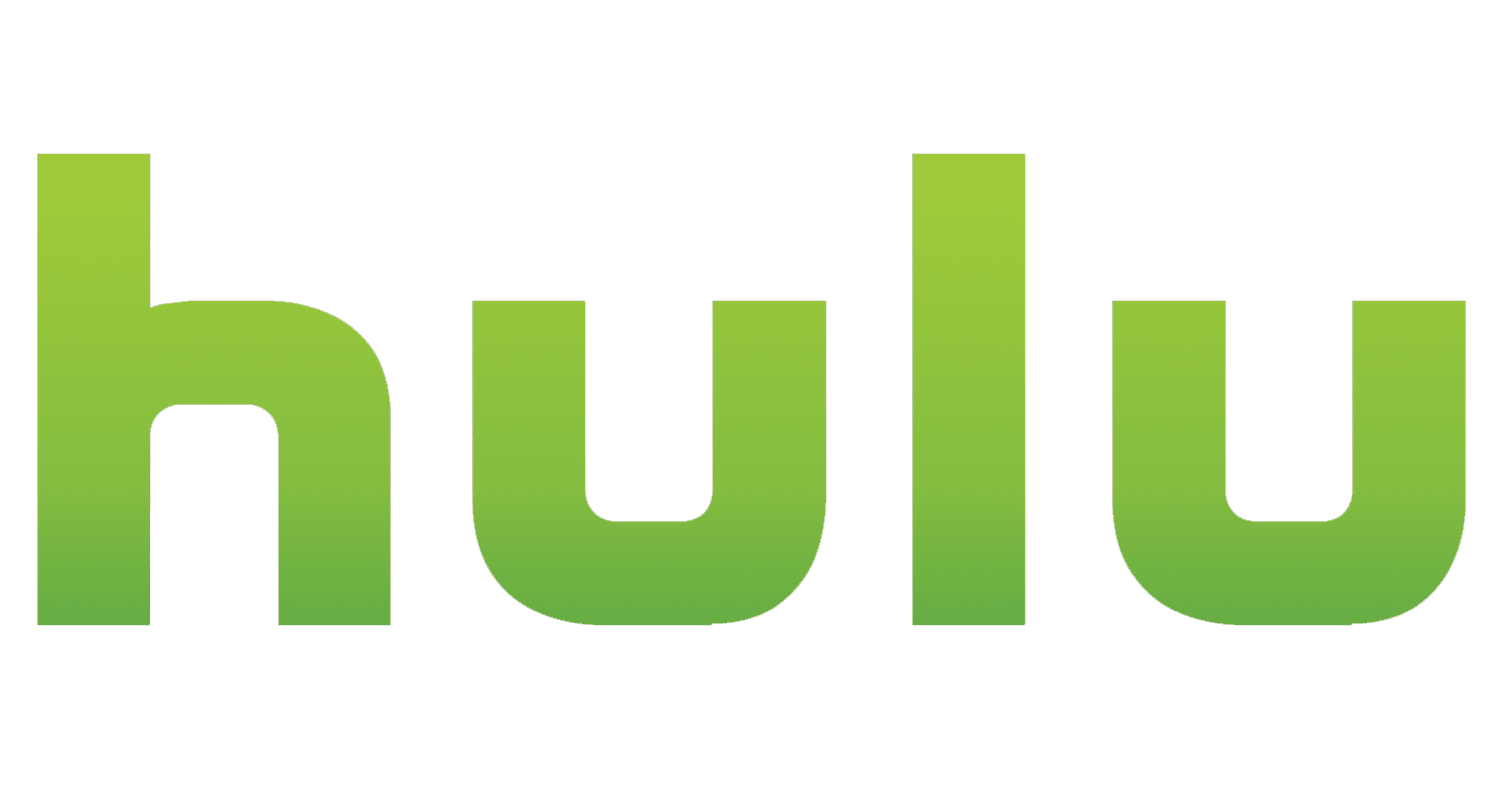 QNAP無線網卡QWA-AC2600
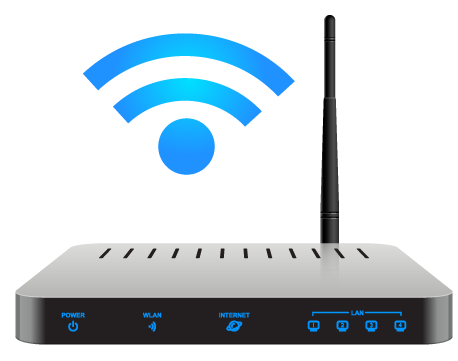 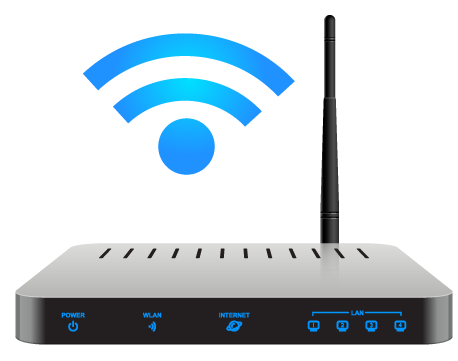 2.4G
5G
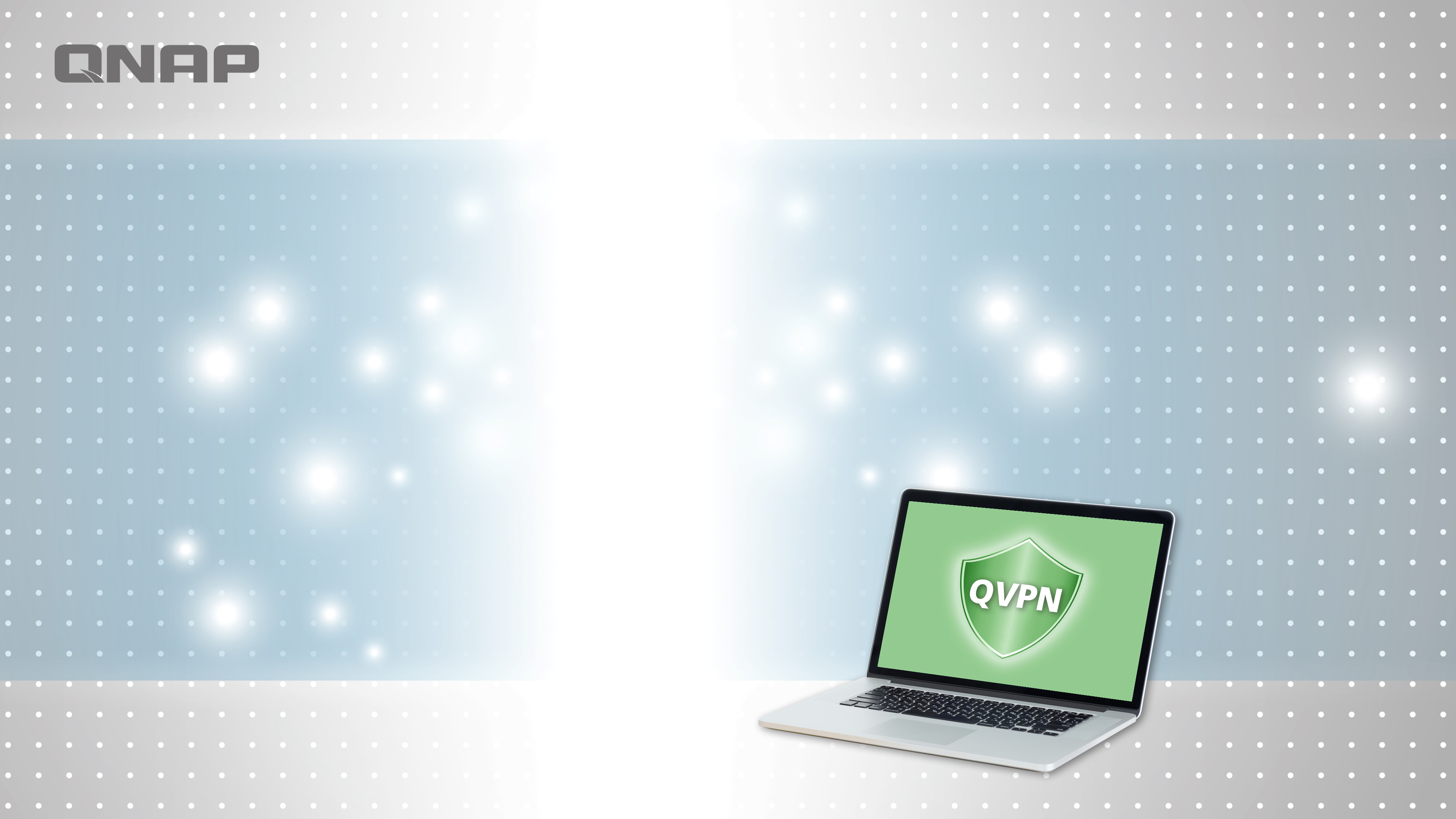 用WiFi分享VPN
- 操作示範
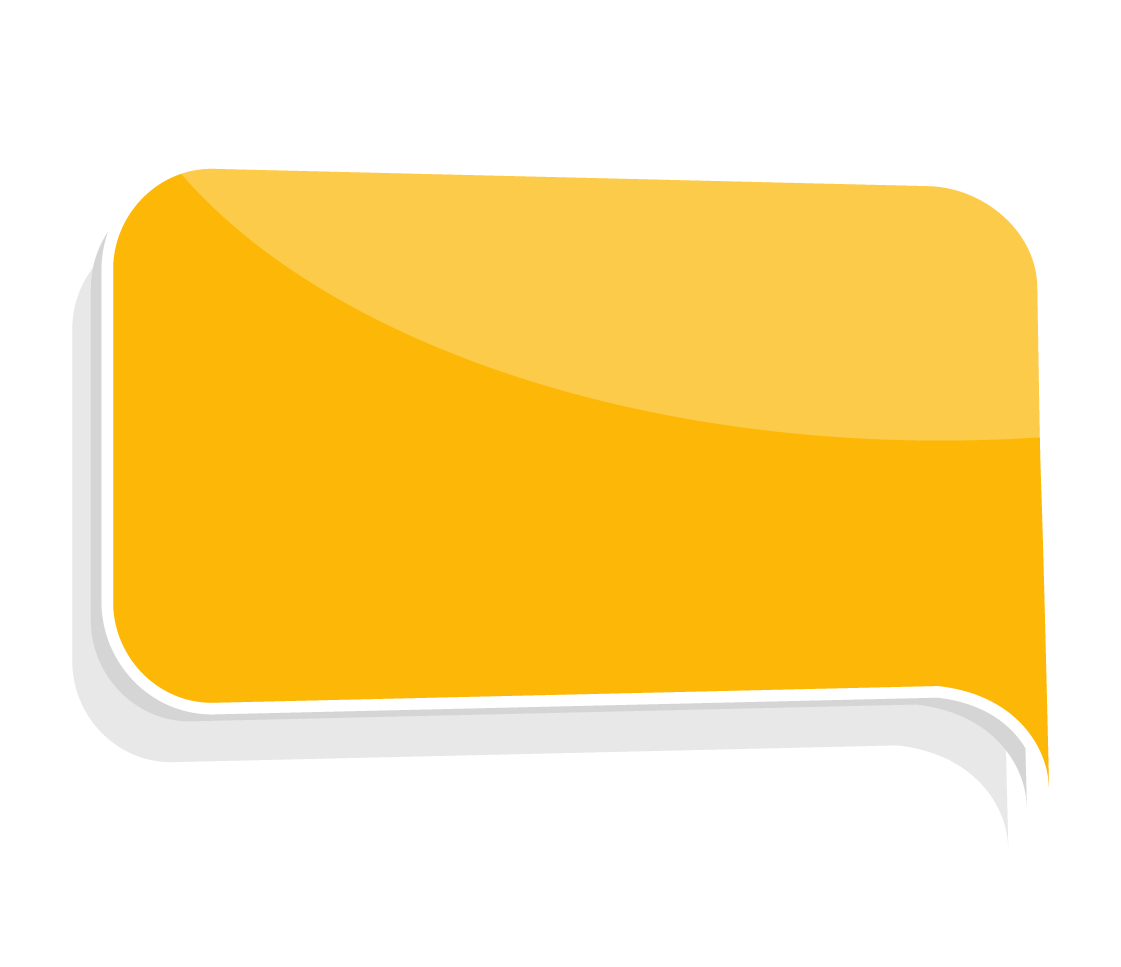 Demo
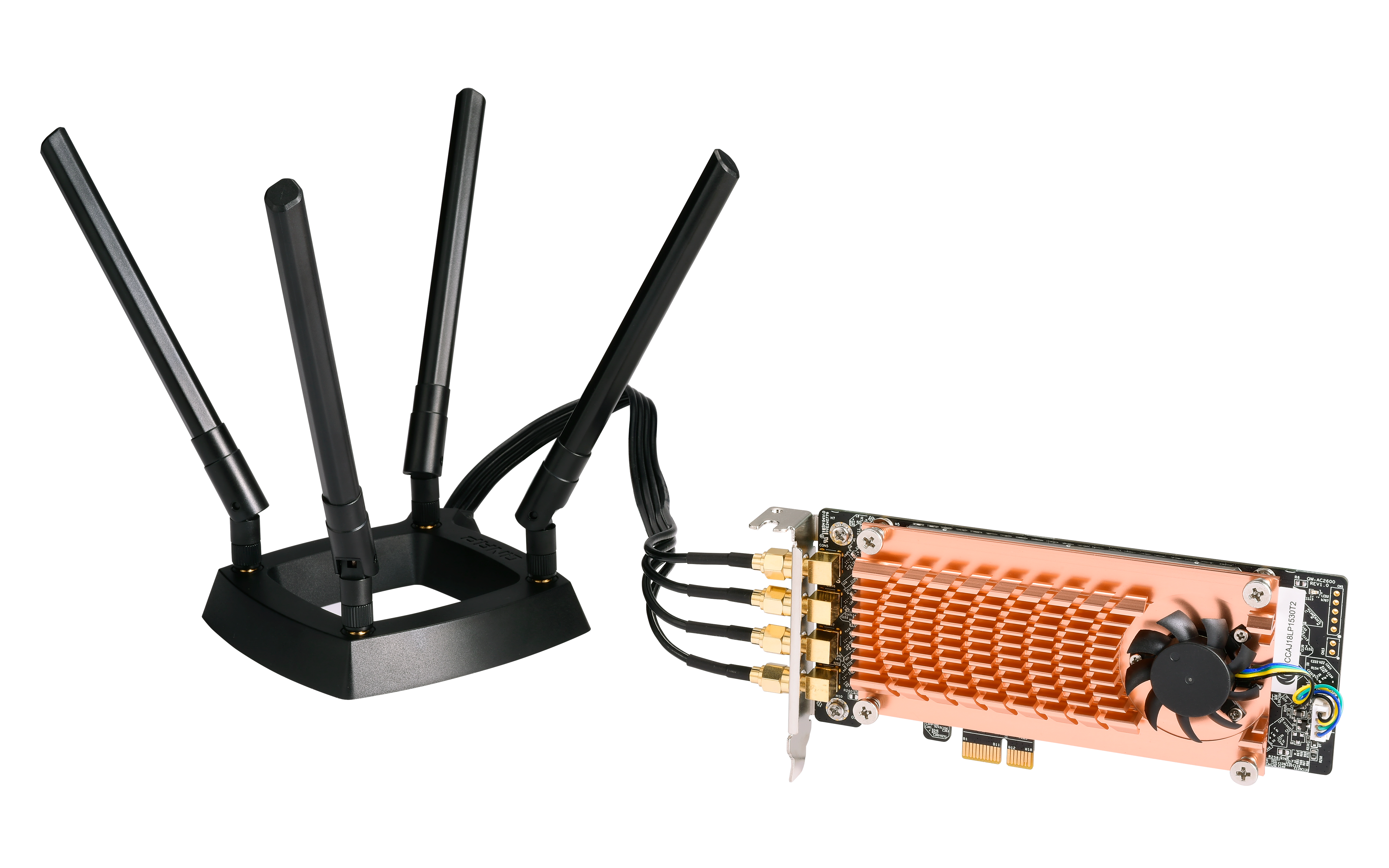 QNAP無線網卡QWA-AC2600
將VPN對外連線變成預設閘道, 並支援備援
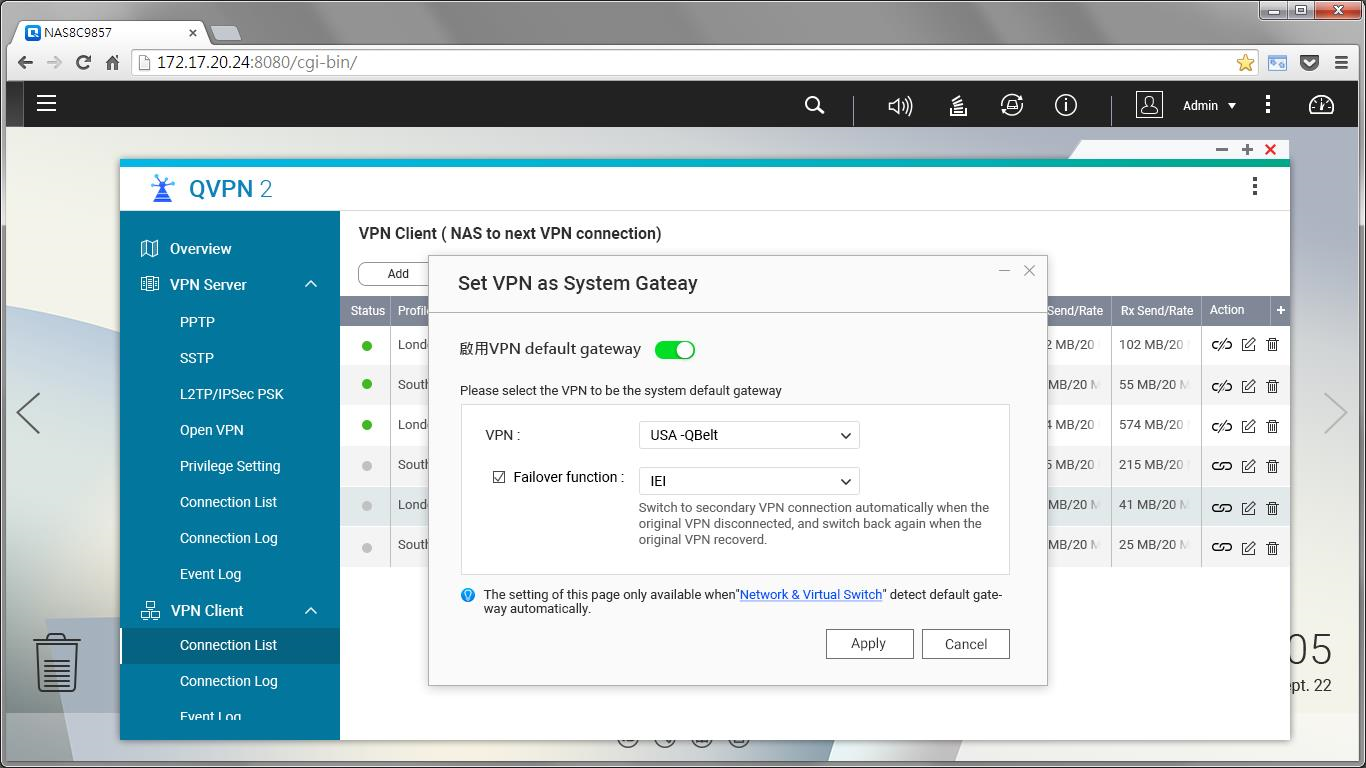 可將VPN連線設定成系統預設閘道
可再設定另組VPN連線成為備援的系統閘道
追求安全的NAS備份方式
QBelt VPN
保護您的資料安全
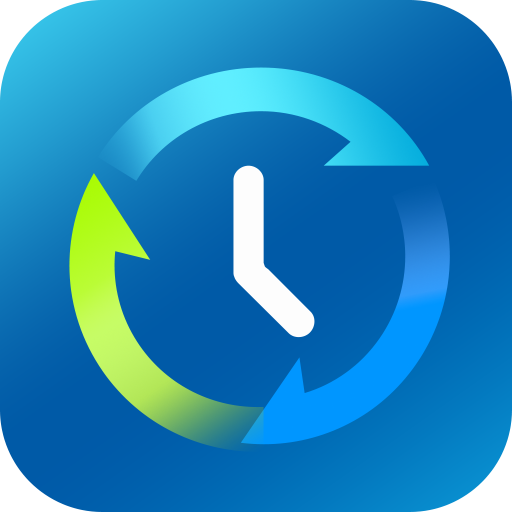 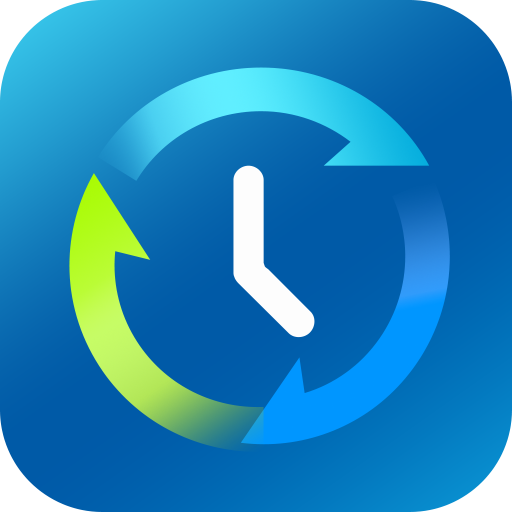 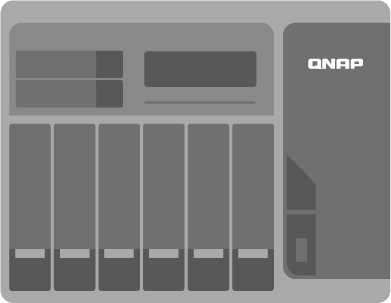 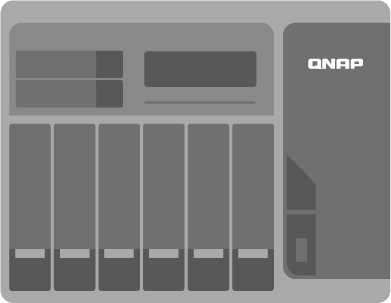 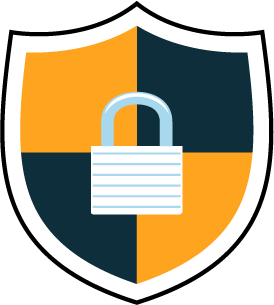 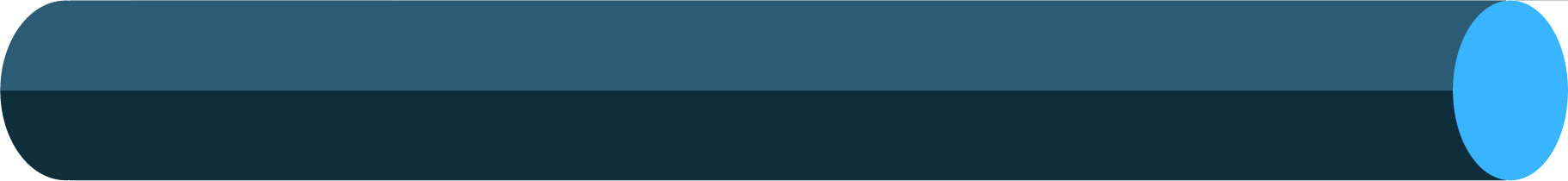 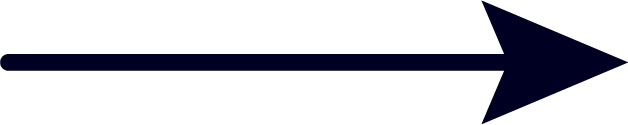 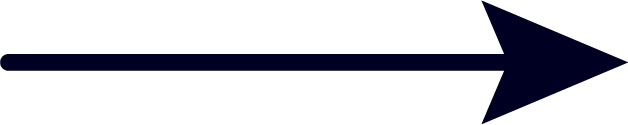 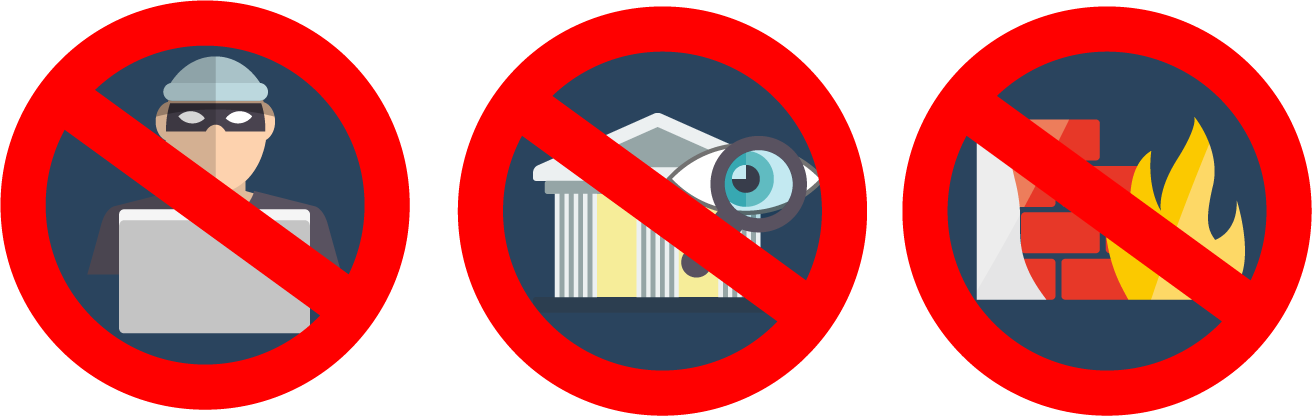 詳細的VPN Client連線紀錄
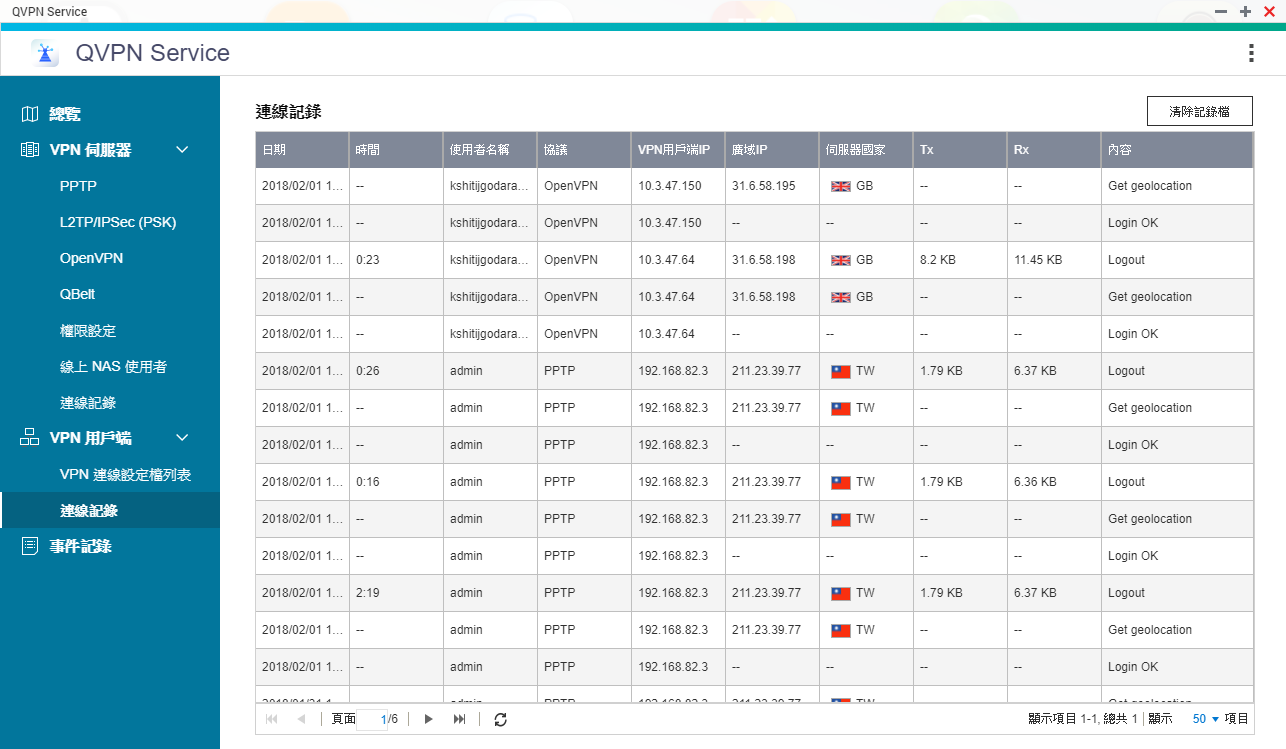 跟著您的NAS一起翻越全世界
(整合服務商VyprVPN)
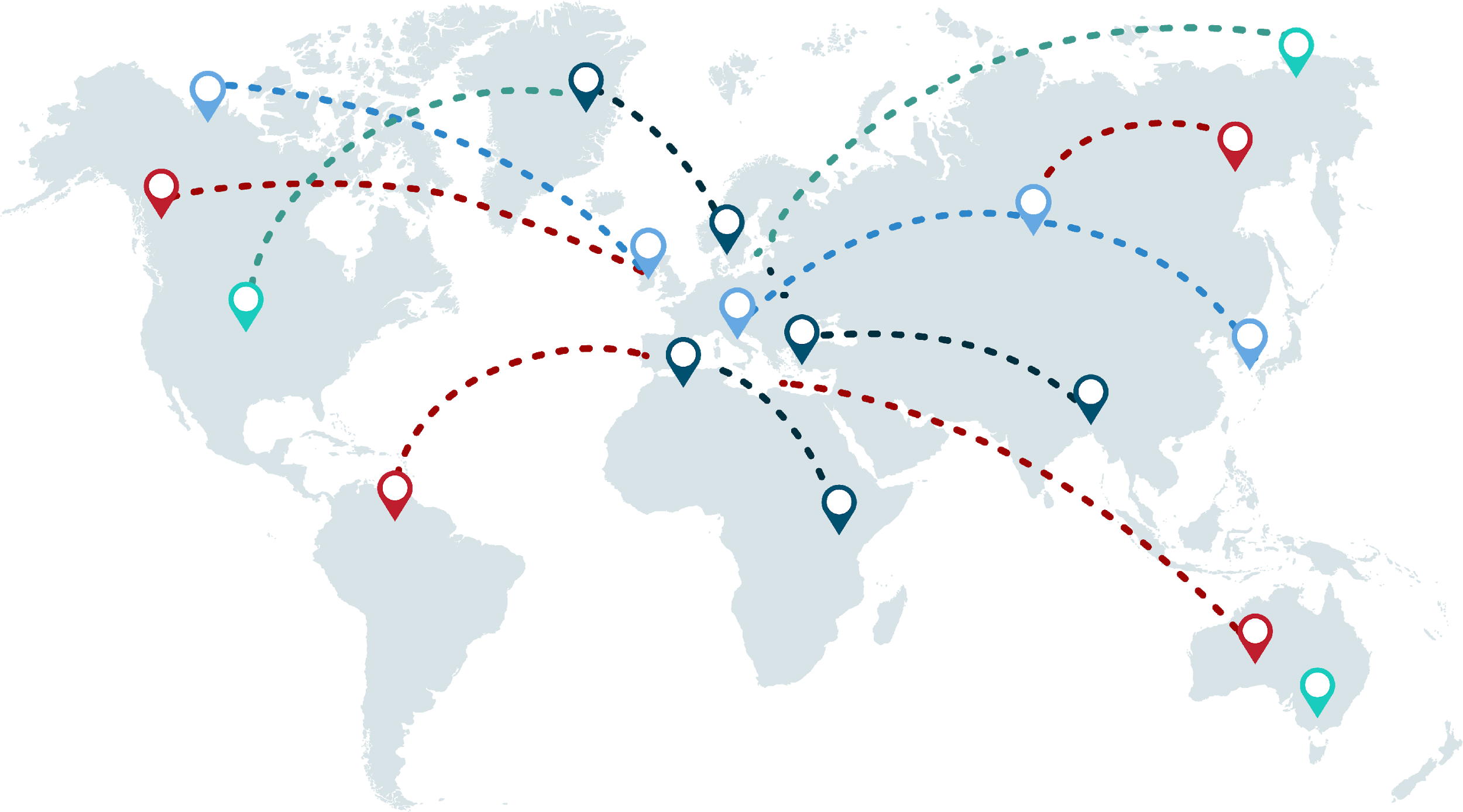 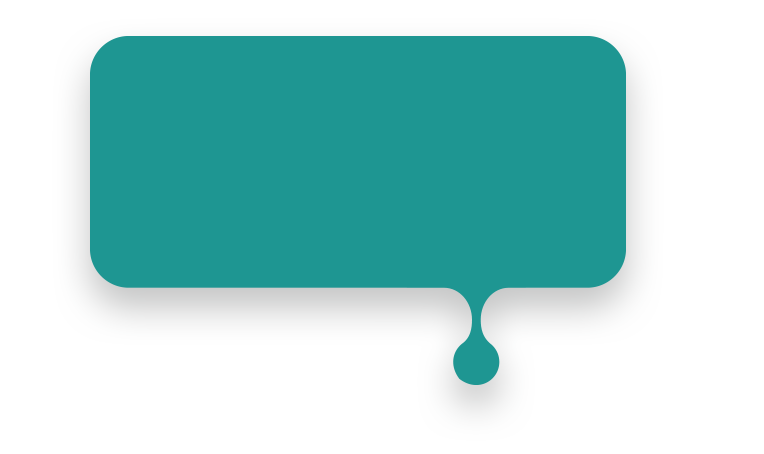 當您想要連到某個國家,但又沒有該位置的NAS或朋友可以提供連線的話, QNAP整合了服務供應商VyprVPN, 合作協助您翻越全球各地
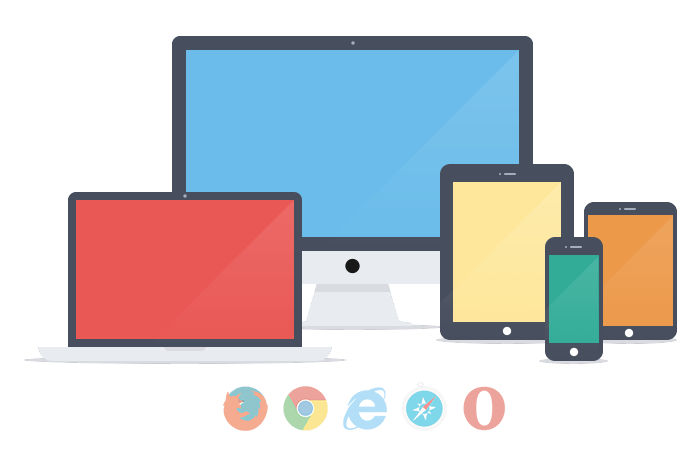 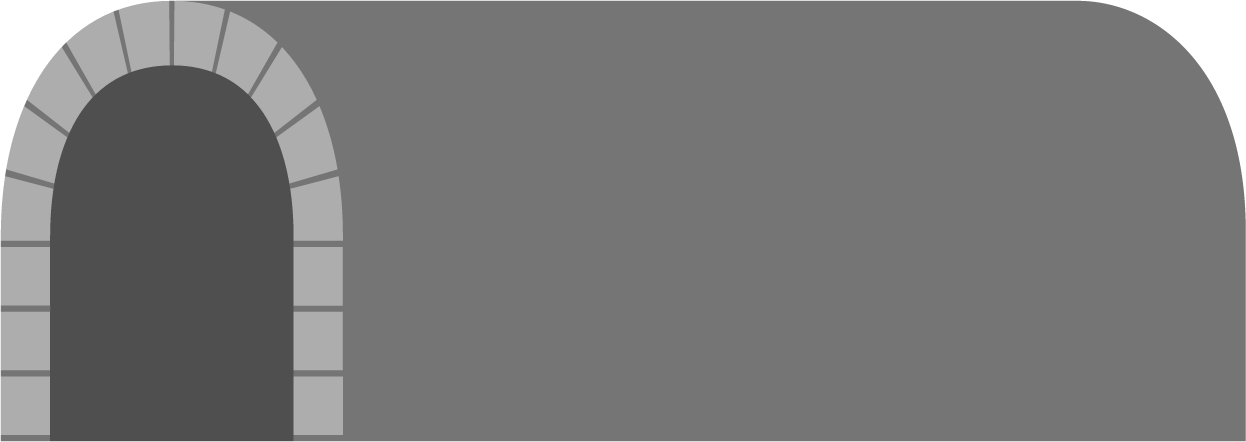 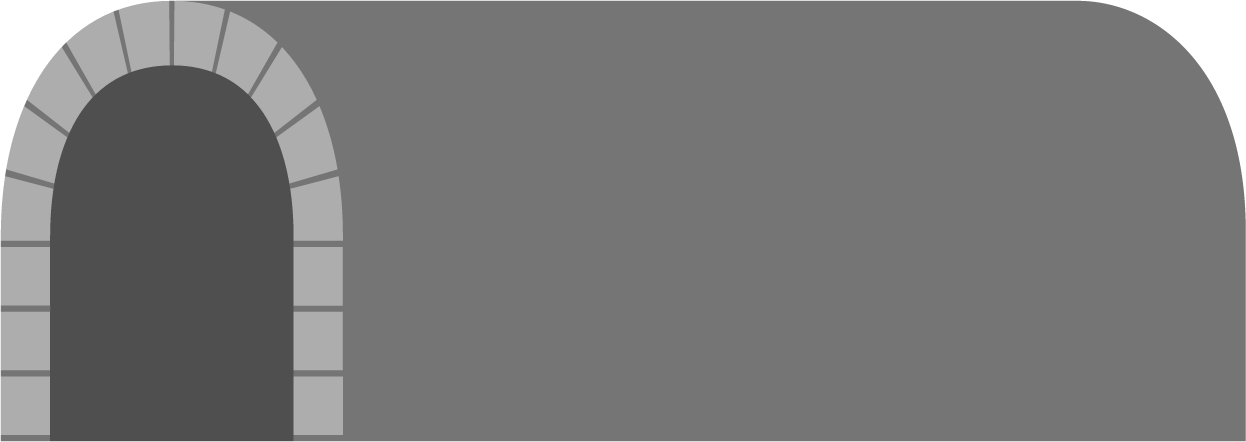 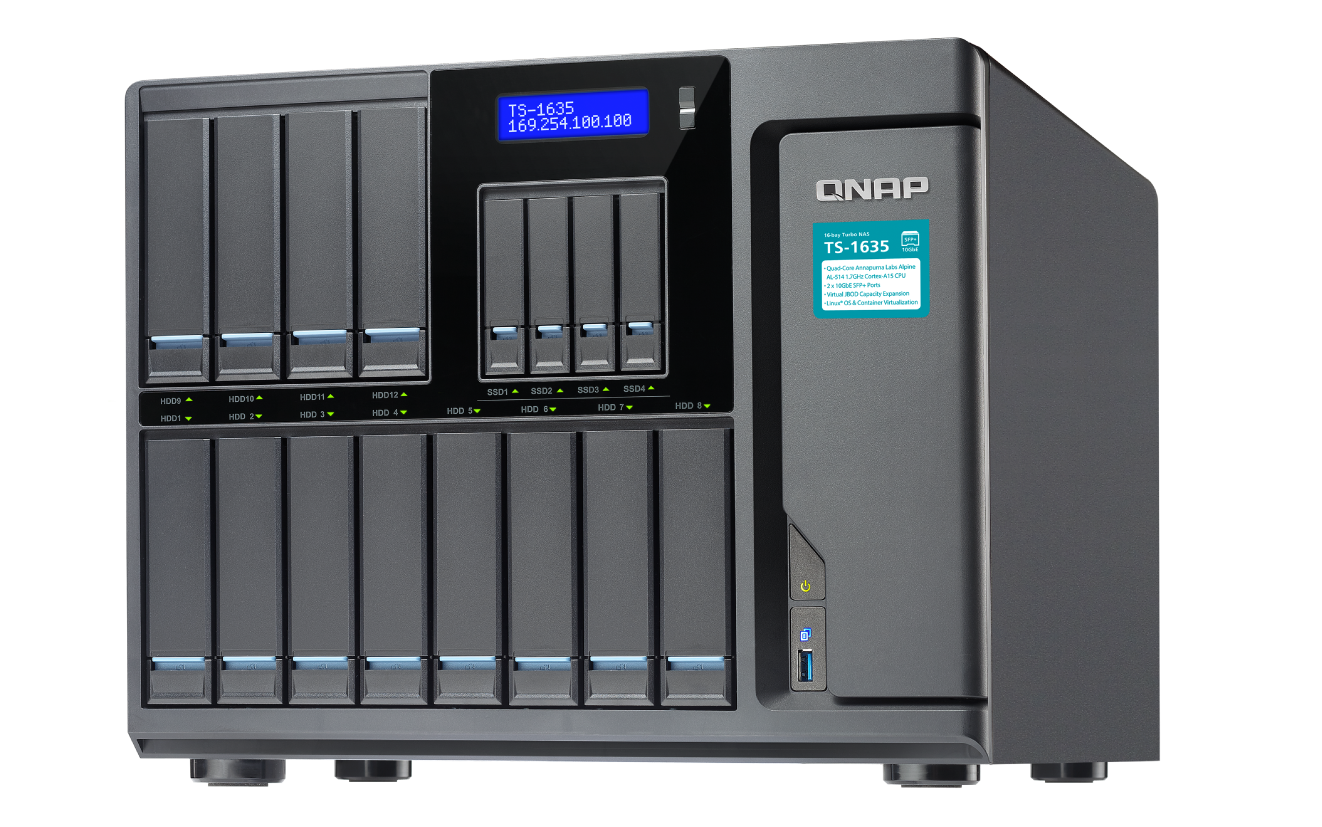 VPN Tunnel
VPN Tunnel
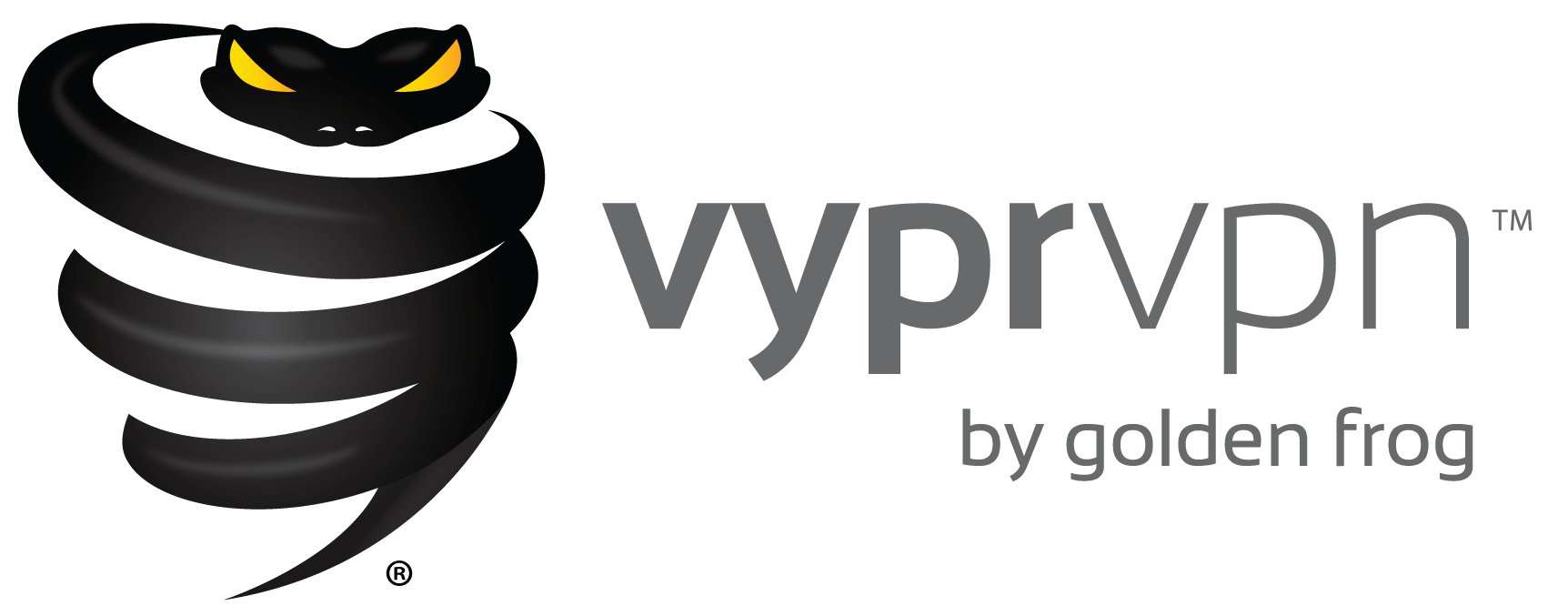 QVPN虛擬私有網路
是您最好的選擇
©2018著作權為威聯通科技股份有限公司所有。威聯通科技並保留所有權利。威聯通科技股份有限公司所使用或註冊之商標或標章。檔案中所提及之產品及公司名稱可能為其他公司所有之商標 。